Seismology with Large Continental Arrays
Mike Ritzwoller
CU-Boulder
Department of Physics


								
								
								    Students & Post-Docs: 
									Yingjie Yang (Macquarie U.) 
									Morgan Moschetti (USGS) 
									Fan-Chi Lin (Caltech) 
									Weisen Shen
									Jiayi Xie 
									Tian Ye
USArray Transportable Array (TA) on Oct 3, 2012
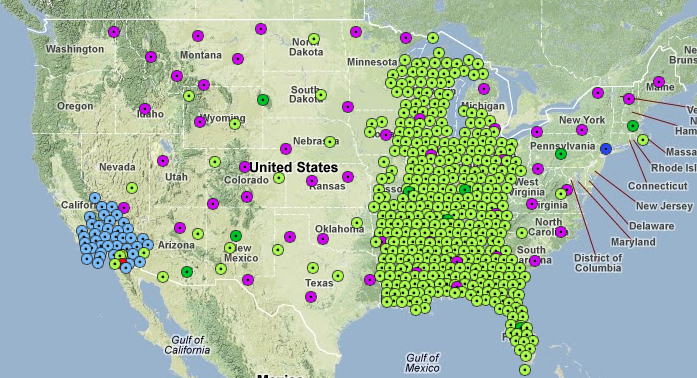 Northwestern University 10/5/12
[Speaker Notes: Illustrates the length scales of structures that are being resolved.
Slower in the west than the east, of course – but significant variability across the entire region.
Many features recongizable: Snake R. Plain, Rocky Mtns, Columbia Plateau, volcanic rim of the CO Plateau, Mid-Continental Rift, Superior Province, etc.
Talk is about how to construct such images and use them quantitatively to produce a 3D model.]
Seismology with Large Continental Arrays
Mike Ritzwoller
CU-Boulder
Department of Physics


								
								
								    Students & Post-Docs: 
									Yingjie Yang (Macquarie U.) 
									Morgan Moschetti (USGS) 
									Fan-Chi Lin (Caltech) 
									Weisen Shen
									Jiayi Xie 
									Tian Ye
28 s Rayleigh wave phase velocity, ambient noise
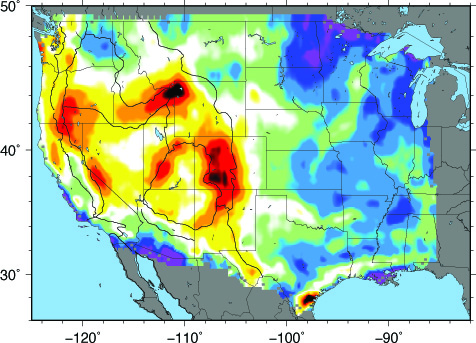 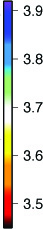 Courtesy: 
   Weisen Shen
km/s
Northwestern University 10/5/12
[Speaker Notes: Illustrates the length scales of structures that are being resolved.
Slower in the west than the east, of course – but significant variability across the entire region.
Many features recongizable: Snake R. Plain, Rocky Mtns, Columbia Plateau, volcanic rim of the CO Plateau, Mid-Continental Rift, Superior Province, etc.
Talk is about how to construct such images and use them quantitatively to produce a 3D model.]
Seismology with Large Continental Arrays
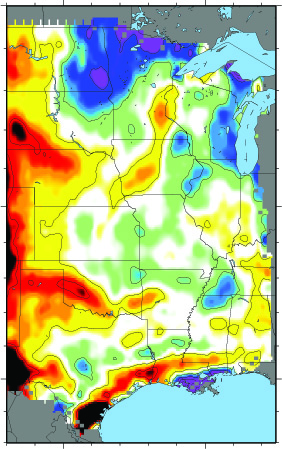 Outline
Background: Frustrations of 
“traditional” surface wave tomography.
 Methodological enhancements:
 Ambient noise tomography
 “Flatland” -- observations 
	        in 2D about 3D phenomena.
C. 	 Bayesian Monte Carlo
 Some results:
 Isotropic structure across the US.
   First glimpses of structures in the 
   Mid-West: Mid-Continental Rift
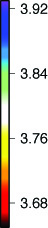 4.   Bonus Material? – Az Anis in W US.
km/s
28 s Rayleigh wave
Northwestern University 10/5/12
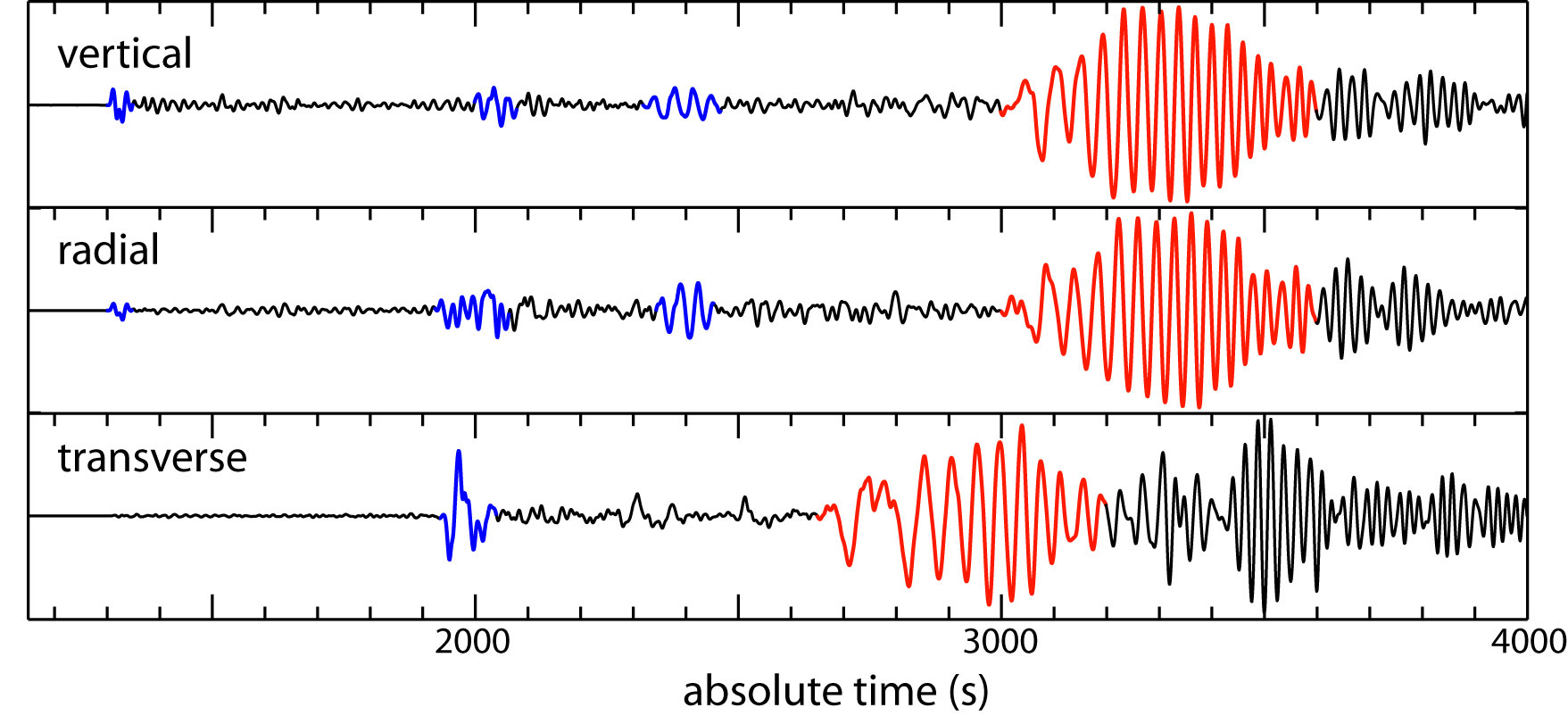 P
S
P
S
S
Surface Waves: Rayleigh and Love
Dispersion
Phase and Group speed.
1. Some Background
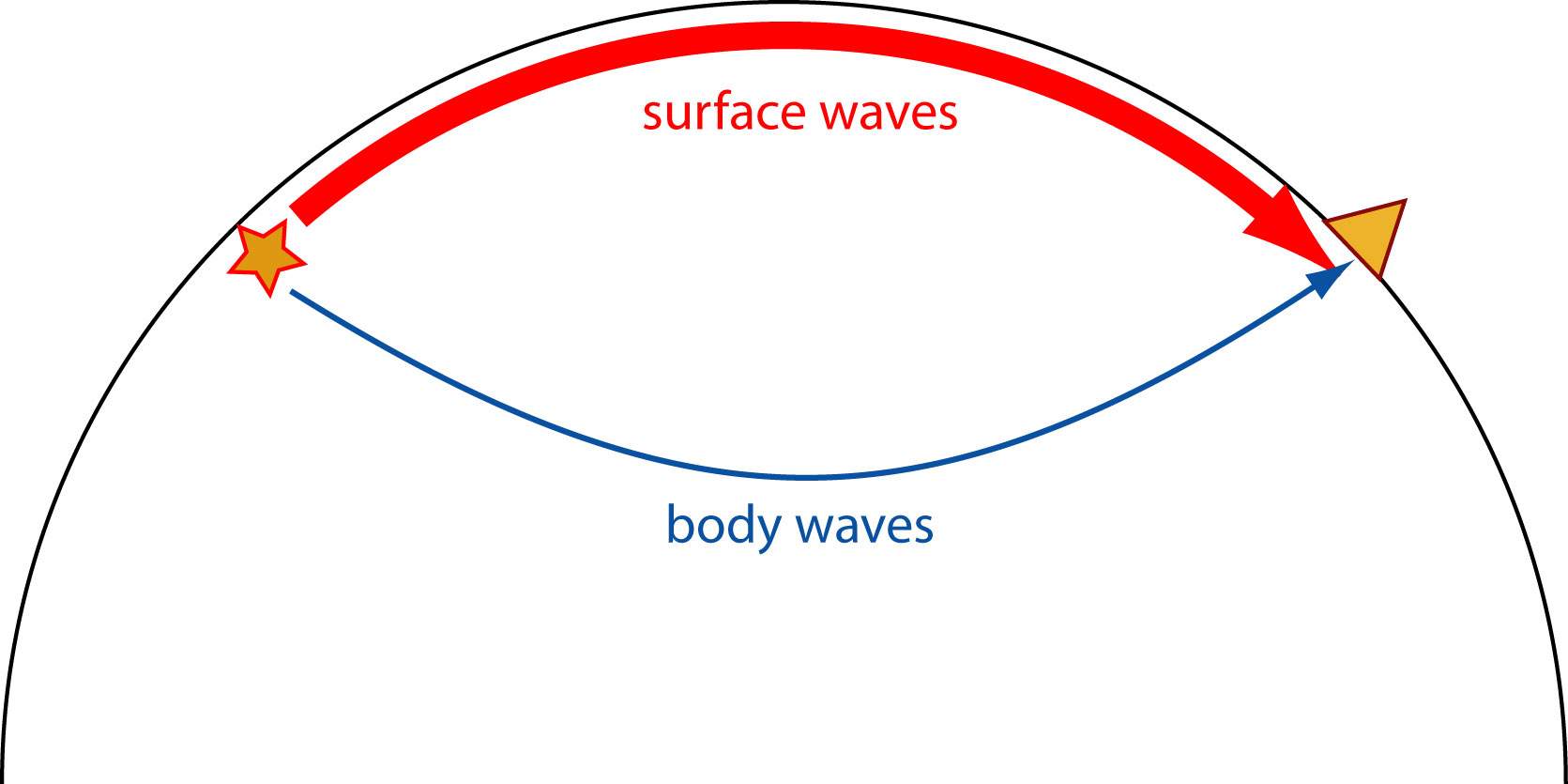 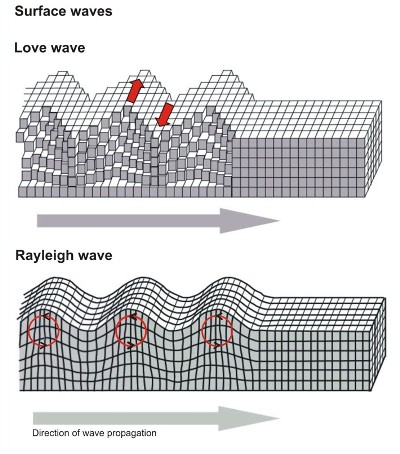 Body waves sample deep parts of the Earth
Surface waves sample the crust and upper mantle
Northwestern University 10/5/12
Surface Waves: Rayleigh and Love
Dispersion
Phase and Group speed.
1. Some Background
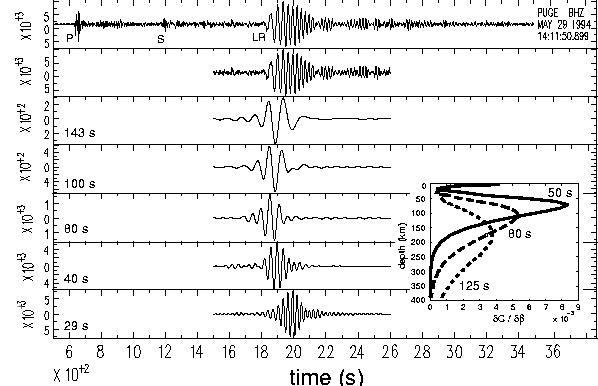 “Dispersive” characteristic of surface waves provides differential depth sensitivity – what gives depth resolution.

The broader the band of measurement the better.
Northwestern University 10/5/12
1. Some Background
Example of Traditional Analysis: 
		Ritzwoller & Levshin, JGR, 1998
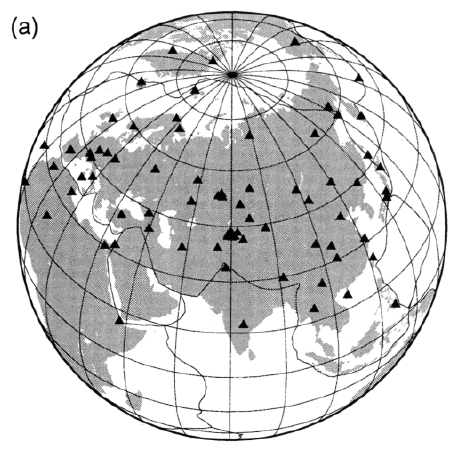 stations
“Traditional” Surface Wave Tomography:
	1. Distant earthquakes – waves travel 		 a long way.
	2. Globally installed stations, with a 		 few national stations regionally.
	3. Single station measurements.
	4. Only long periods > 20 sec: only 		 weak constraints on the crust.
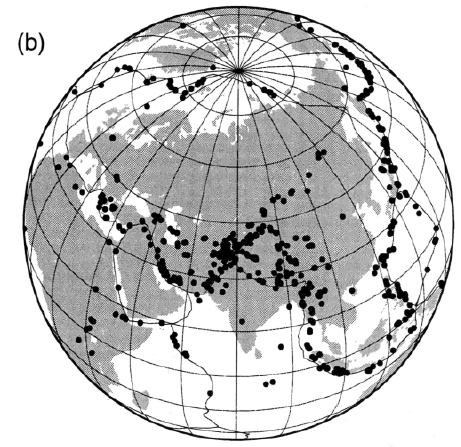 events
Northwestern University 10/5/12
1. Some Background
Example of Traditional Analysis: 
		Ritzwoller & Levshin, JGR, 1998
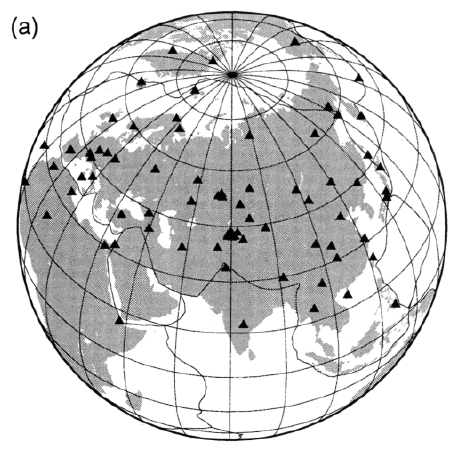 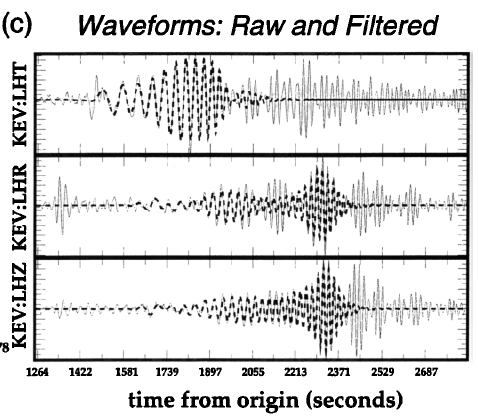 stations
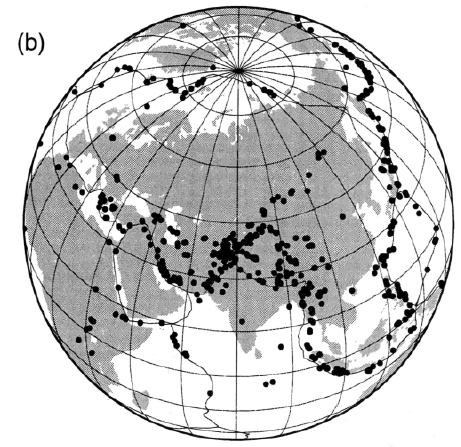 events
Northwestern University 10/5/12
1. Some Background
Example of Traditional Analysis: 
		Ritzwoller & Levshin, JGR, 1998
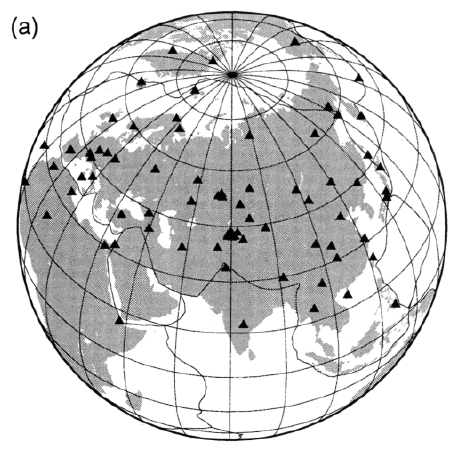 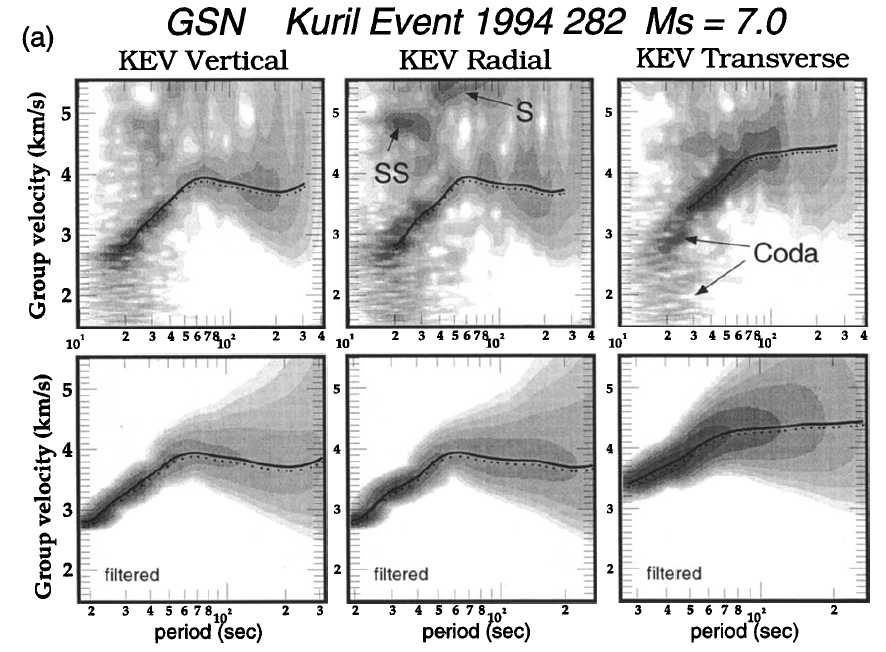 stations
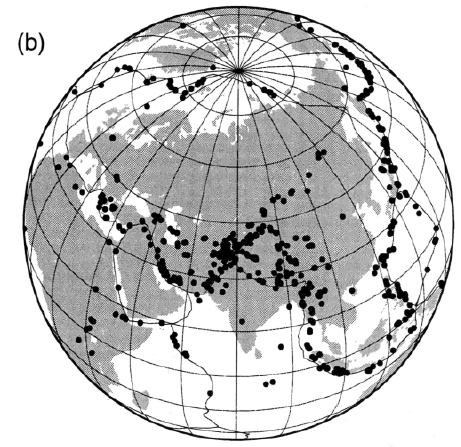 events
Northwestern University 10/5/12
1. Some Background
Example of Traditional Analysis: 
		Ritzwoller & Levshin, JGR, 1998
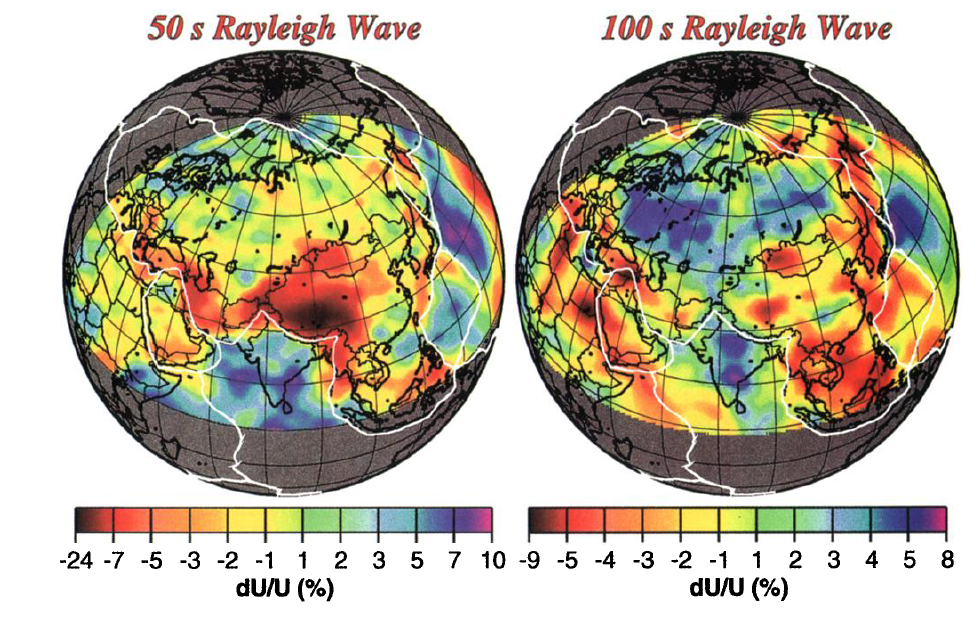 Northwestern University 10/5/12
1. Some Background
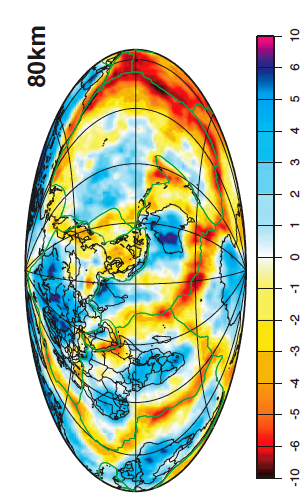 Example of Traditional Analysis: 
		Shapiro & Ritzwoller, GJI, 2002
The method has been applied globally: 
To image various upper mantle structures:
	continental roots
	subduction zones
	variations in structure along mid-oceanic
		ridges
	.
	.
	.
	
To constrain the thermal structure of the
	lithosphere and asthenosphere.
To improve regional event locations.
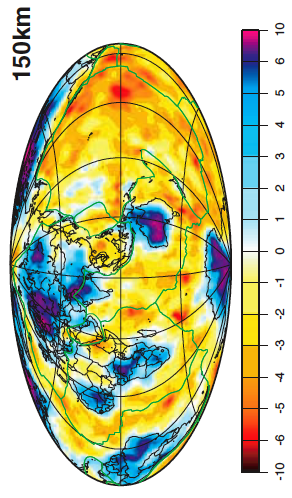 Northwestern University 10/5/12
1. Some Background
Example of Traditional Analysis: 
		Bedle & van der Lee, JGR, 2009
NA07
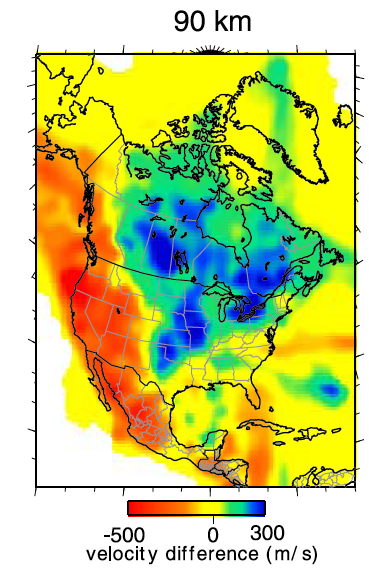 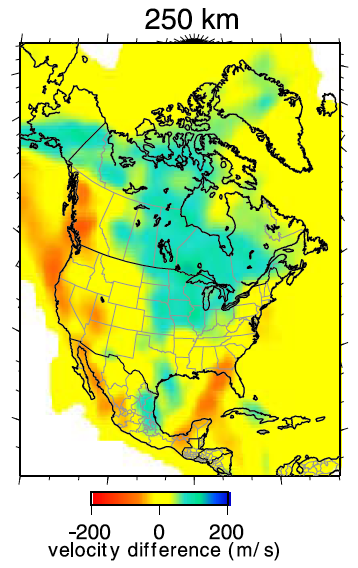 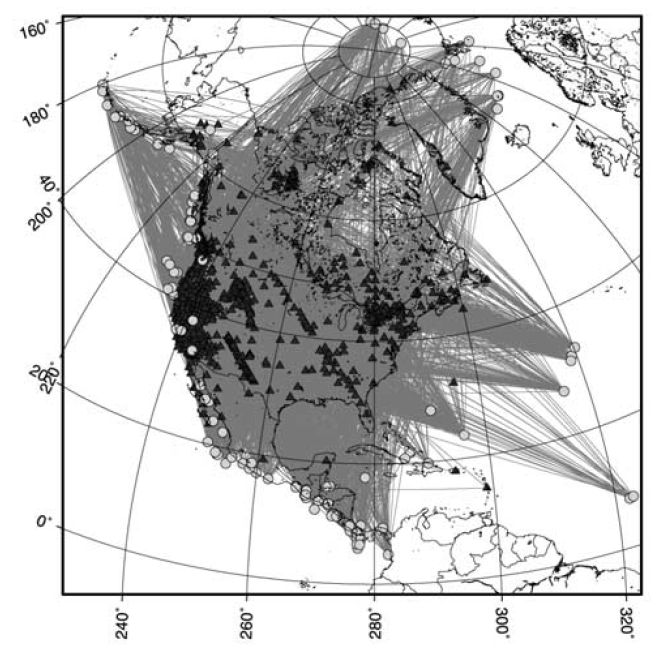 Northwestern University 10/5/12
1. Some Background
Frustrations of “Traditional” 	surface wave analysis:
 Little information about the crust.
 Lateral resolution is low:
 sensitivity kernels are broad,
 earthquakes recur in the same    	locations.
3.   Vertical resolution is also low: Moho.
Tomography relies on ad-hoc choices of damping: anomaly amplitudes are unreliable, anisotropy is notoriously difficult to observe reliably.
Uncertainty analysis is often overlooked.
Northwestern University 10/5/12
1. Some Background
Frustrations of “Traditional” 	surface wave analysis:
 Little information about the crust.
 Lateral resolution is low:
 sensitivity kernels are broad,
 earthquakes recur in the same    	locations.
3.   Vertical resolution is also low: Moho.
Tomography relies on ad-hoc choices of damping: anomaly amplitudes are unreliable, anisotropy is notoriously difficult to observe reliably.
Uncertainty analysis is often overlooked.
Easing the frustration:

 Ambient noise tomography.
 New methods of tomography that    	exploit dense continental arrays.


3.   Joint inversion with receiver functions.
4.   New methods of tomography based  	on “local inversion”.

5.  “Local inversions” give uncertainties in dispersion maps, coupled with Bayesian MC methods.
Northwestern University 10/5/12
2. Improvements in surface wave methodology
Ambient noise tomography
Idea of the method – demonstrate with a simulation.
Some plots of cross-correlations (empirical Green’s functions).
Derived observable: travel time fields.
B. “Flat Land” – new method to observe 3D structures from 2D arrays
 Basic observables.
 Localized inversion – eikonal, Helmholtz tomography.
 Comparison of AN & EQ results.
C. Bayesian Monte Carlo Inversion
Northwestern University 10/5/12
The Idea of the Method
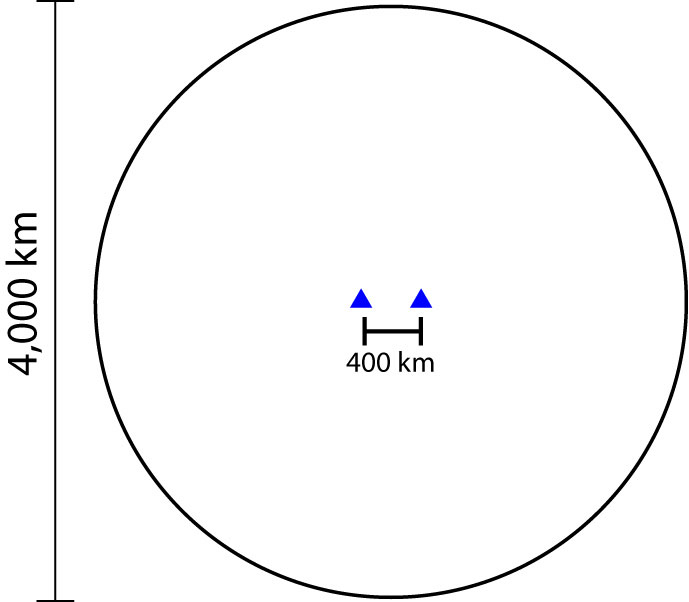 Set-up of the
Simulation:
   2 stations
Northwestern University 10/5/12
The Idea of the Method
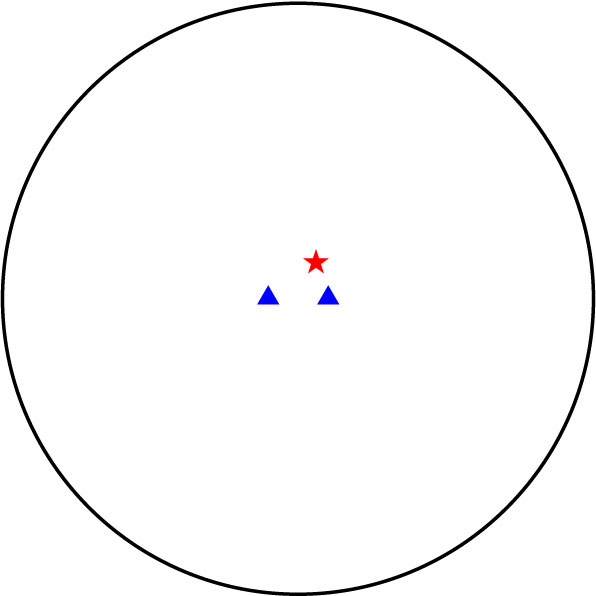 Add a source
Northwestern University 10/5/12
The Idea of the Method
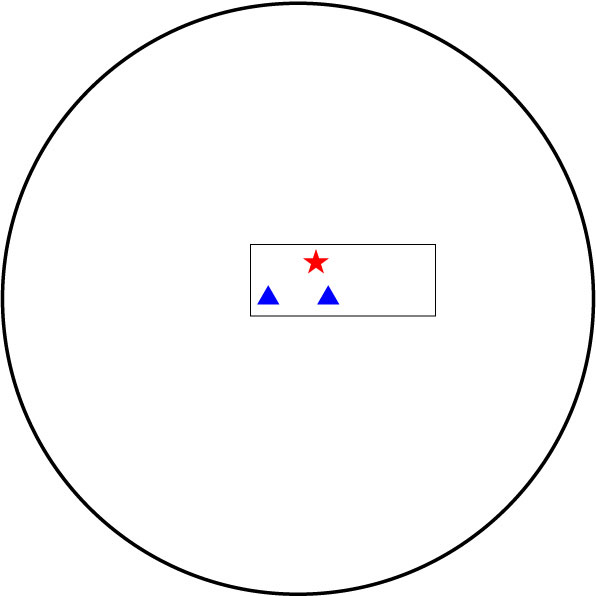 Add a source
   Zoom around 
    receivers
Northwestern University 10/5/12
The Idea of the Method
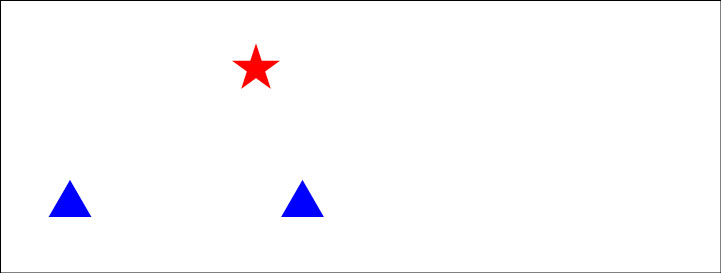 1
2
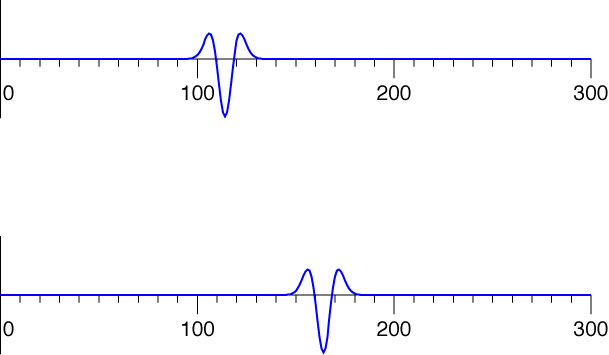 2
time (sec)
1
time (sec)
Northwestern University 10/5/12
The Idea of the Method
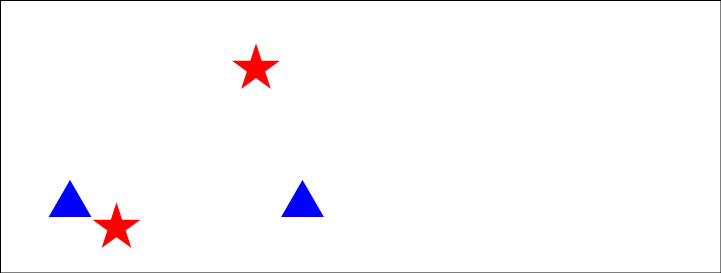 Add another source randomly
1
2
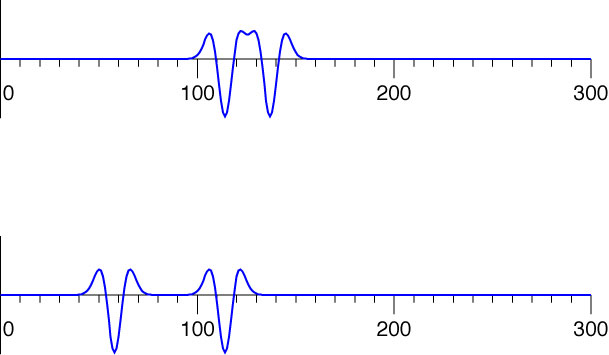 2
time (sec)
1
time (sec)
Northwestern University 10/5/12
The Idea of the Method
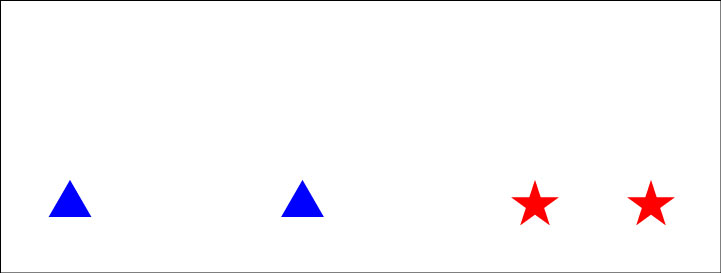 Two sources in line with the stations
1
2
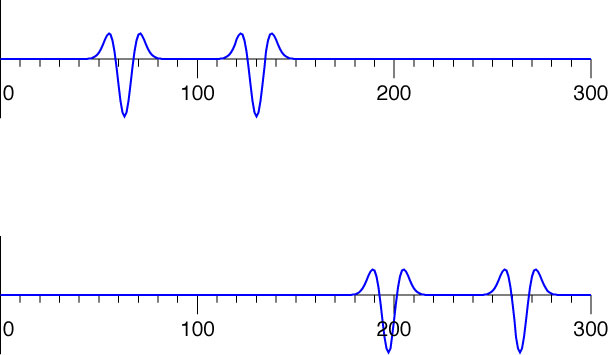 2
time (sec)
1
time (sec)
Northwestern University 10/5/12
The Idea of the Method
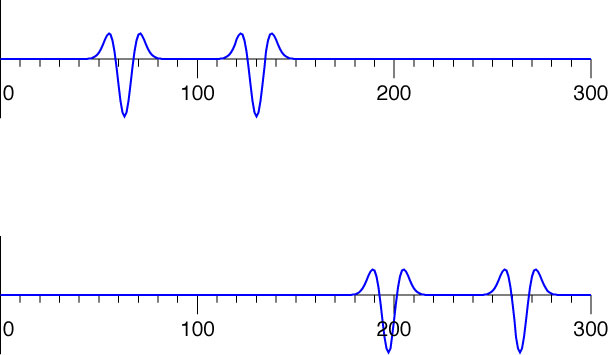 2
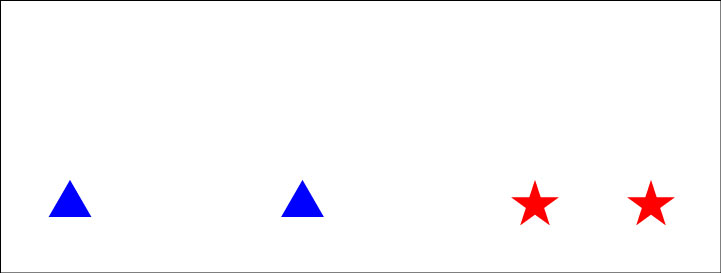 time (sec)
1
2
1
time (sec)
Green function for
propagation between
the stations.
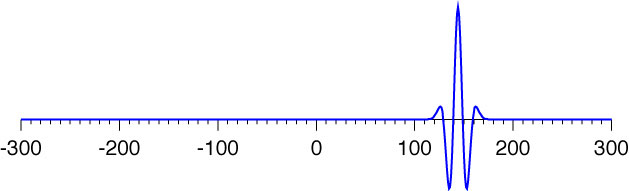 cross-
correlation
lag (sec)
Northwestern University 10/5/12
The Idea of the Method
Azimuthally homogeneous
distribution of sources
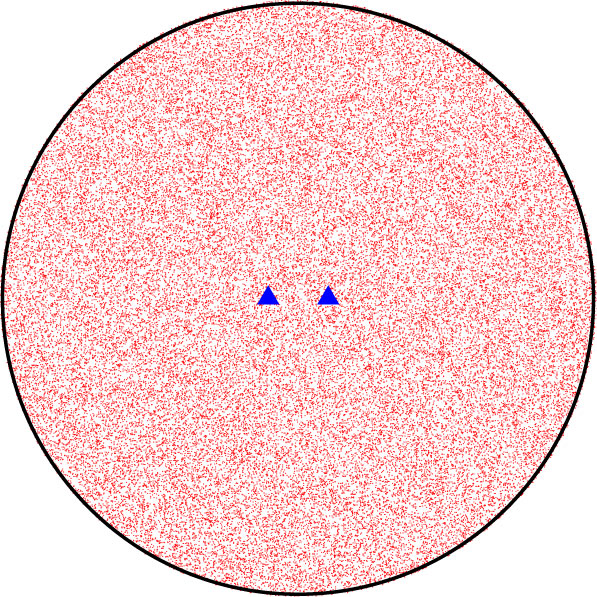 1000s of
   sources,
      over 30
        days
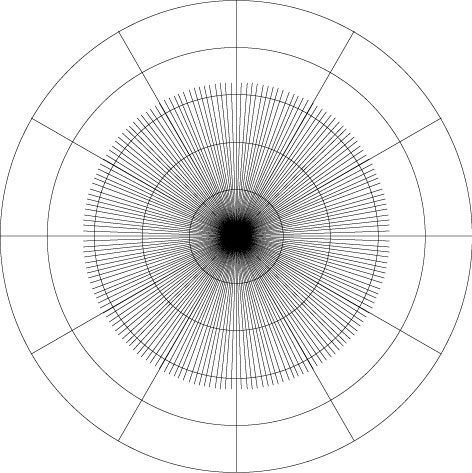 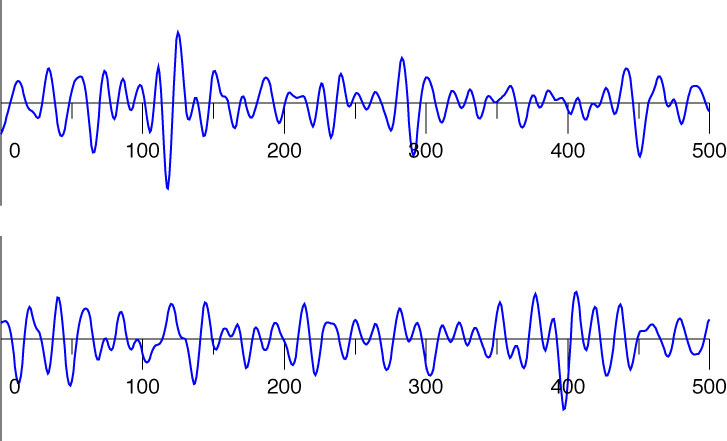 2
time (sec)
1
time (sec)
Northwestern University 10/5/12
The Idea of the Method
Azimuthally homogeneous
distribution of sources
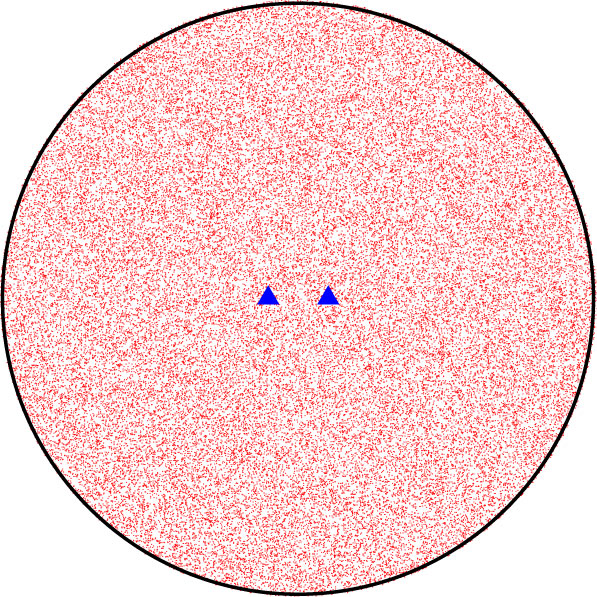 1000s of
   sources,
      over 30
        days
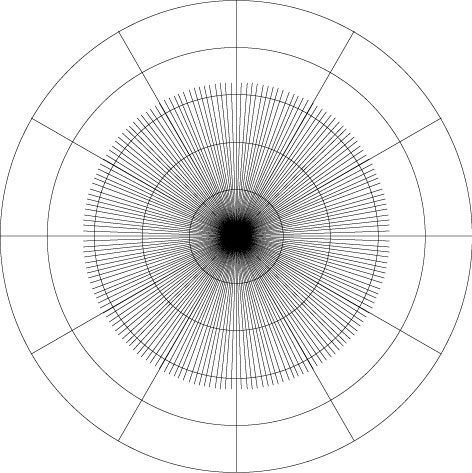 cross-correlation
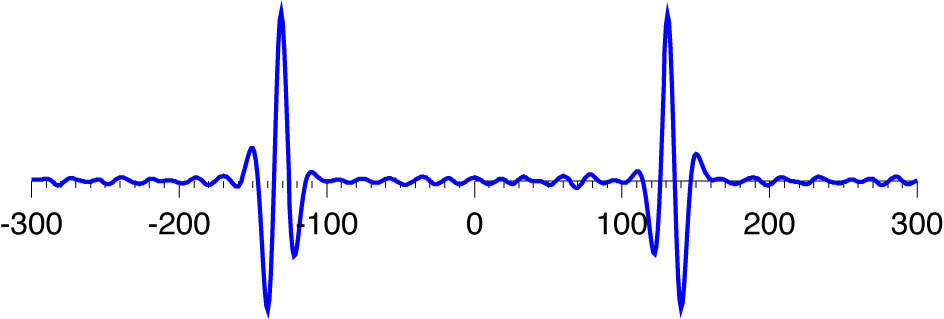 lag (sec)
Northwestern University 10/5/12
The Idea of the Method
Azimuthally homogeneous
distribution of sources
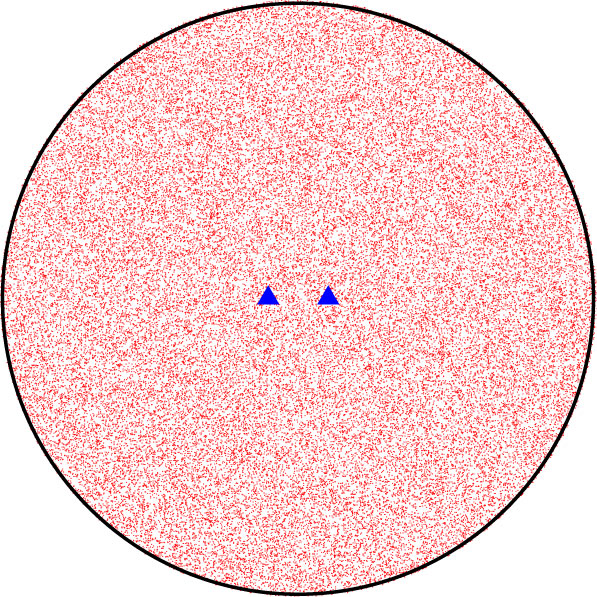 1000s of
   sources,
      over 30
        days
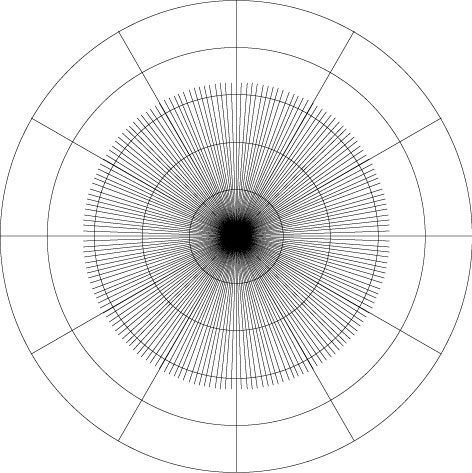 cross-correlation
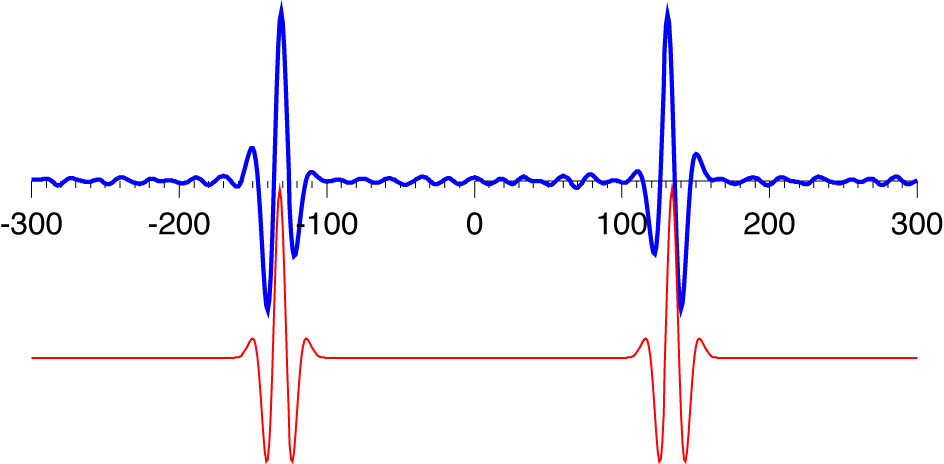 lag (sec)
theoretical Green function
Northwestern University 10/5/12
The Idea of the Method
Azimuthally inhomogeneous
distribution of sources
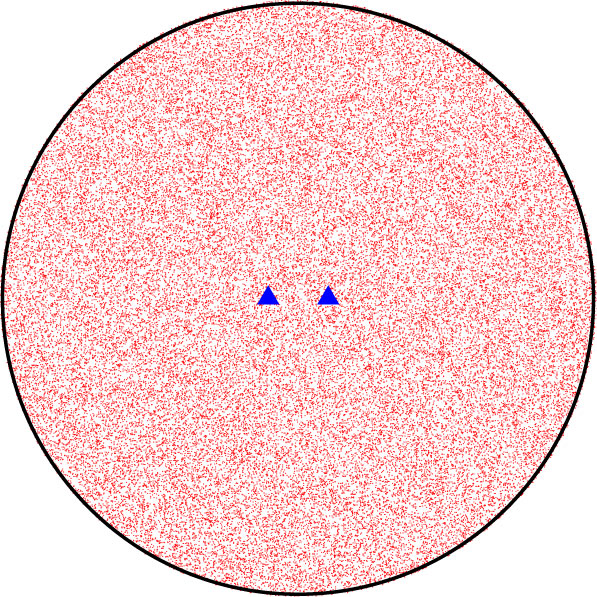 1000s of
   sources,
      over 30
        days
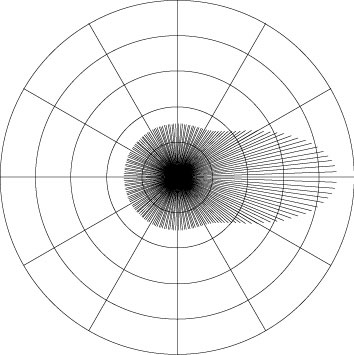 cross-correlation
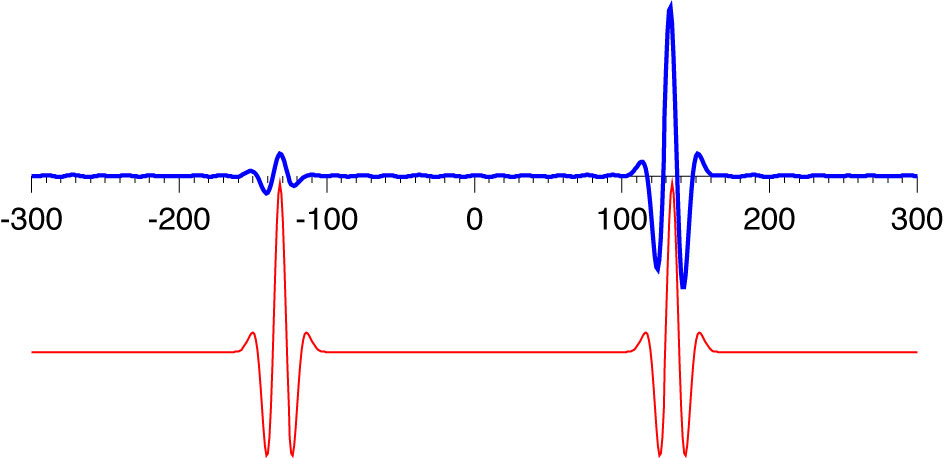 lag (sec)
lag (sec)
lag (sec)
theoretical Green function
Northwestern University 10/5/12
Longer time series are better
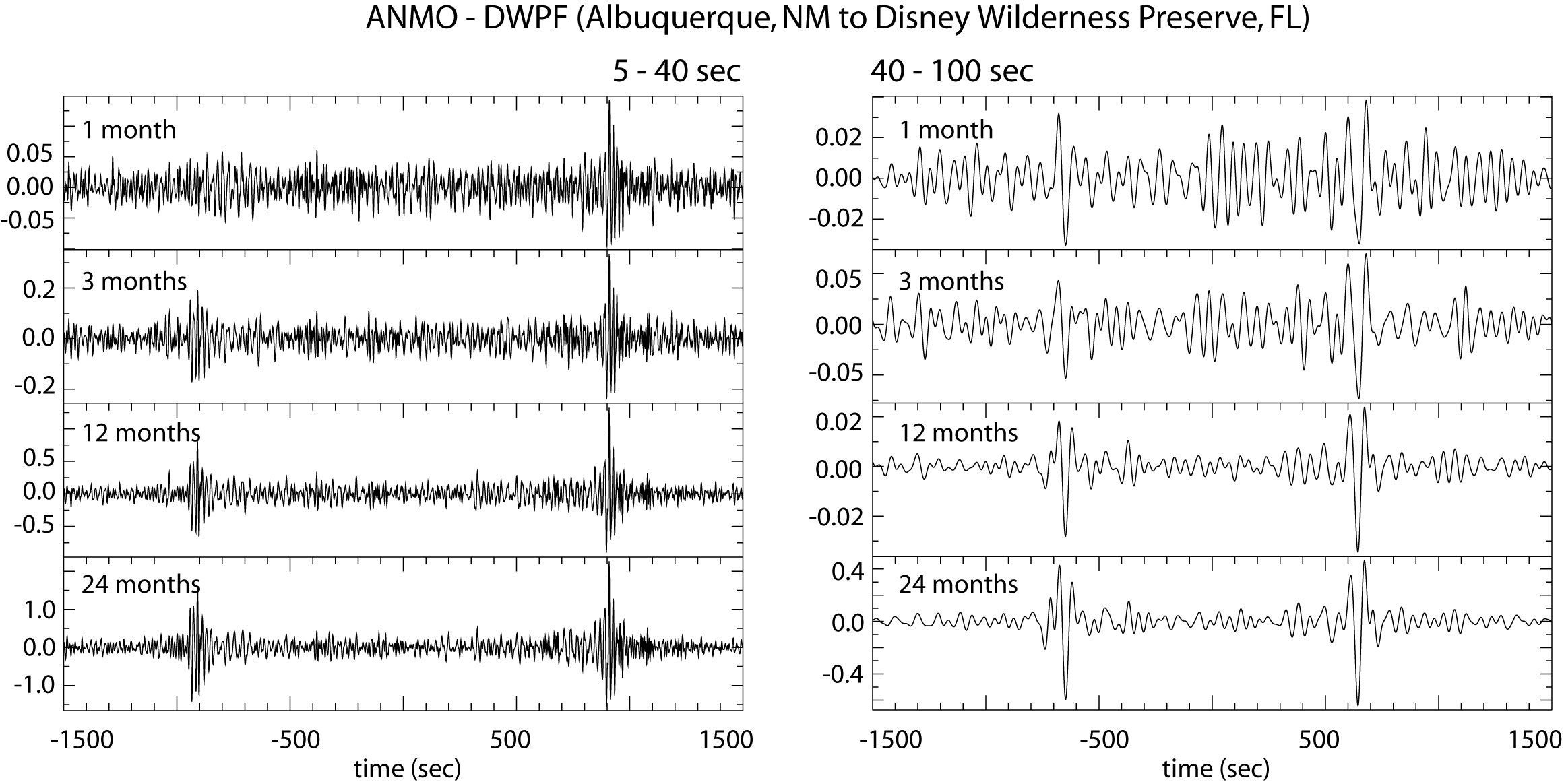 Bensen et al. (2007) GJI
Northwestern University 10/5/12
Example record section
15-30s bandpass filtered
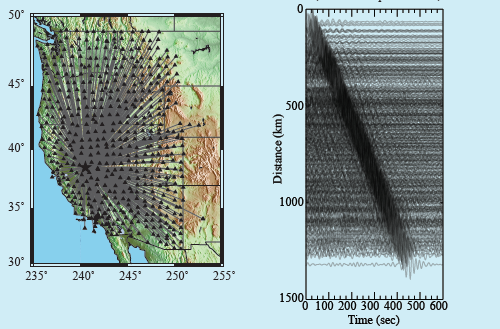 R06C
Northwestern University 10/5/12
[Speaker Notes: Ask Fan-chi about the time duration.]
Example travel time field
15-30 bandpass filtered
28 sec Rayleigh wave
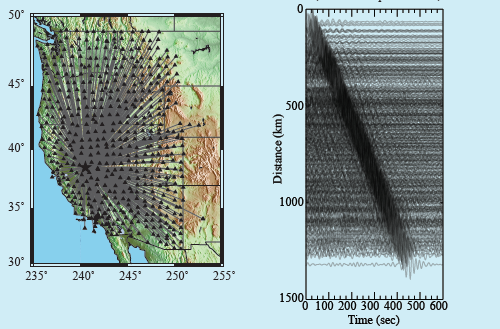 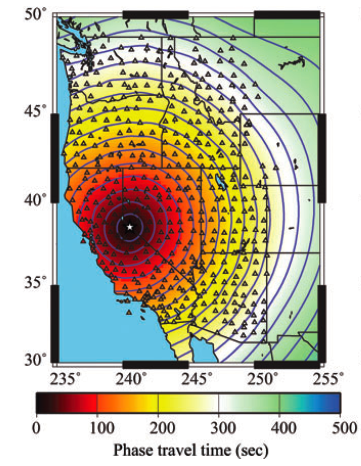 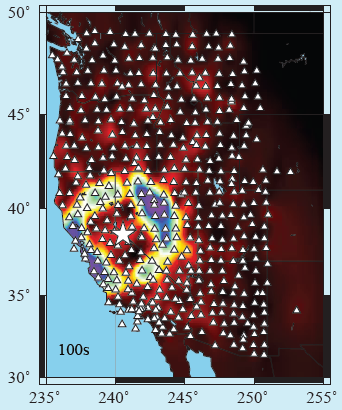 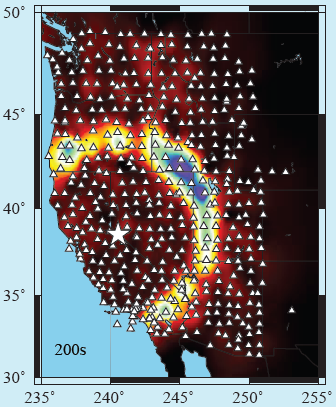 R06C
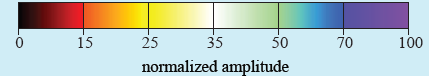 Northwestern University 10/5/12
[Speaker Notes: Ask Fan-chi about the time duration.]
Example travel time field
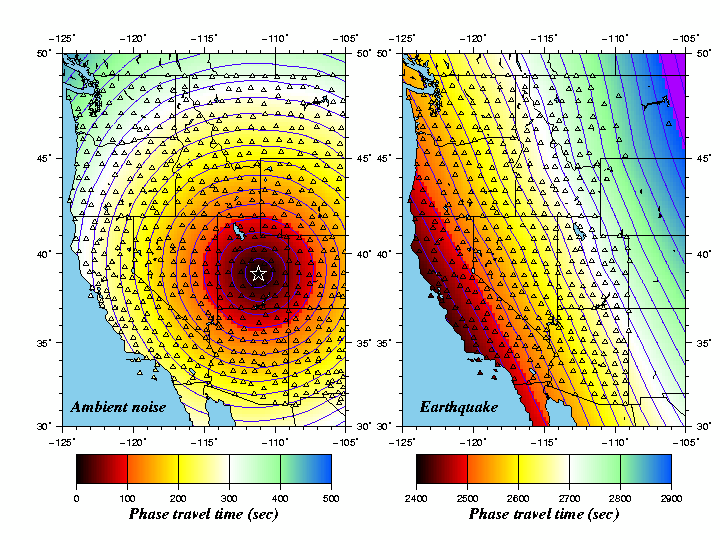 Fundamental observable in ambient
noise tomography:
	Travel time field for each central 	station at different periods for 	Rayleigh and Love waves.

Questions:
	How do we use this information 	intelligently?
	Can the same methods be 	applied to earthquake waves?
28 sec
Northwestern University 10/5/12
[Speaker Notes: Ask Fan-chi about the time duration.]
Example travel time fields
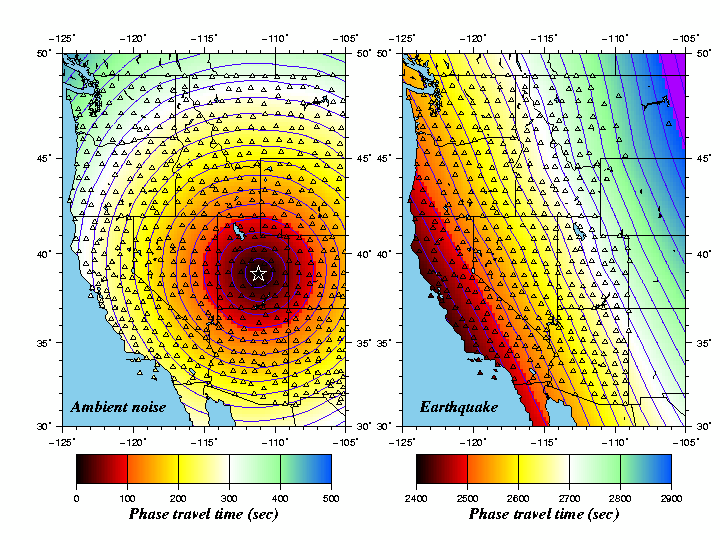 Fundamental observable in ambient
noise tomography:
	Travel time field for each central 	station at different periods for 	Rayleigh and Love waves.

Questions:
	How do we use this information 	intelligently?
	Can the same methods be 	applied to earthquake waves?
28 sec
Earthquake:
Loyalty Is,
(9/28/07)
M=6.5
Northwestern University 10/5/12
[Speaker Notes: Ask Fan-chi about the time duration.]
2. Improvements in surface wave methodology
Ambient noise tomography
Idea of the method – demonstrate with a simulation.
Quick overview of data processing.
Some plots of cross-correlations (empirical Green’s functions).
Derived observable: travel time fields.
B. “Flat Land” – new method to observe 3D structures from 2D arrays
 Basic observables.
 Localized inversion – eikonal, Helmholtz tomography.
 Comparison of AN & EQ results.
C. Bayesian Monte Carlo Inversion
Northwestern University 10/5/12
2. Improvements in surface wave methodology
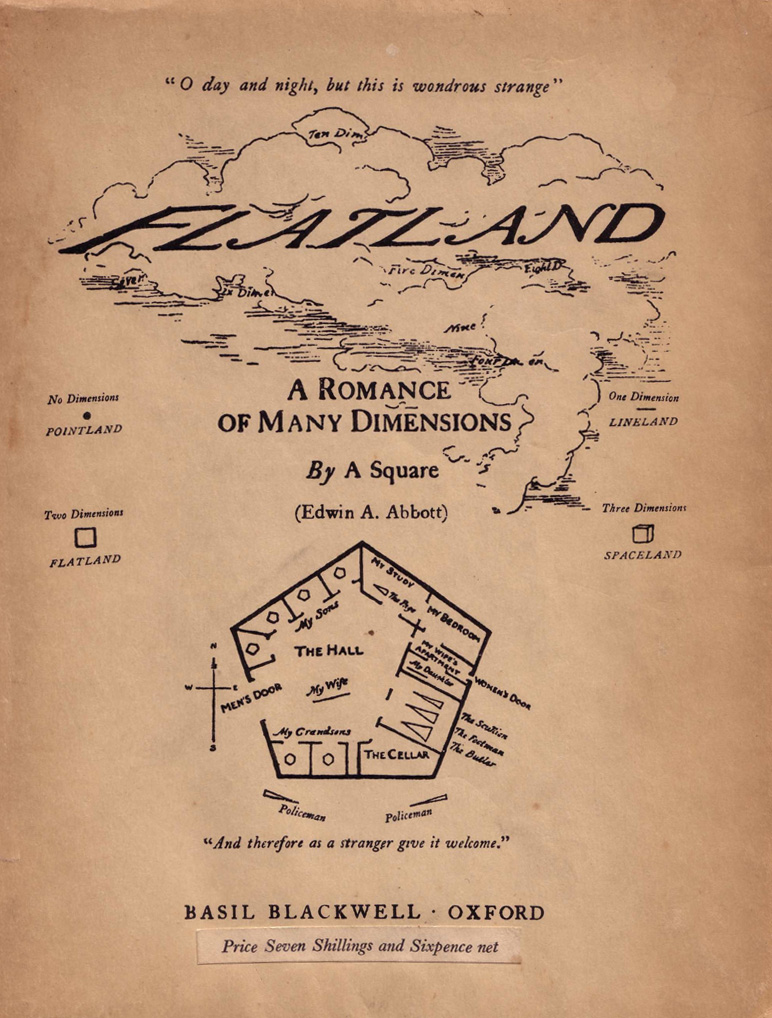 Edwin Abbott (1884)

Social satire.

2D being experiences 3D phenomena:
	a square experiences a sphere
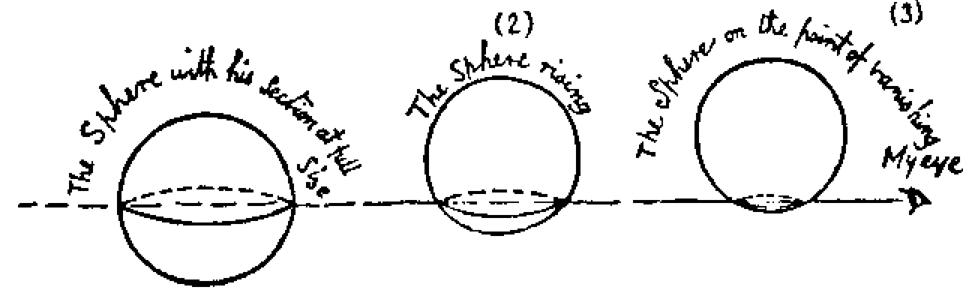 Northwestern University 10/5/12
“New” Tomographic Methology:
Guiding Principles: looking for methods that
      model wave physics which may bias the results,
      are straightforward to effect and use,
      computationally inexpensive, and
      produce estimates of uncertainties – so results can be combined with other 		 	       kinds of data and used by other researchers.

Differences between ambient noise and earthquake imaging:
	ambient noise (6-40 sec) is in a different but overlapping frequency band from
		earthquake waves (25-80 sec),
 	ambient noise amplitude field is a complicated story,
	earthquake waves require “finite frequency” corrections (performed 
		through amplitudes) because they’re longer period .

Gloss over the details and complications: but “the devil is in the details”.
Northwestern University 10/5/12
Basic Observables From Ambient Noise
Travel Time Field τ(r)
Amplitude Field A(r)
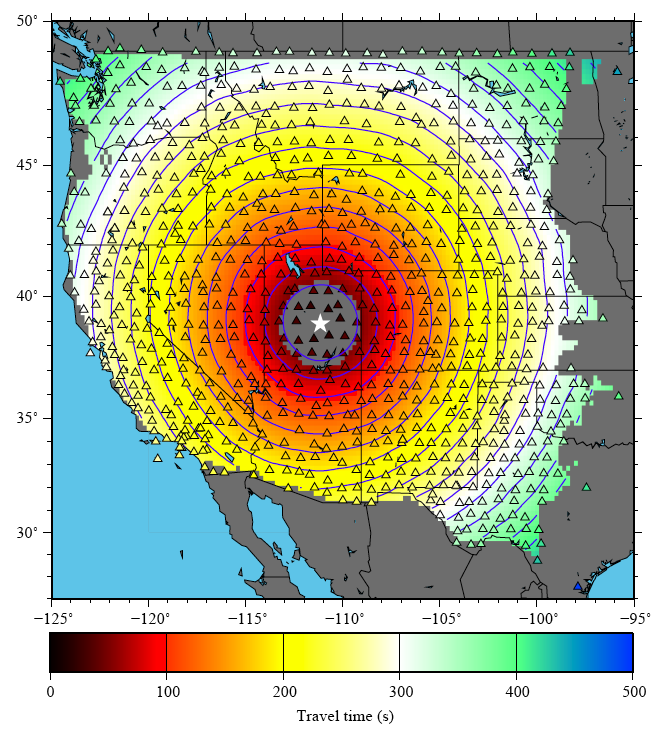 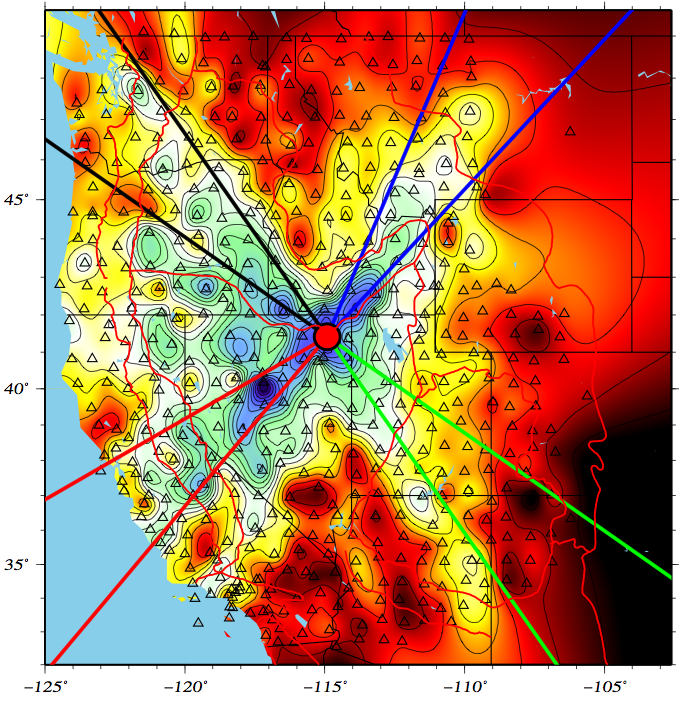 Currently
Unknown
24 s 
Q16A
16 s 
M12A
24 s 
Q16A
symmetric
Tsai, V. C. (2011), Understanding the amplitudes of noise correlation measurements, J. Geophys. Res., 	116, B09311, doi:10.1029/2011JB008483.
travel time (s)                                                  normalized amplitude
Northwestern University 10/5/12
Basic Observables From An Earthquake
Amplitude Field A(r)
Travel Time Field τ(r)
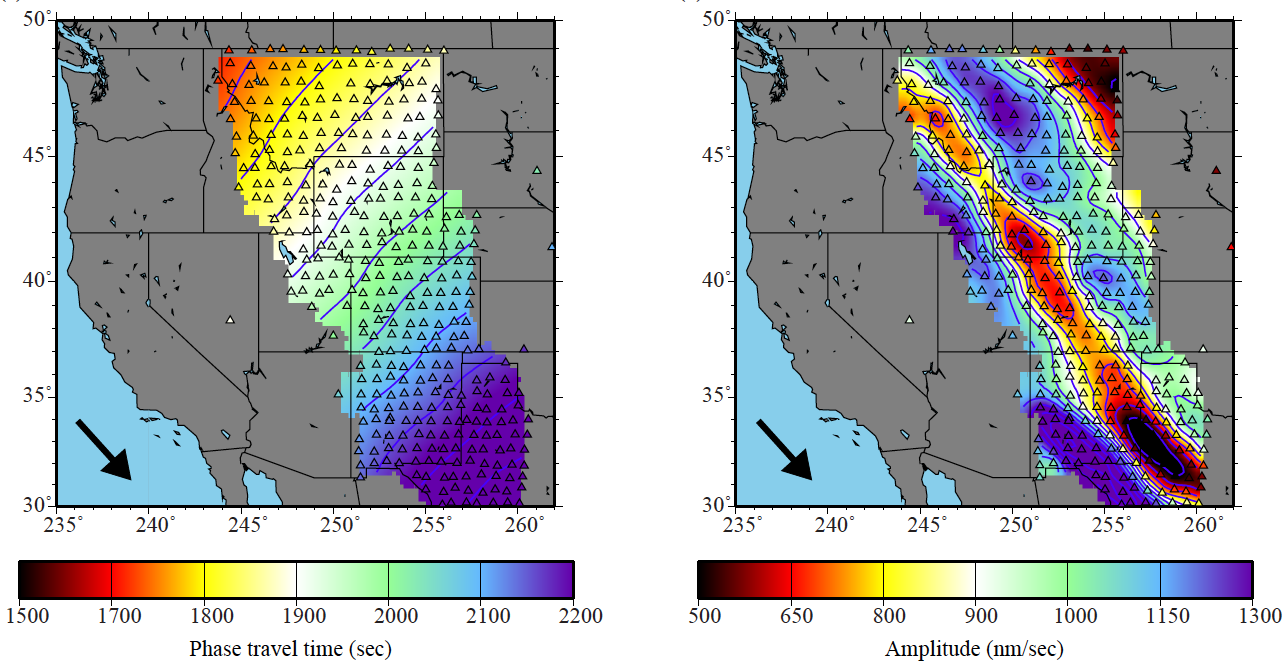 60 s
Kuril Is Eq
7 Apr 2009
Ms = 6.8
Lin, F.C. and M.H. Ritzwoller, Helmholtz surface wave tomography for isotropic and azimuthally anisotropic 	structure, Geophys. J. Int., 186, 1104-1120, 2011.
Northwestern University 10/5/12
“New” Methology: 
		Guided by the 2-D wave equation locally without inversion.
Normally:
	Approximations are made.
	Solutions for measurable quantities are in the form of integrals.
	Inverse problem, undoes the effect of the solution – deintegrates.
	Basis functions are global quantities.

Approach here:
	Make measurements of the wavefield.
	Interpret them locally guided by the wave equation.
	There is no “solution” and no “deintegration”.
	There is no “inversion”.

		e.g. Wielandt, Friederich, Pollitz, Langston, Fan-Chi Lin
Northwestern University 10/5/12
“New” Methology: 
		Guided by the 2-D wave equation locally without inversion.
Two step “inference”:
		Step 1: Phase velocity maps produced by Eikonal or Helmholtz 					tomography, with uncertainties.
				Ambient noise (8-40s)	Earthquakes (25-80s)
		Step 2: Monte Carlo inversion
				Ensemble of models gives uncertainties subject to prior 					information.
Northwestern University 10/5/12
2-D Wave Equation for Surface Wave Potential
α(r) = anelastic attenuation (inferred)
c(r) = phase speed (inferred)
Northwestern University 10/5/12
2-D Wave Equation for Surface Wave Potential
α(r) = anelastic attenuation (inferred)
c(r) = phase speed (inferred)
Tanimoto, 1990
Tromp & Dahlen, 1992, 1993
A(r) = amplitude	(observed)
τ(r) = travel time	(observed)
β(r) = local amplification, a 3-D effect (inferred)
Northwestern University 10/5/12
2-D Wave Equation for Surface Wave Potential
α(r) = anelastic attenuation (inferred)
c(r) = phase speed (inferred)
Tanimoto, 1990
Tromp & Dahlen, 1992, 1993
A(r) = amplitude	(observed)
τ(r) = travel time	(observed)
β(r) = local amplification, a 3-D effect (inferred)
Real Part -- Helmholtz Equation:
Set β = 1 for simplicity.
Shearer, Intro to Seismology, App. 3
Northwestern University 10/5/12
2-D Wave Equation for Surface Wave Potential
α(r) = anelastic attenuation (inferred)
c(r) = phase speed (inferred)
Tanimoto, 1990
Tromp & Dahlen, 1992, 1993
A(r) = amplitude	(observed)
τ(r) = travel time	(observed)
β(r) = local amplification, a 3-D effect (inferred)
Real Part -- Helmholtz Equation:		Imaginary Part:
Set β = 1 for simplicity.
Lin et al., GJI, 2009. (Eikonal tomography)
Lin et al., GJI, 2011. (Helmholtz tomography)
Lin et al., JGR, 2012. (Amplification)
Lin et al., GRL, 2012. (Ellipticity)
Shearer, Intro to Seismology, App. 3
Northwestern University 10/5/12
Rewrite the Real-Part Equation First:
Helmholtz equation
slowness-squared
 (inferred quantity)
oberved quantity,
geometrical ray
theory
observed quantity, “finite frequency” 
                                             correction
Local measurements of        and         determine 
										slowness-squared locally.
Northwestern University 10/5/12
Rewrite the Real-Part Equation First:
Helmholtz equation
slowness-squared
 (inferred quantity)
oberved quantity,
geometrical ray
theory
observed quantity, “finite frequency” 
                                             correction
At higher frequencies, the second term on the RHS can be dropped 
approximately, yielding geometric ray theory:
Eikonal equation
Northwestern University 10/5/12
Localized Tomography: Eikonal Tomography
24 sec Rayleigh wave
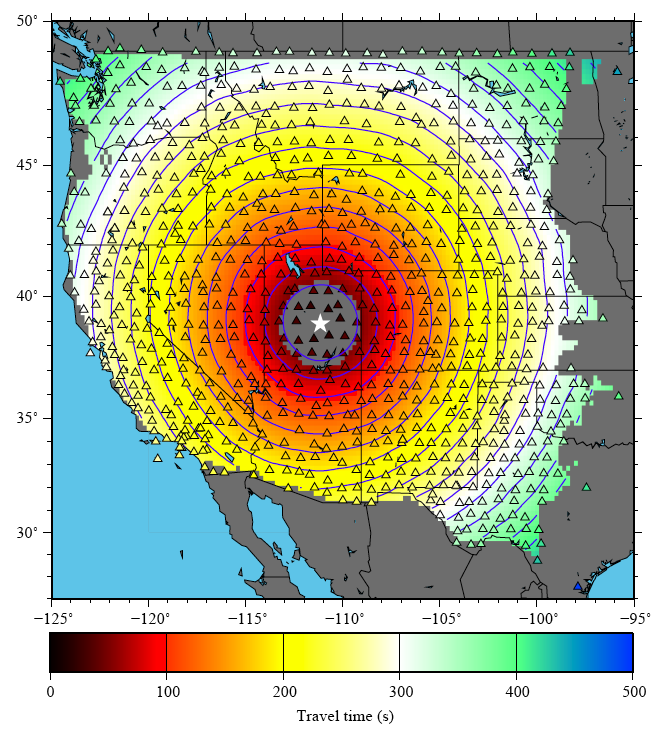 eikonal equation
Valid: < 50 sec period
Eikonal eqn can be used for ambient
	noise.

 But, not for earthquakes above ~50s 	where there is amplitude 	information.
Lin, F.-C., M.H. Ritzwoller, and R. Snieder, Eikonal Tomography: Surface wave tomography by phase-front tracking across a regional broad-band seismic array, Geophys. J. Int., 177(3), 1091-1110, 2009.
Northwestern University 10/5/12
Localized Tomography: Eikonal Tomography
24 sec Rayleigh wave
phase speed
direction of propagation
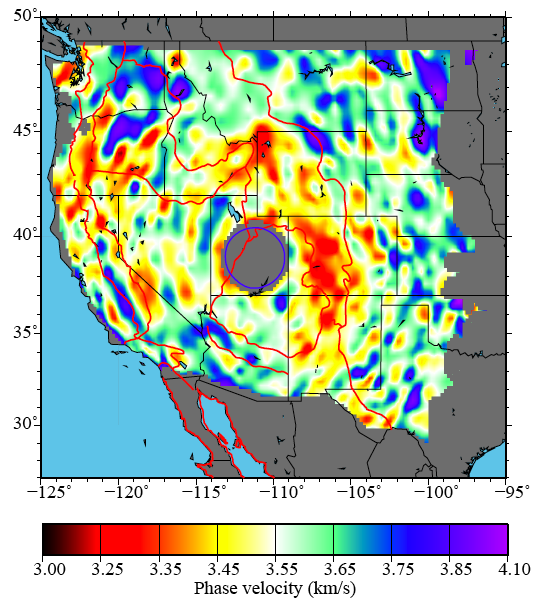 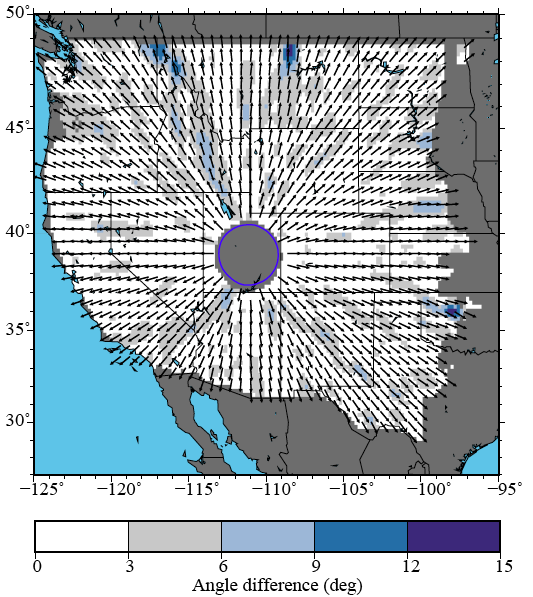 Northwestern University 10/5/12
Localized Tomography: Eikonal Tomography
24 sec Rayleigh wave
phase speed
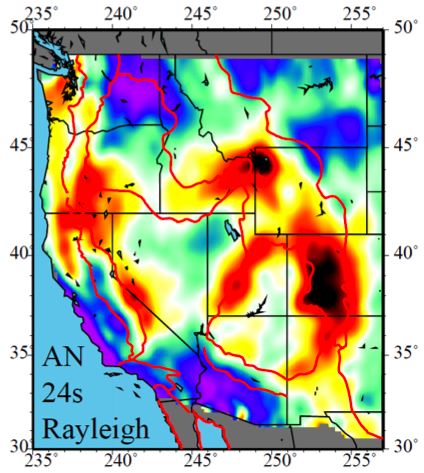 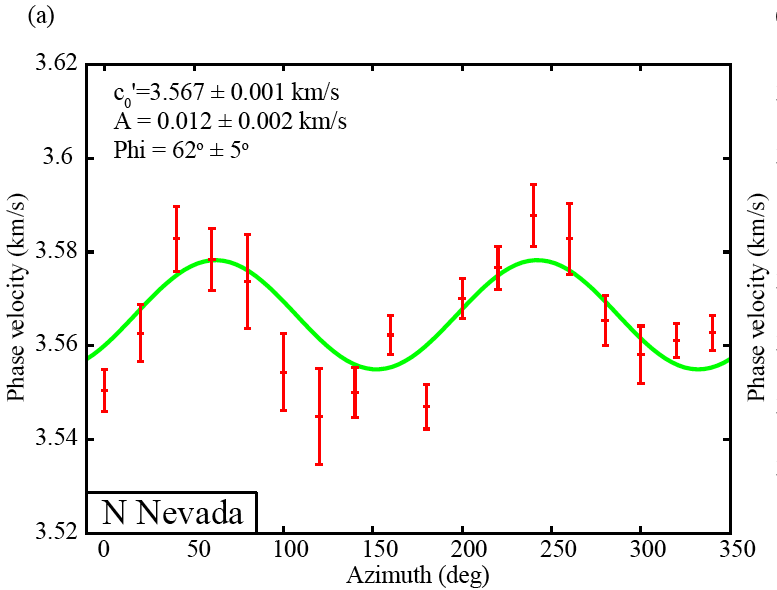 Northwestern University 10/5/12
Localized Tomography: Eikonal Tomography
24 sec Rayleigh wave
phase speed
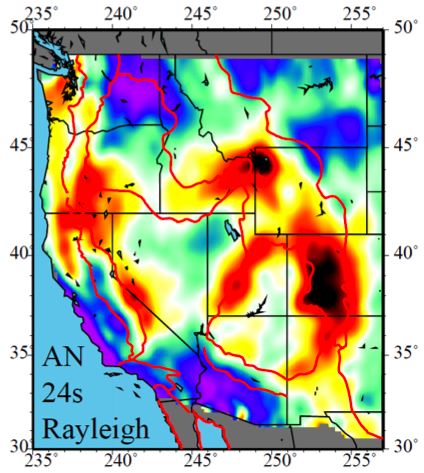 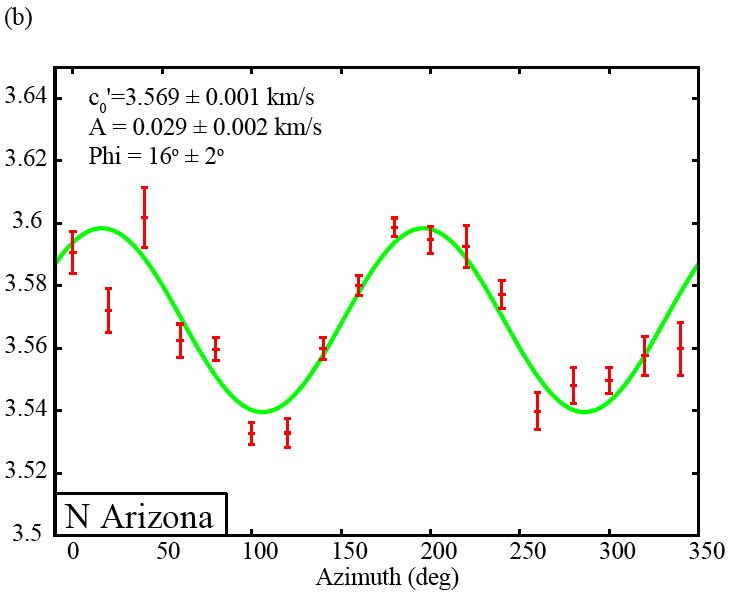 Northwestern University 10/5/12
Amplitude Field A(r)
Travel Time Field τ(r)
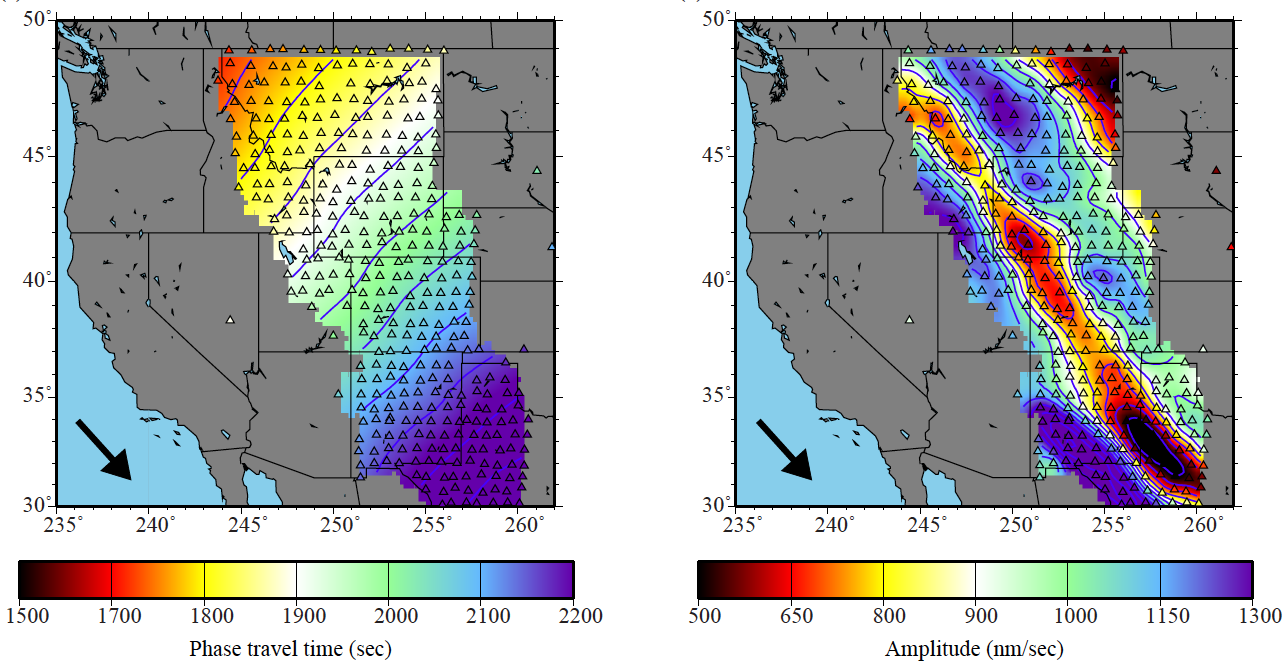 60 s
Kuril Is Eq
7 Apr 2009
Ms = 6.8
Northwestern University 10/5/12
60 s
Kuril Is Eq
7 Apr 2009
Ms = 6.8
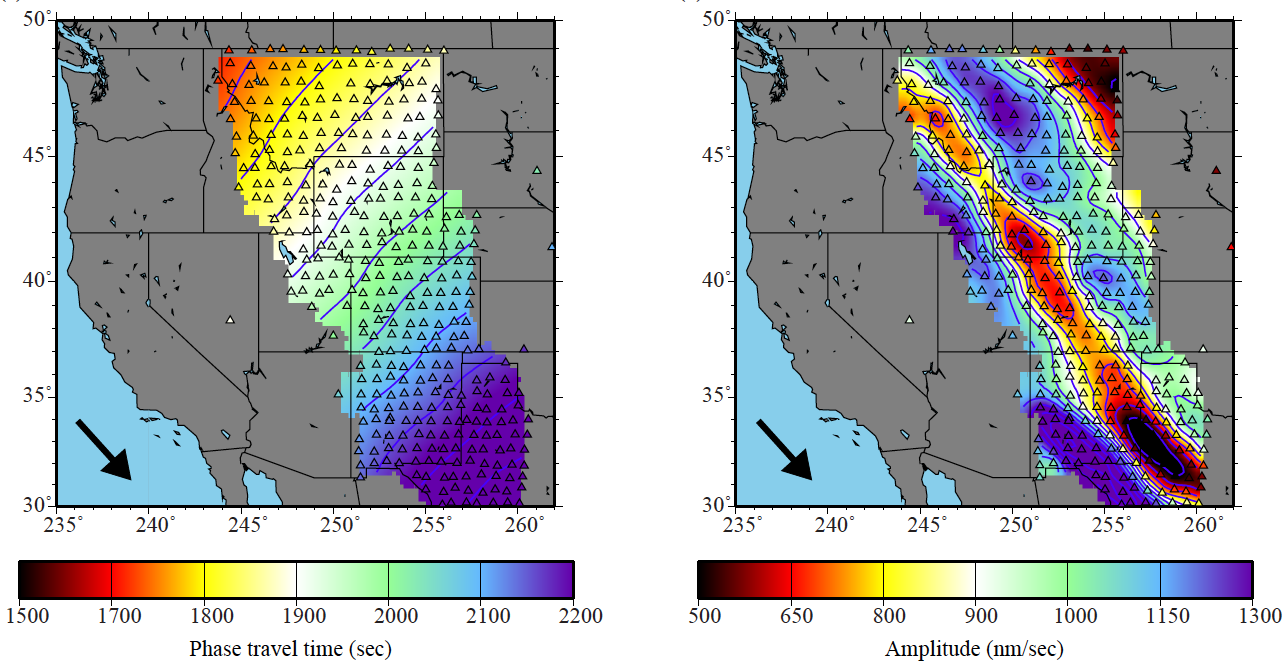 τ(r)
A(r)
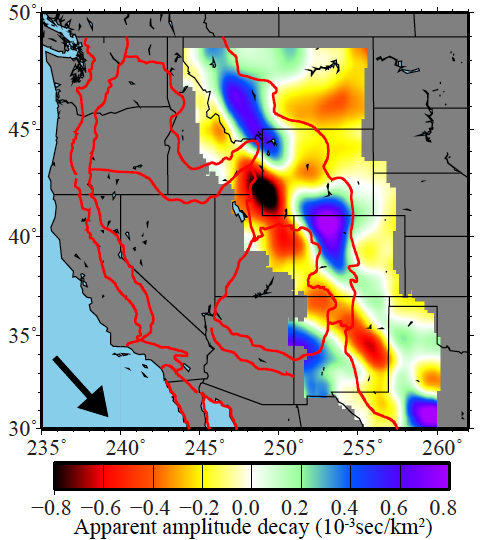 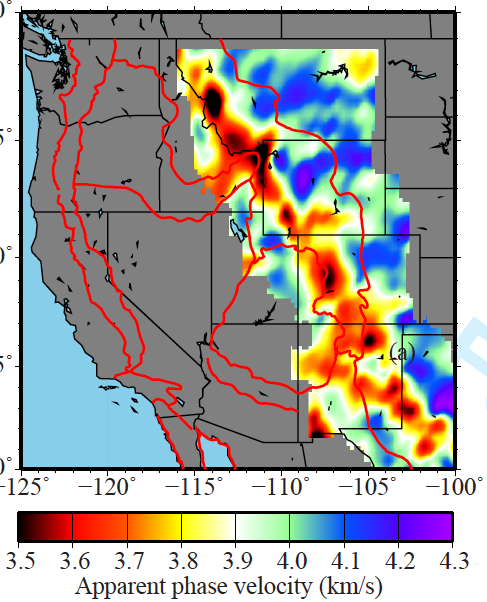 τ(r)
A(r)
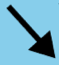 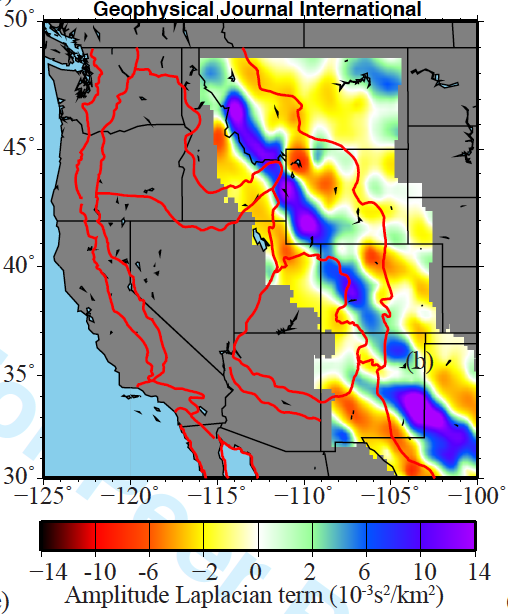 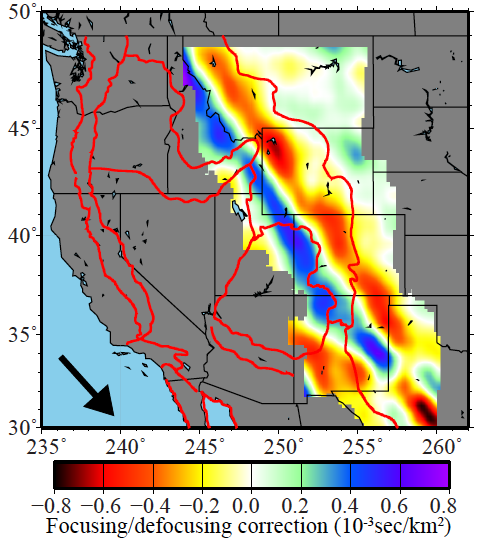 τ(r)
A(r)
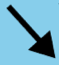 Northwestern University 10/5/12
60 s
Kuril Is Eq
7 Apr 2009
Ms = 6.8
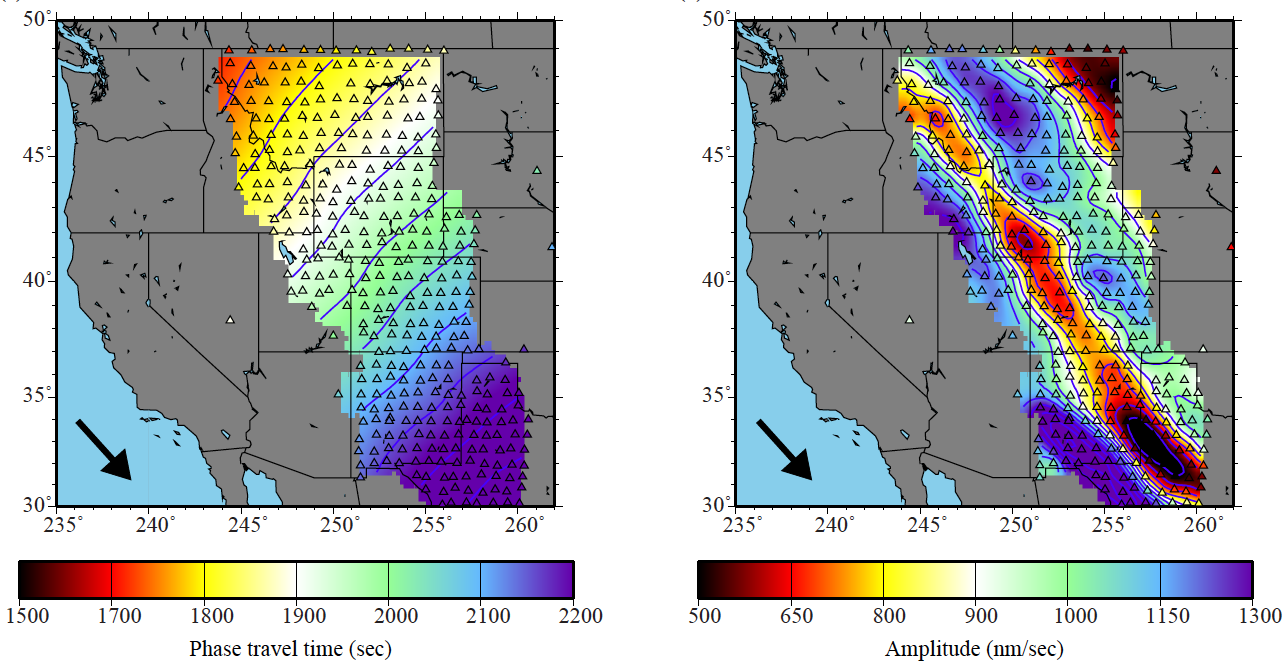 τ(r)
A(r)
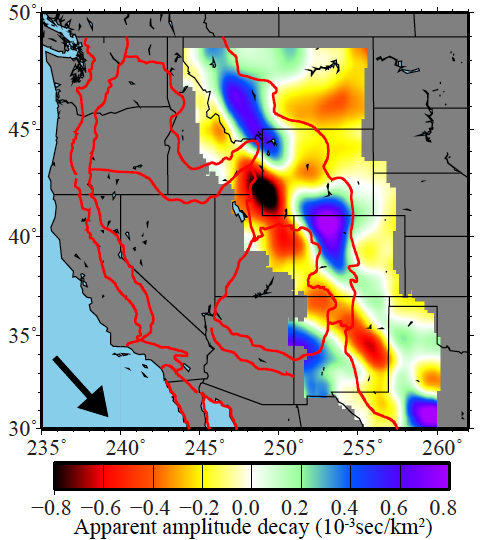 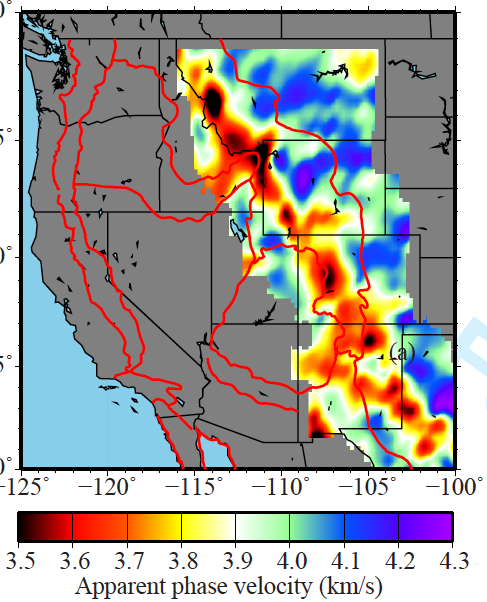 -1
|
|
τ(r)
A(r) 
τ(r)
apparent amplitude decay
apparent phase 
speed
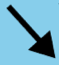 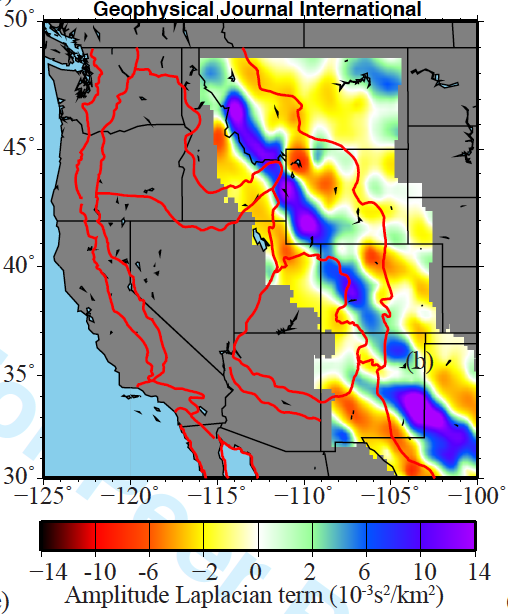 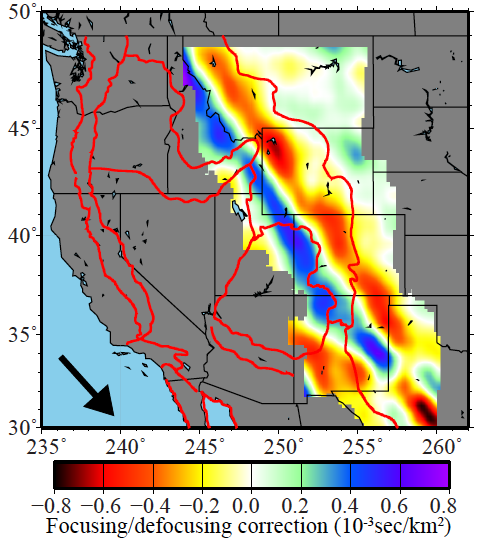 τ(r)
A(r)
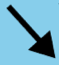 Northwestern University 10/5/12
60 s
Kuril Is Eq
7 Apr 2009
Ms = 6.8
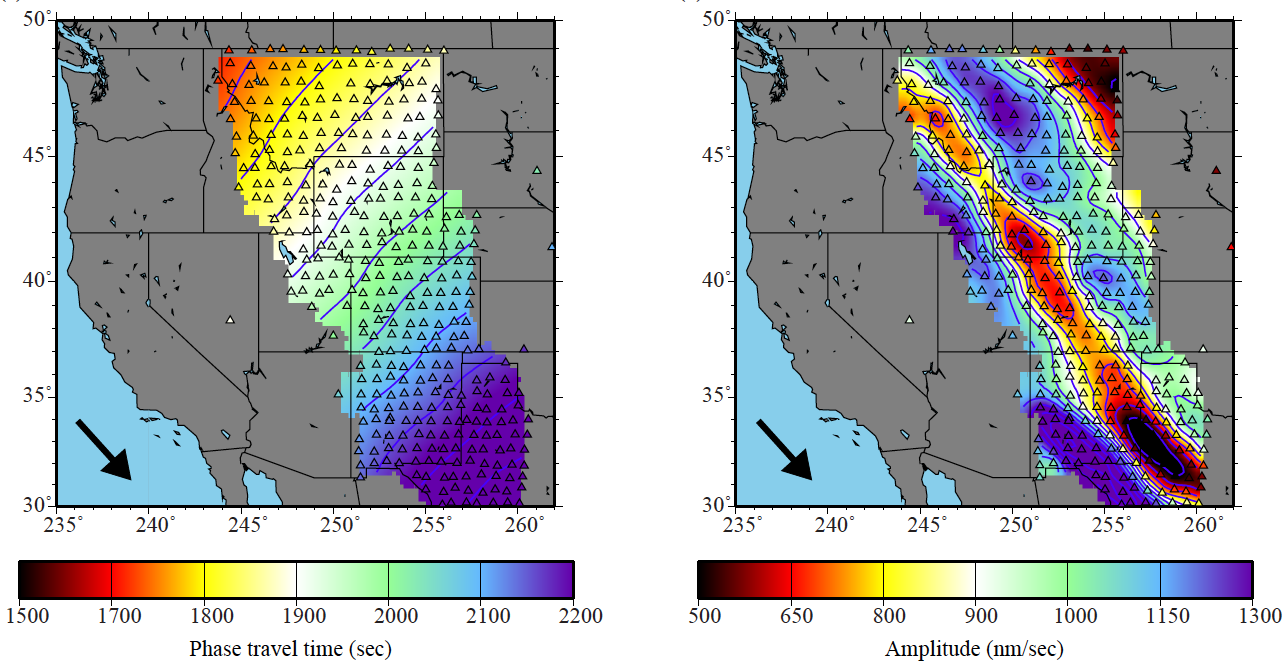 τ(r)
A(r)
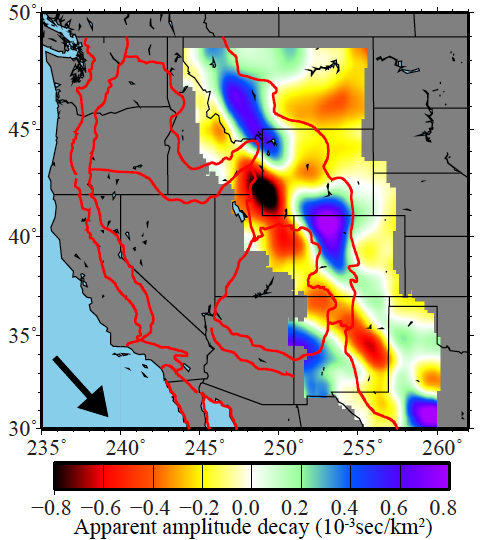 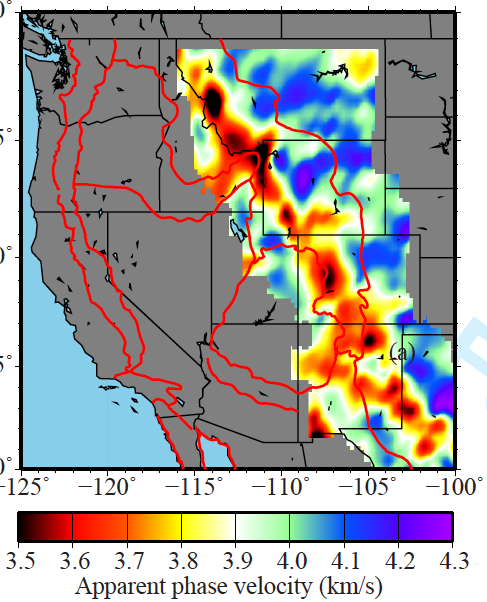 -1
|
|
τ(r)
A(r) 
τ(r)
apparent amplitude decay
apparent phase 
speed
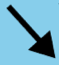 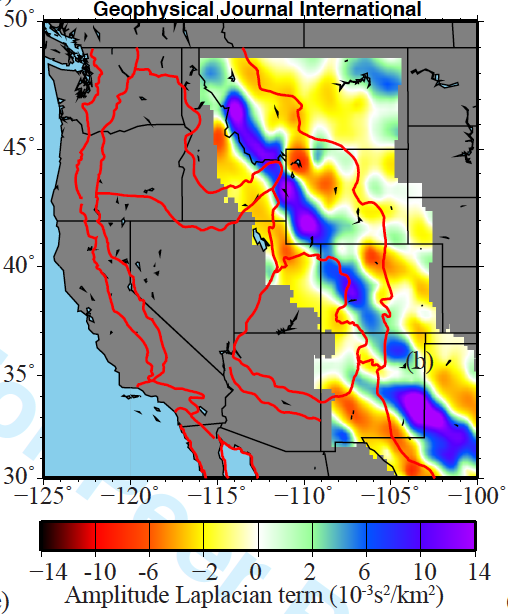 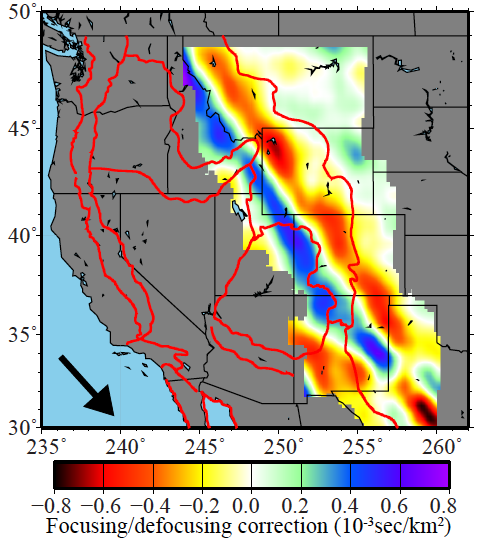 τ(r)
A(r)/ω2A(r)
amplitude decay
correction
phase slowness correction
squared
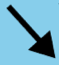 Northwestern University 10/5/12
60 s
Kuril Is Eq
7 Apr 2009
Ms = 6.8
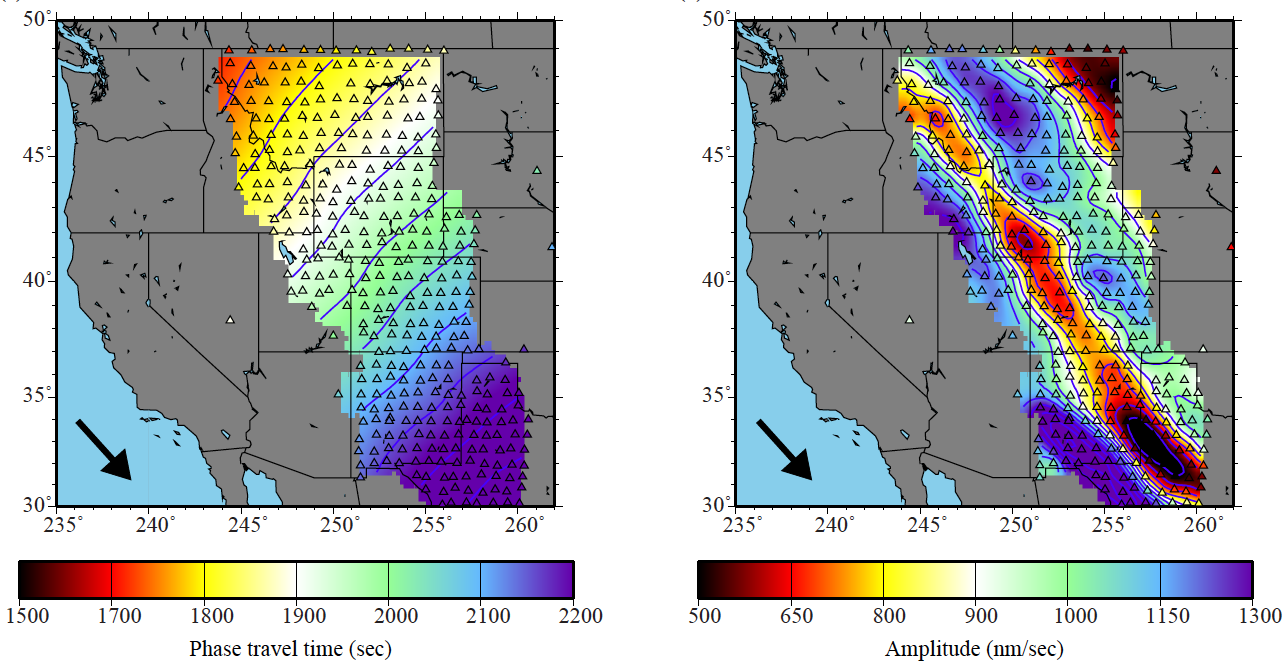 τ(r)
A(r)
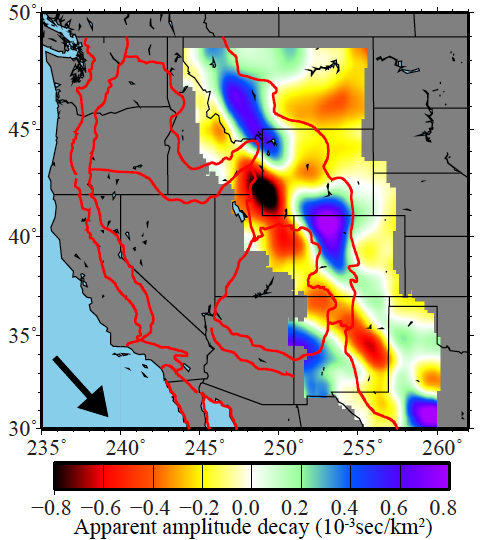 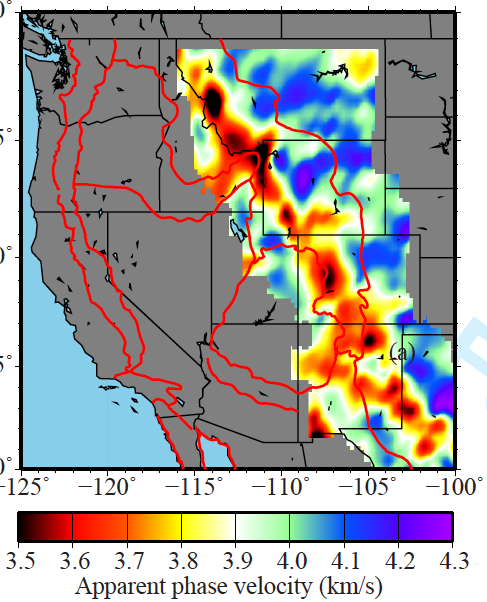 -1
|
|
τ(r)
A(r) 
τ(r)
apparent amplitude decay
apparent phase 
speed
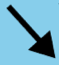 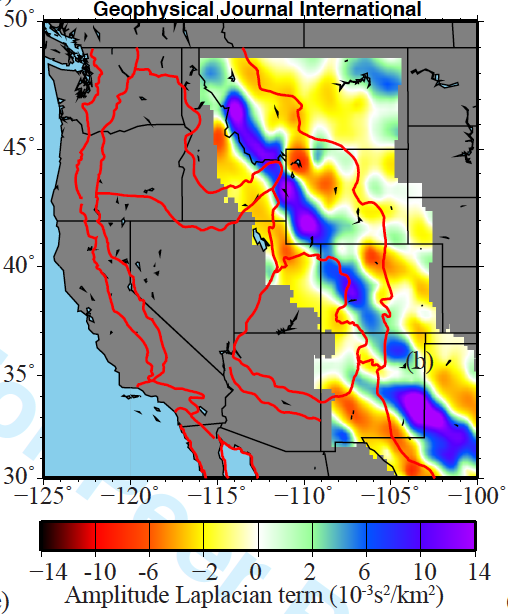 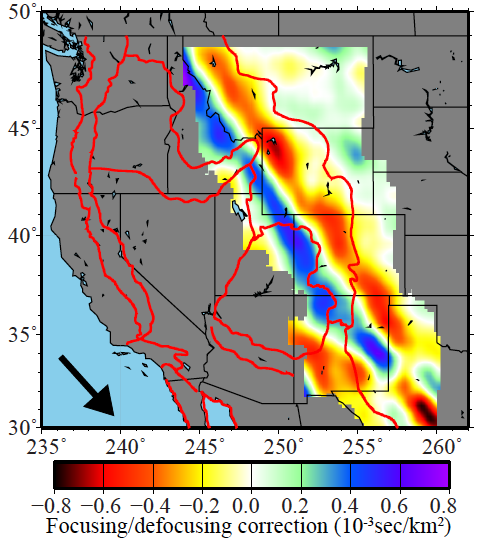 τ(r)
A(r)/ω2A(r)
amplitude decay
correction
phase slowness correction
squared
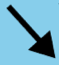 Northwestern University 10/5/12
60 s
Kuril Is Eq
7 Apr 2009
Ms = 6.8
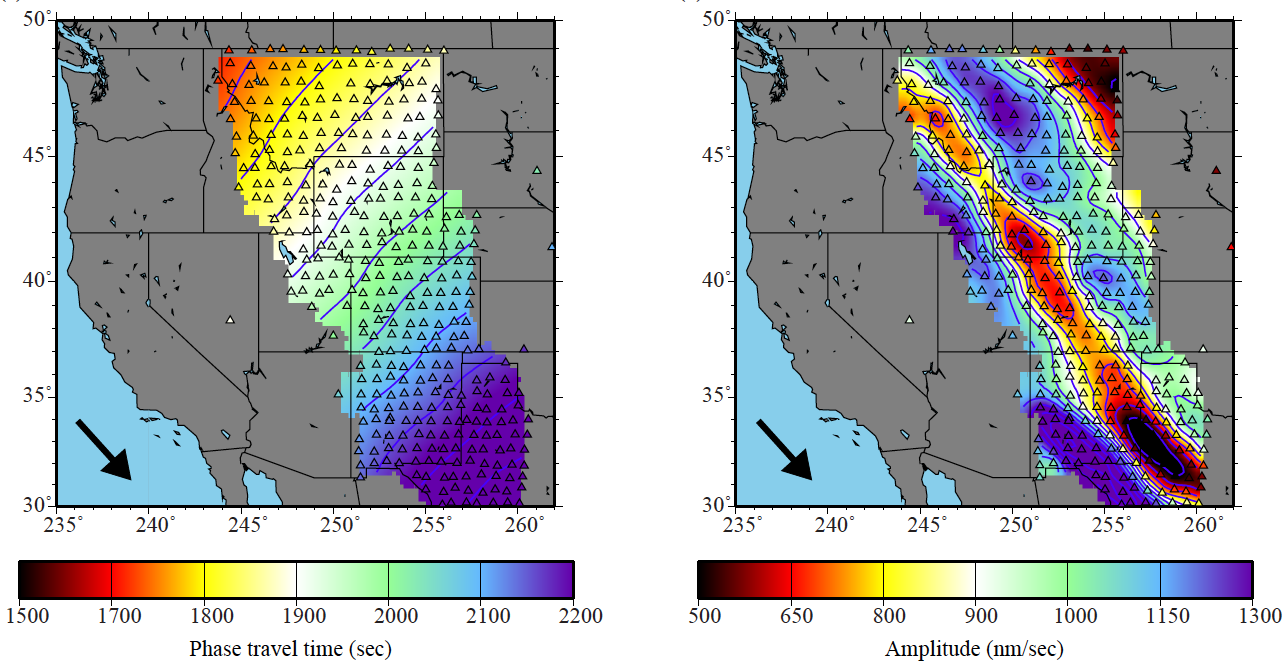 τ(r)
A(r)
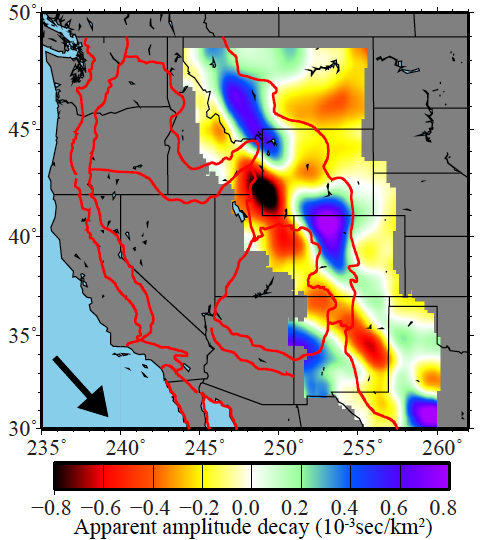 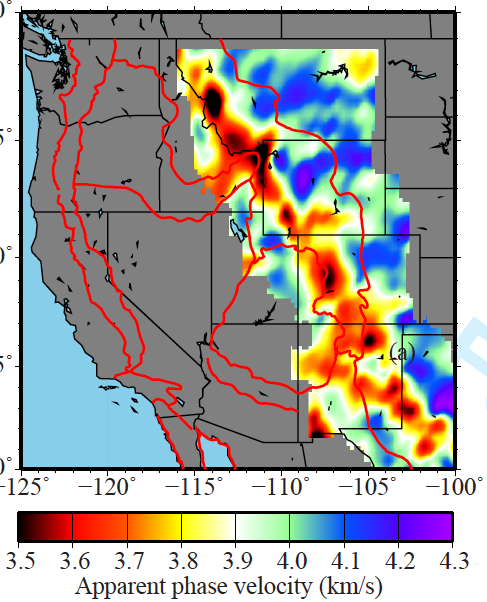 -1
|
|
τ(r)
A(r) 
τ(r)
apparent amplitude decay
apparent phase 
speed
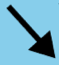 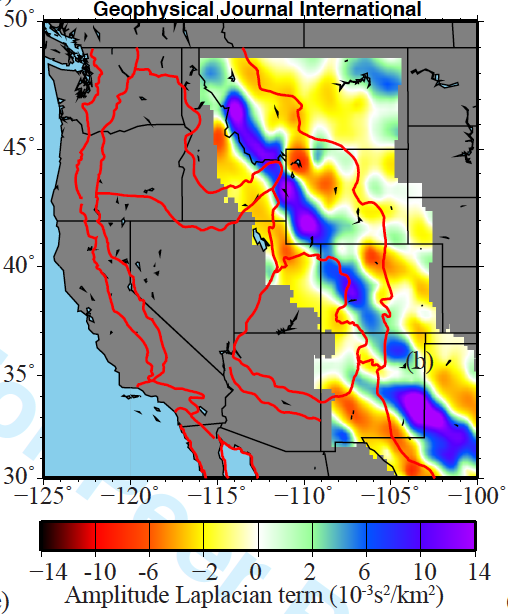 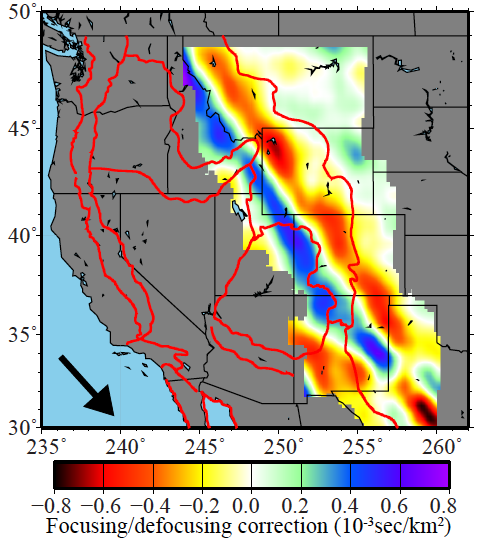 τ(r)
A(r)/ω2A(r)
amplitude decay
correction
phase slowness correction
squared
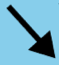 Northwestern University 10/5/12
60 s	Rayleigh wave
Kuril Is Eq, 7 Apr 2009, Ms = 6.8
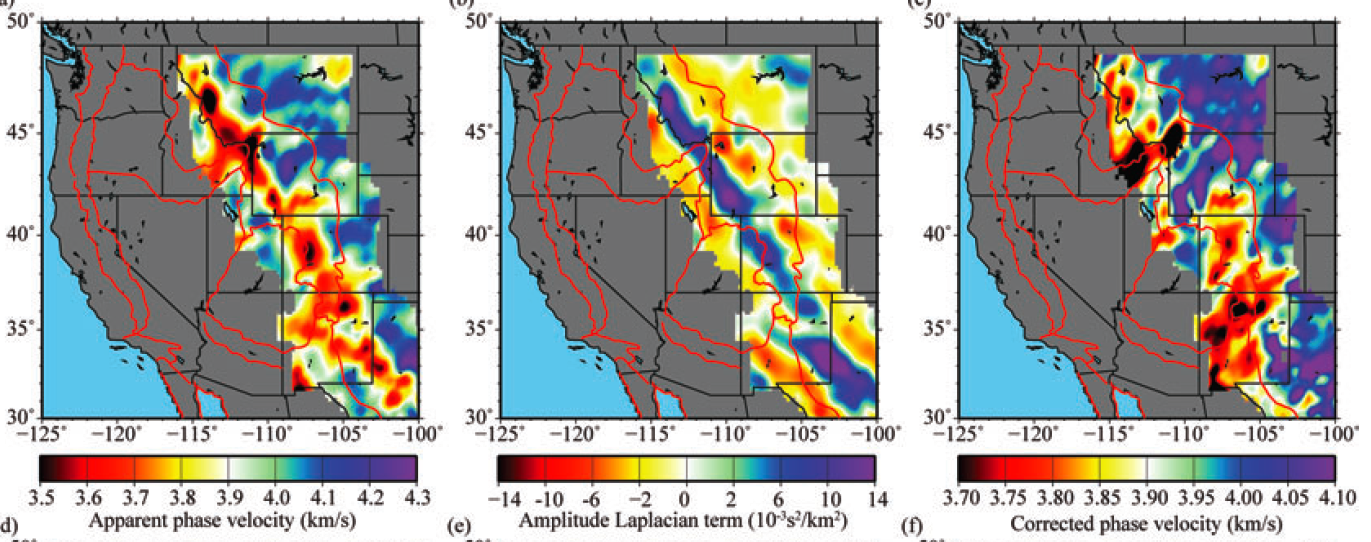 -
=
Eikonal term:
	geometrical ray theory
Finite frequency correction:
	wavefront healing
	focusing/defocusing
	backscattering
Corrected phase
	speed
Northwestern University 10/5/12
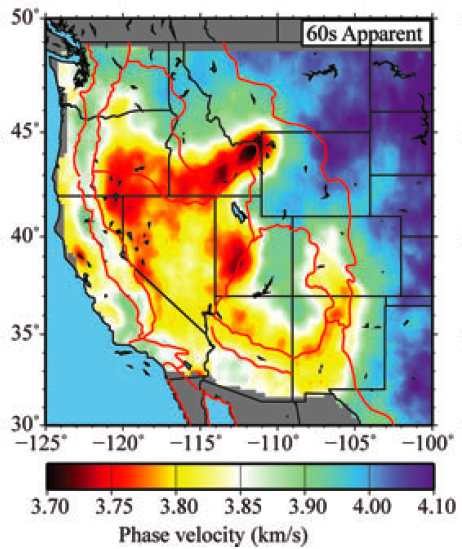 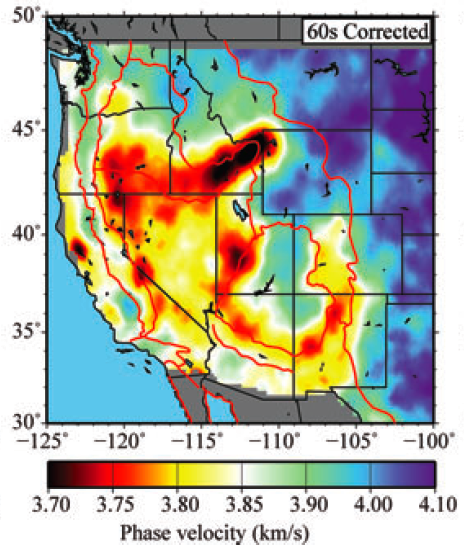 Northwestern University 10/5/12
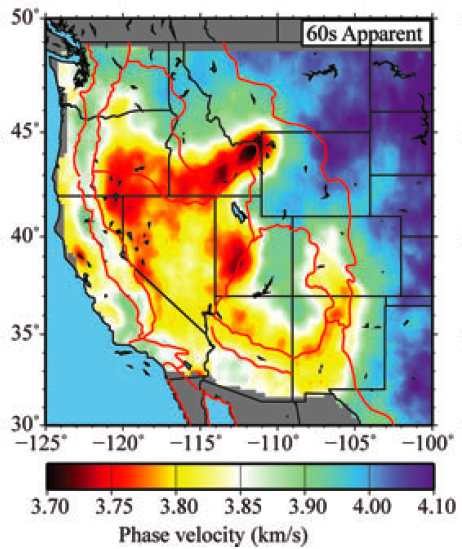 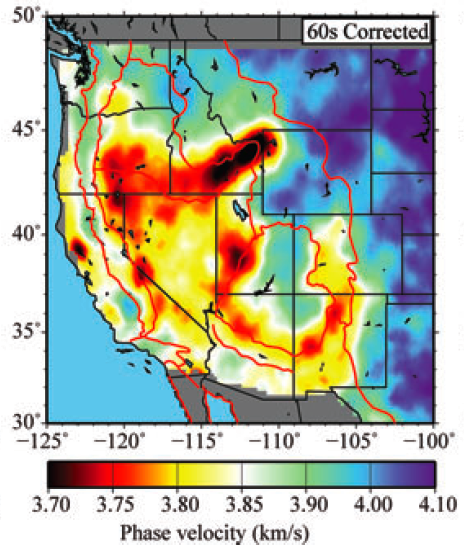 Effect of the “Finite-Frequency” Correction: 
	Isotropic structure: increases amplitudes & sharpen contrasts.
Northwestern University 10/5/12
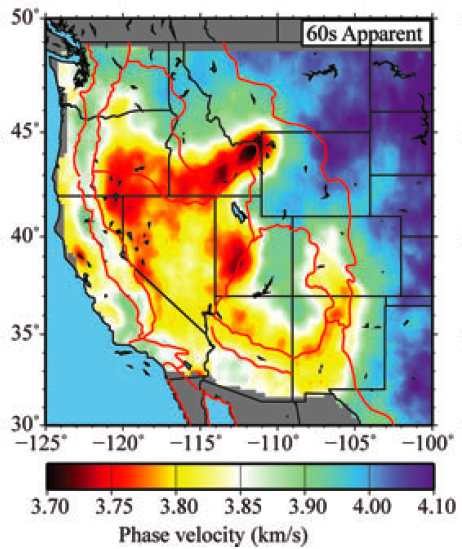 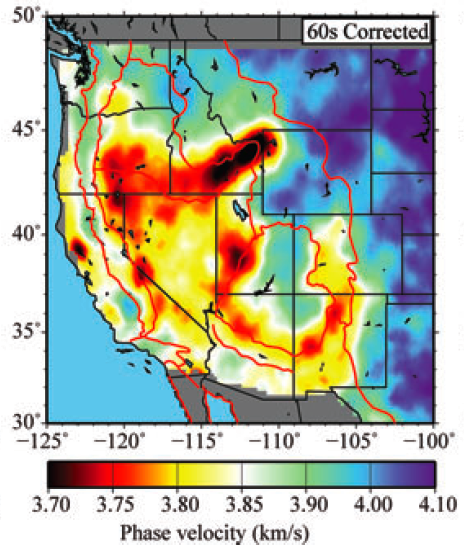 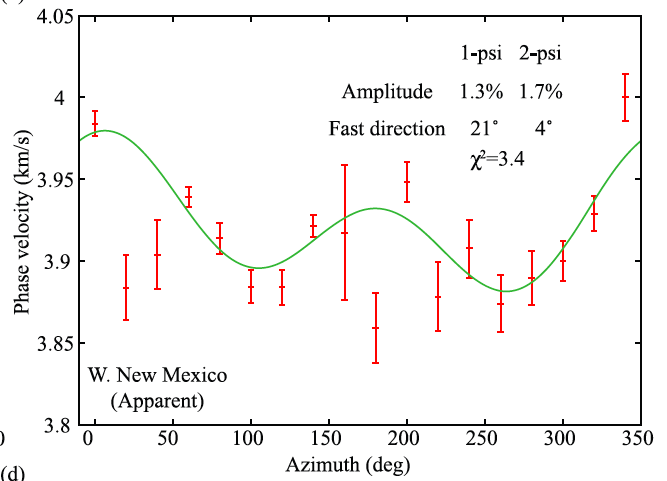 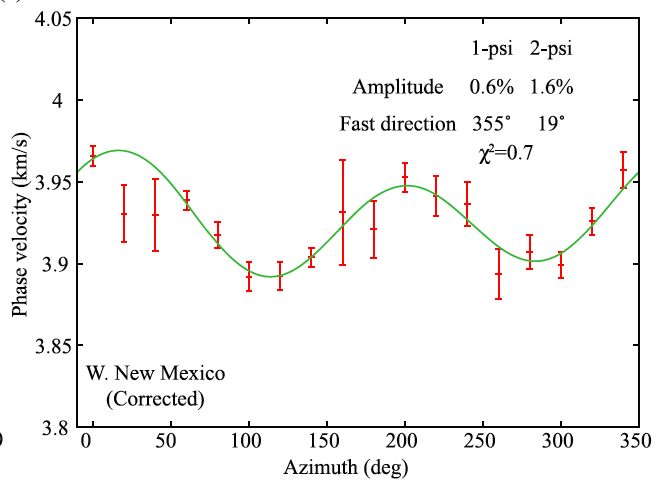 Northwestern University 10/5/12
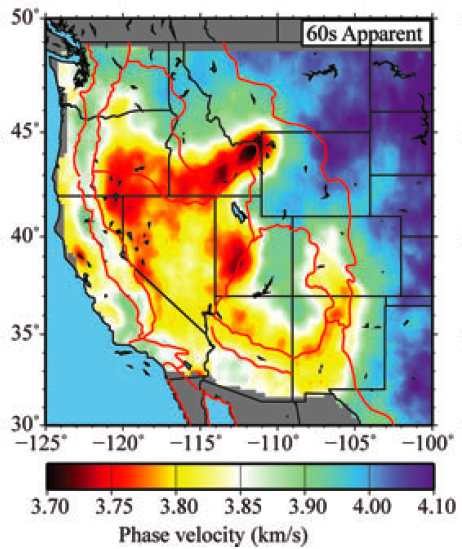 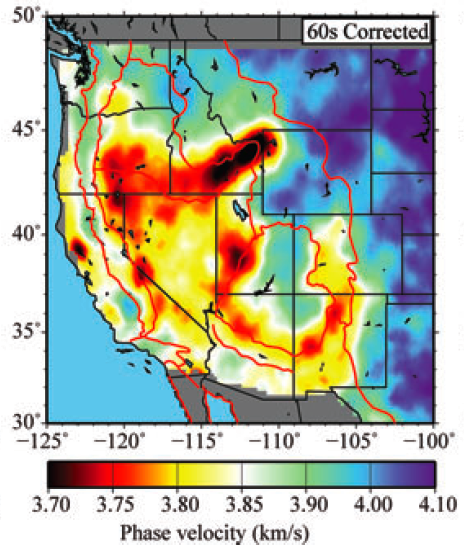 Effect of the “Finite-Frequency” Correction: 
	Isotropic structure: increases amplitudes & sharpen contrasts.

	Anisotropic structure: reduces amplitudes & improves consistency across
		periods.
Northwestern University 10/5/12
Comparison of Ambient Noise & Earthquake Tomography
28 sec Rayleigh wave
Earthquakes
Ambient Noise
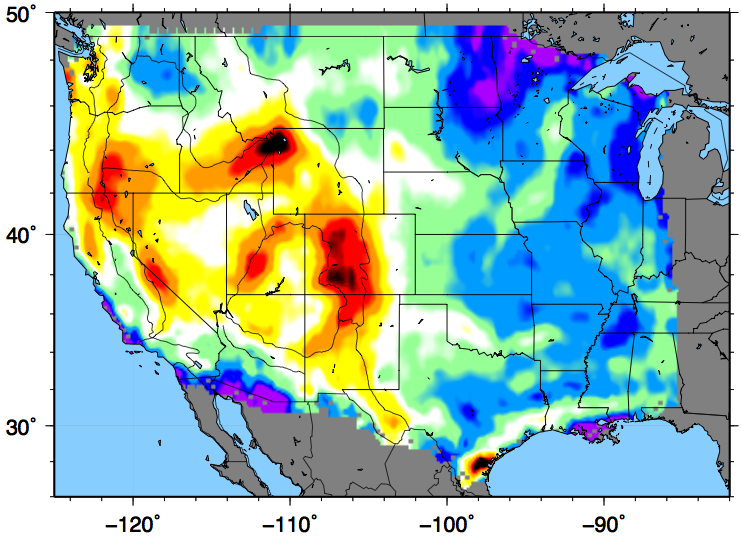 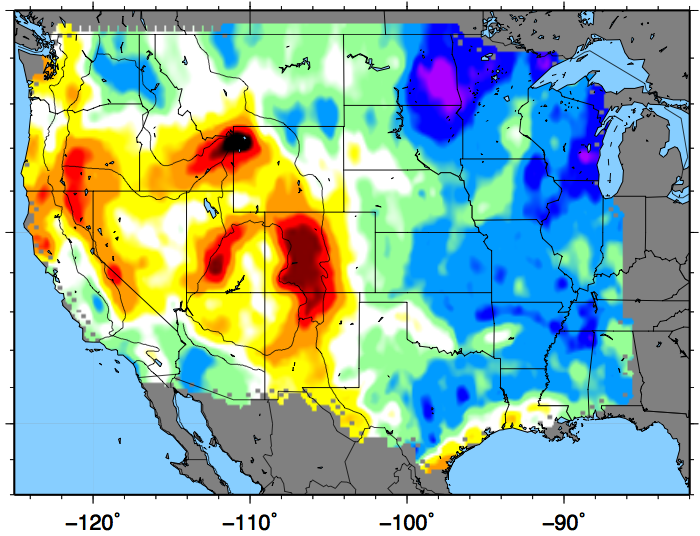 Eikonal
tomography
Helmholtz
tomography
Northwestern University 10/5/12
Comparison of Ambient Noise & Earthquake Tomography
28 sec Rayleigh wave
Earthquakes
Ambient Noise
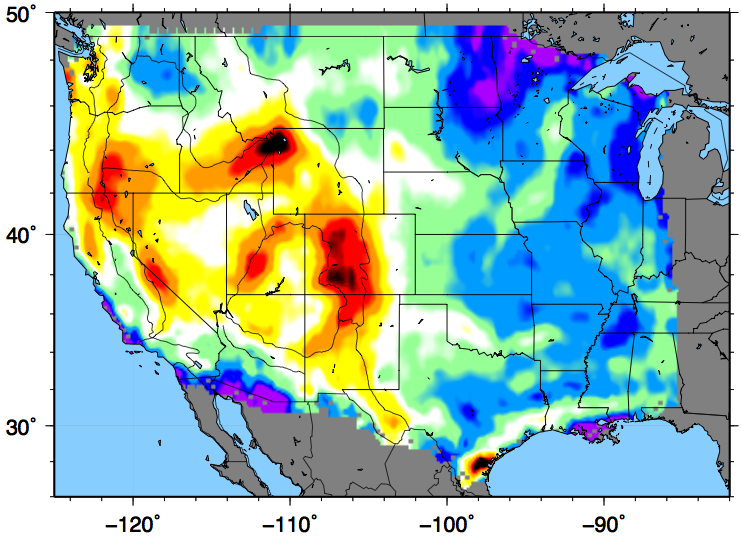 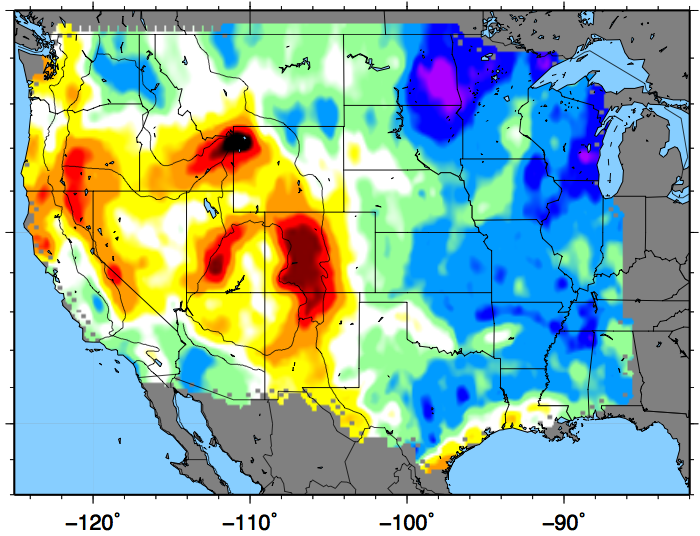 Eikonal
tomography
Helmholtz
tomography
Differences:
Some features differ in amplitude.
Edge effects in ambient noise map.
Differences typically lie within
uncertainties except near the edge 
of the map.
Northwestern University 10/5/12
Comparison of Ambient Noise & Earthquake Tomography
Ambient Noise
Earthquakes
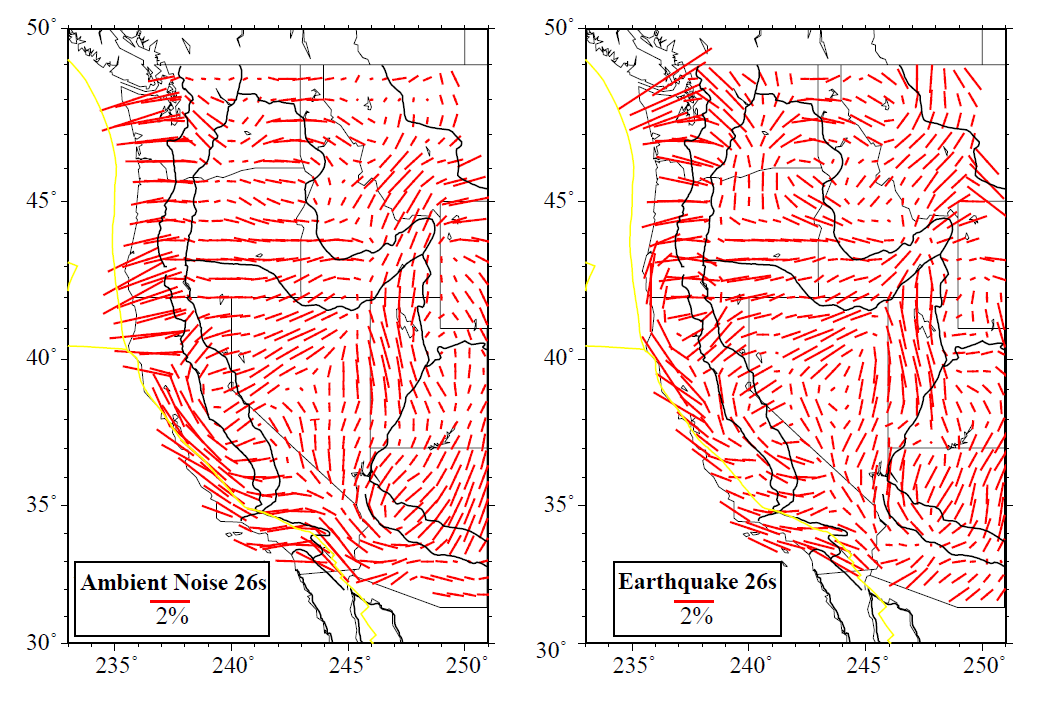 Northwestern University 10/5/12
Comparison of Ambient Noise & Earthquake Tomography
Ambient Noise
Earthquakes
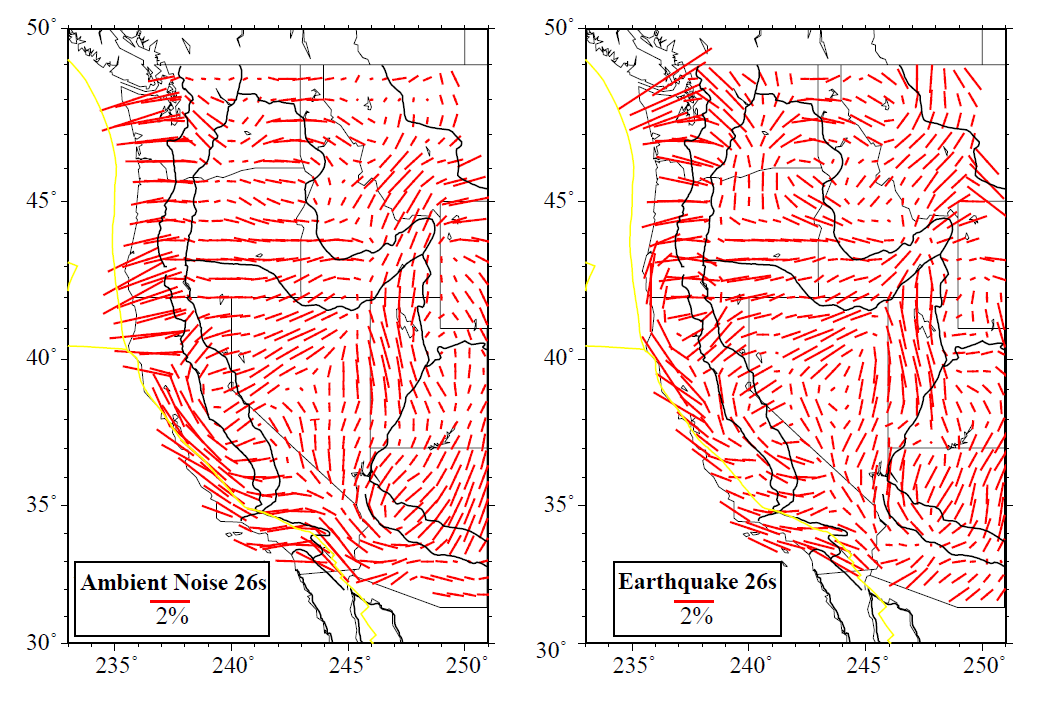 Northwestern University 10/5/12
Comparison of Ambient Noise & Earthquake Tomography
Ambient Noise
Earthquakes
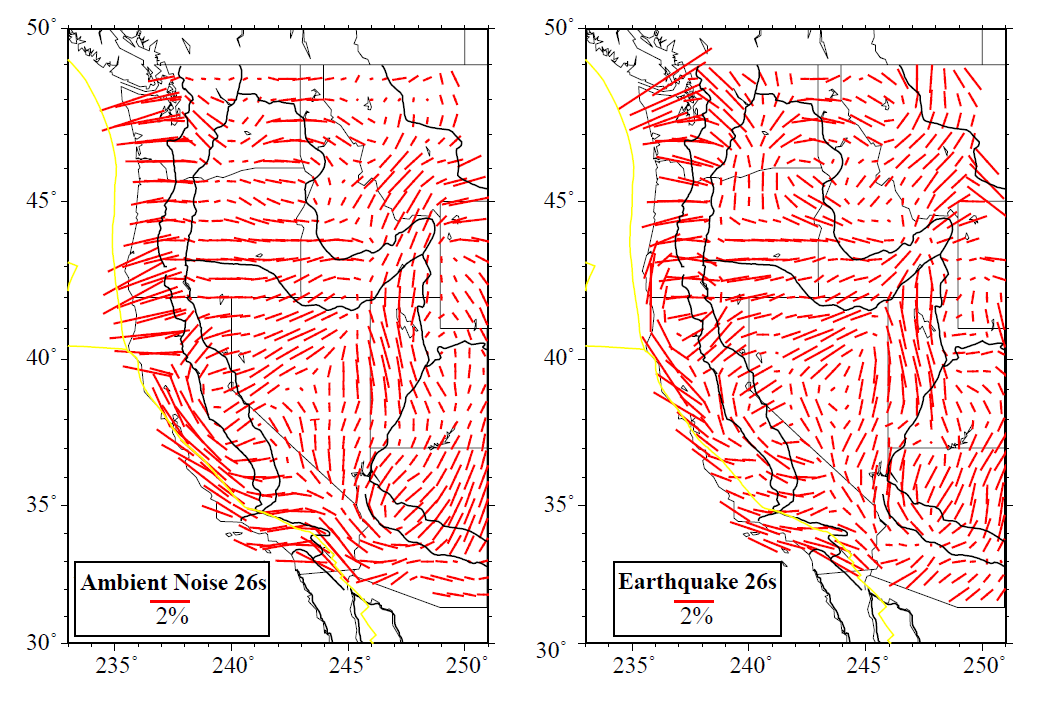 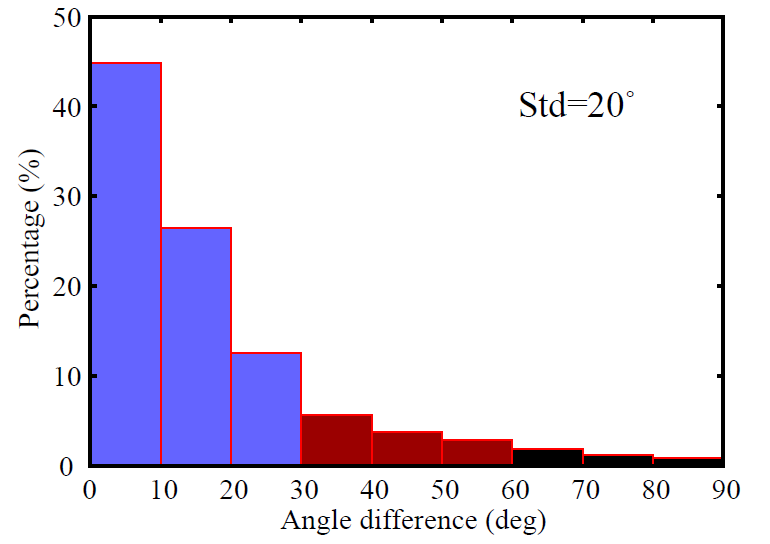 Northwestern University 10/5/12
“New” Methology:
Limitations:
	monochromatic (instantaneous frequency) – different from what is measured.
	a certain level of structural smoothness is assumed.
	3-D wavefield effects are largely missing.
		e.g., coupling to overtones, Rayleigh-Love coupling
	application of differential operators to measured fields is noisy.

Strengths:
	computationally fast.
	simple to effect – travel time and amplitude fields are needed, with gradient
		 and Laplacian.
	there is no actual inversion (no ad-hoc matrix damping, regularization, etc.).
	it’s totally local – no lateral basis functions (e.g., spherical harmonics).
	includes “finite frequency” effects and off great-circle propagation.
	naturally generates uncertainty estimates.
Northwestern University 10/5/12
3A. Some Results: 
Joint Inversion of Receiver Functions and Rayleigh Wave Dispersion from Ambient Noise and Earthquake Data Using More Than 1000 TA Stations
Shen et al. (2012), GJI, JGR
3B. Some Results: 
First Glimpses of the Mid-Continental Rift in the Crust and Uppermost Mantle.
Work in progress – Weisen Shen.
Northwestern University 10/5/12
2. Improvements in surface wave methodology
Ambient noise tomography
Idea of the method – demonstrate with a simulation.
Quick overview of data processing.
Some plots of cross-correlations (empirical Green’s functions).
Derived observable: travel time fields.
B. “Flat Land” – new method to observe 3D structures from 2D arrays
 Basic observables.
 Localized inversion – eikonal, Helmholtz tomography.
 Comparison of AN & EQ results.
C. Bayesian Monte Carlo Inversion
Northwestern University 10/5/12
Receiver function analysis
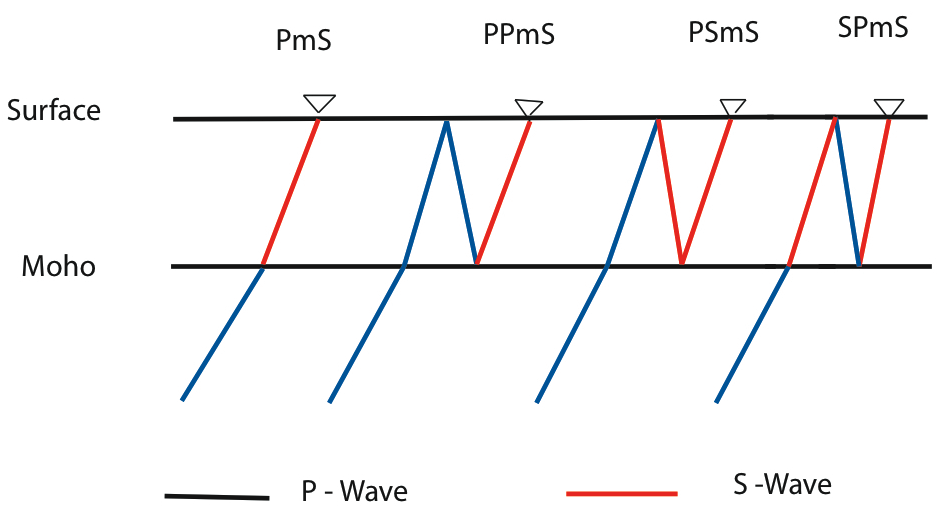 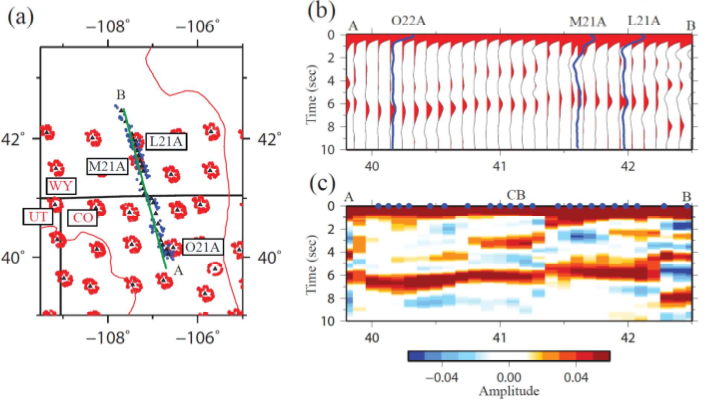 Shen et al. (2012) GJI in press
Northwestern University 10/5/12
Receiver function analysis: Harmonic Stripping
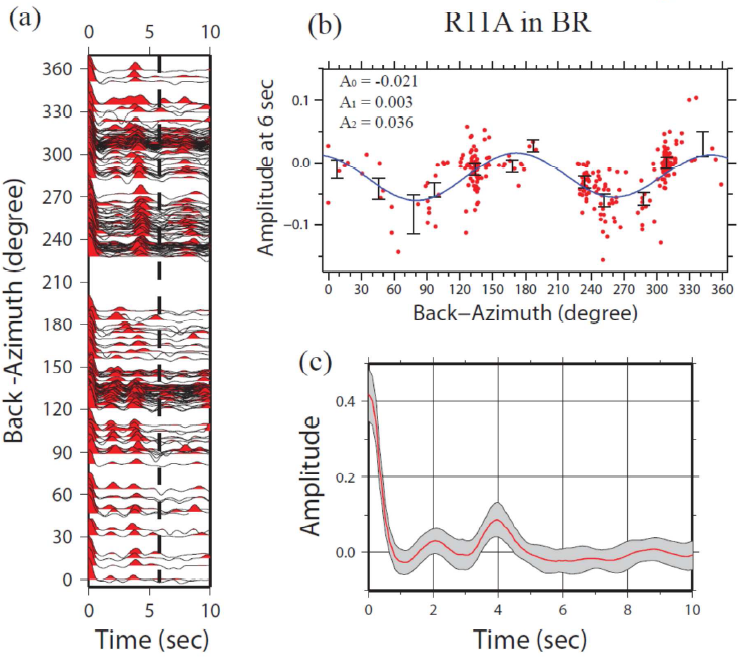 Northwestern University 10/5/12
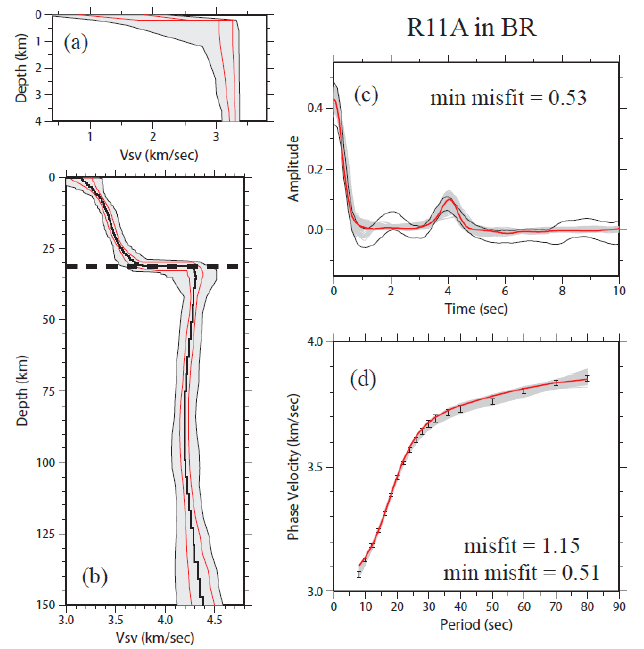 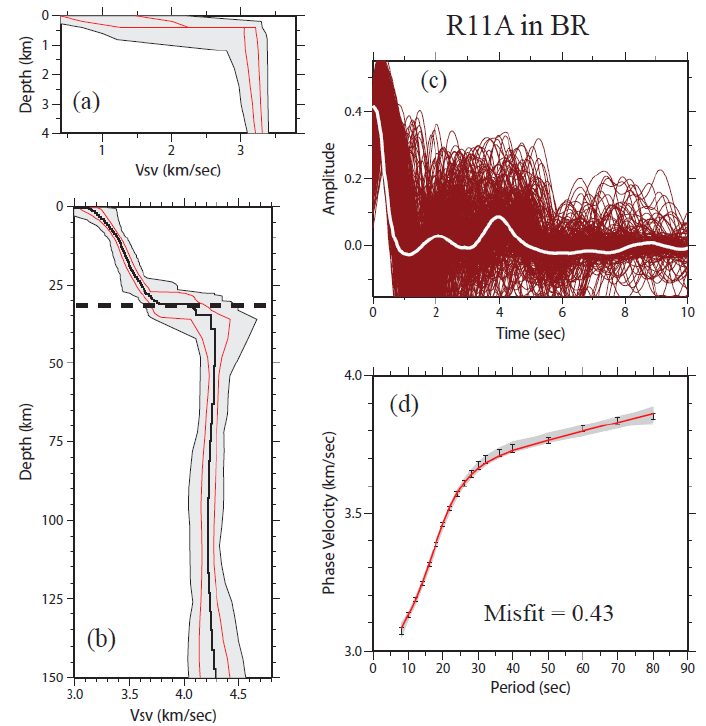 Northwestern University 10/5/12
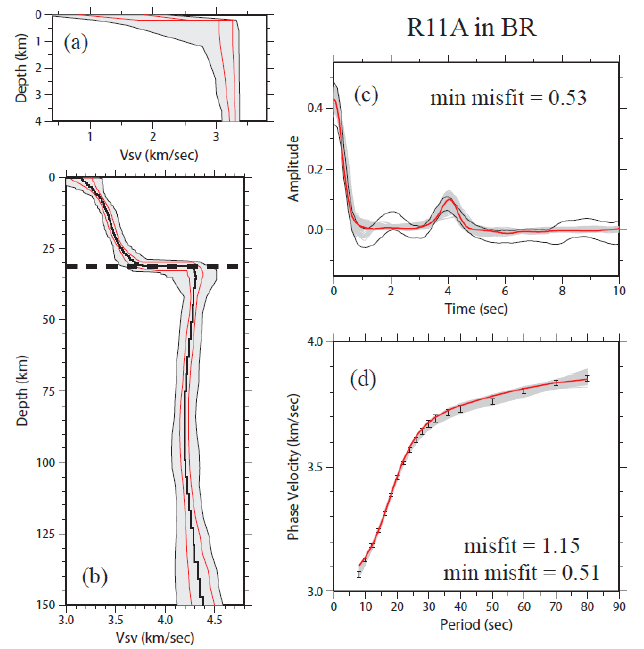 Northwestern University 10/5/12
Example Result
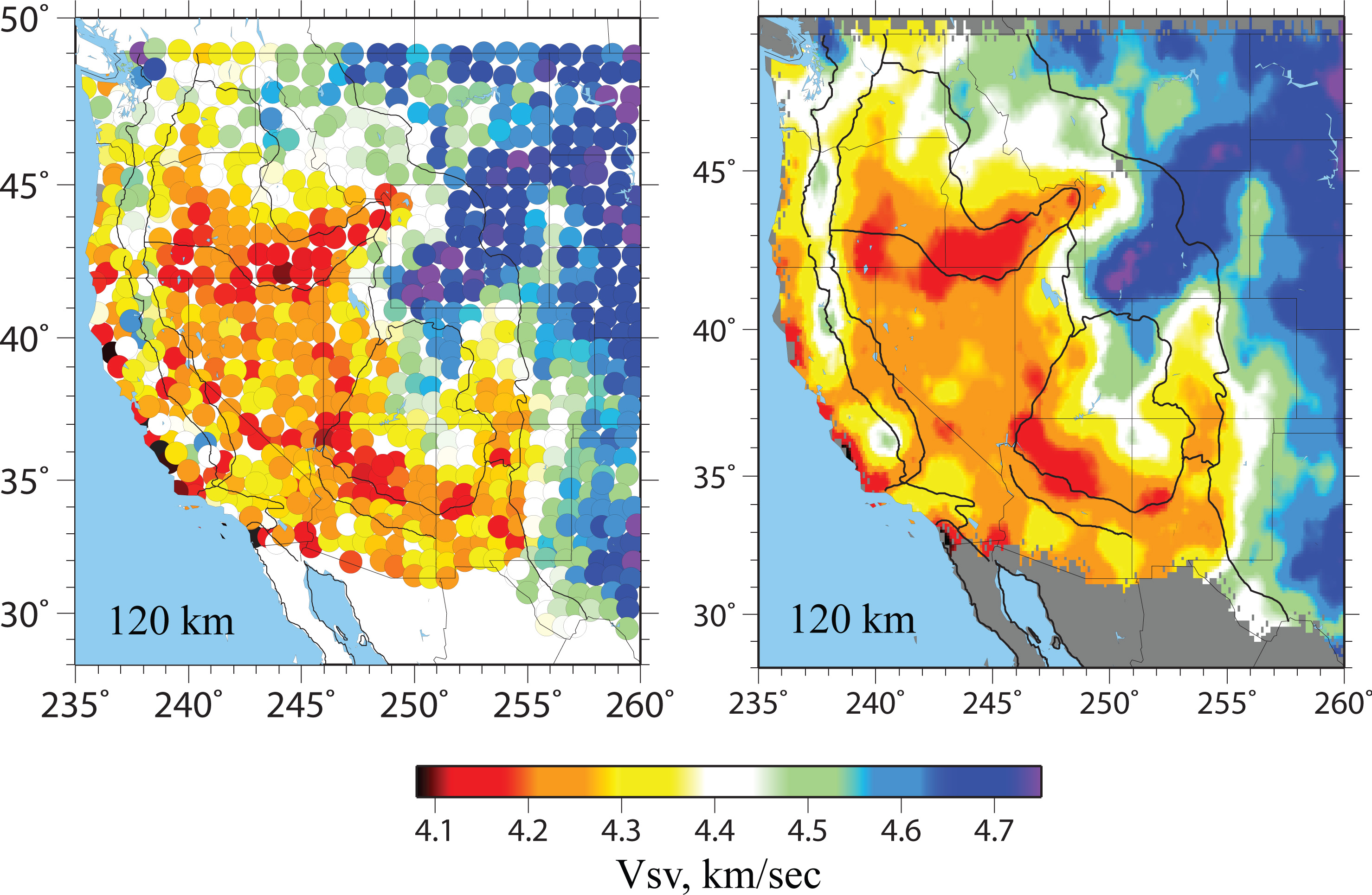 Northwestern University 10/5/12
Example Result
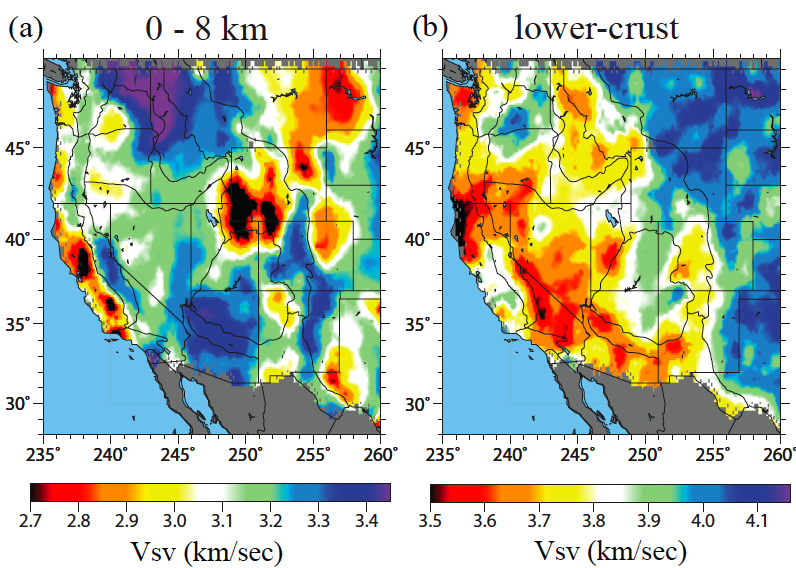 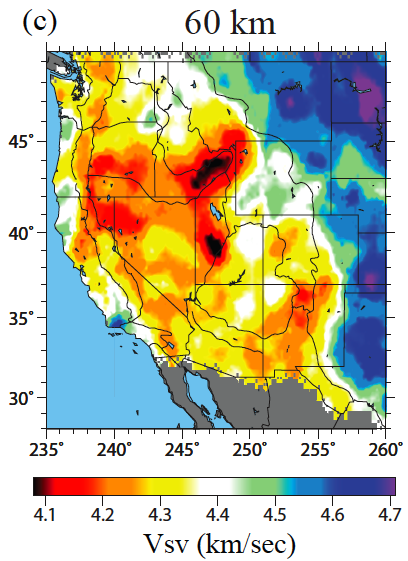 Northwestern University 10/5/12
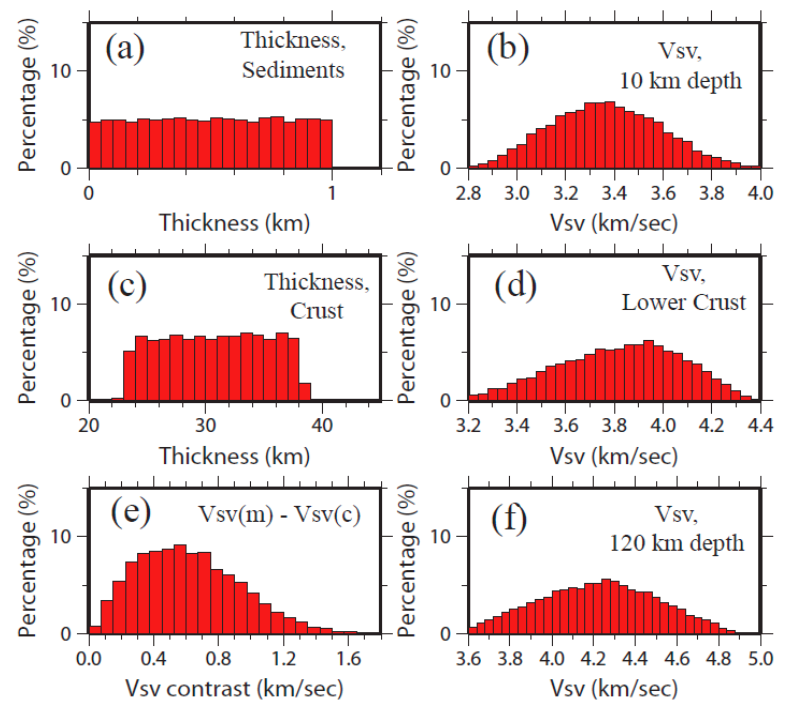 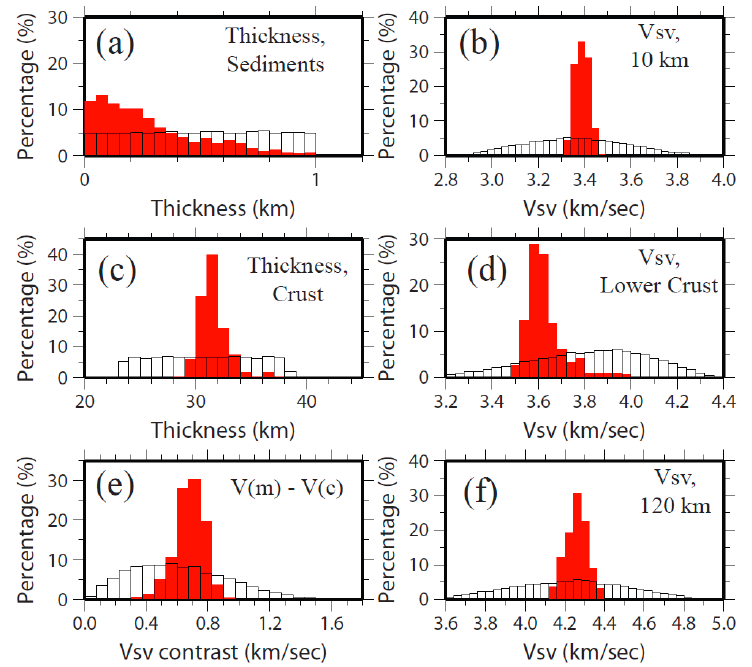 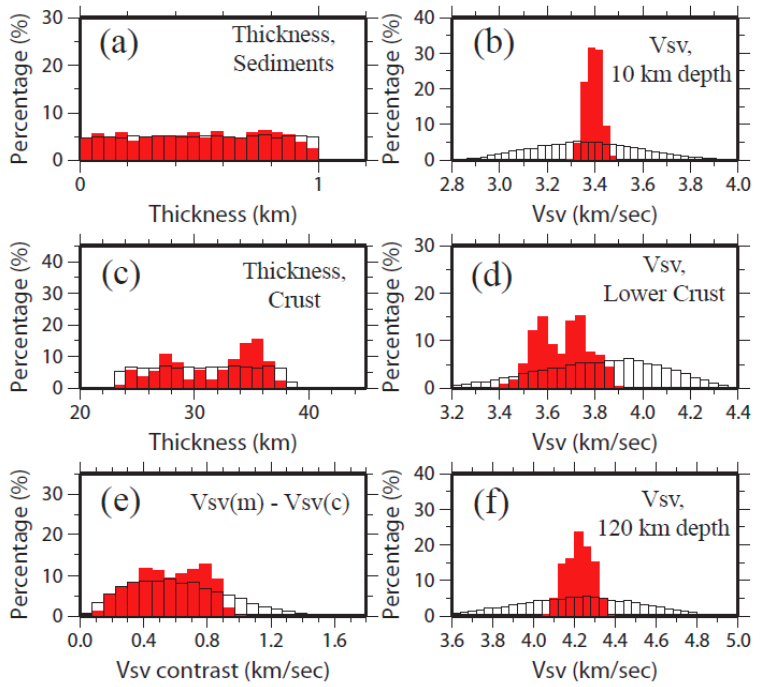 Northwestern University 10/5/12
Example Result
A
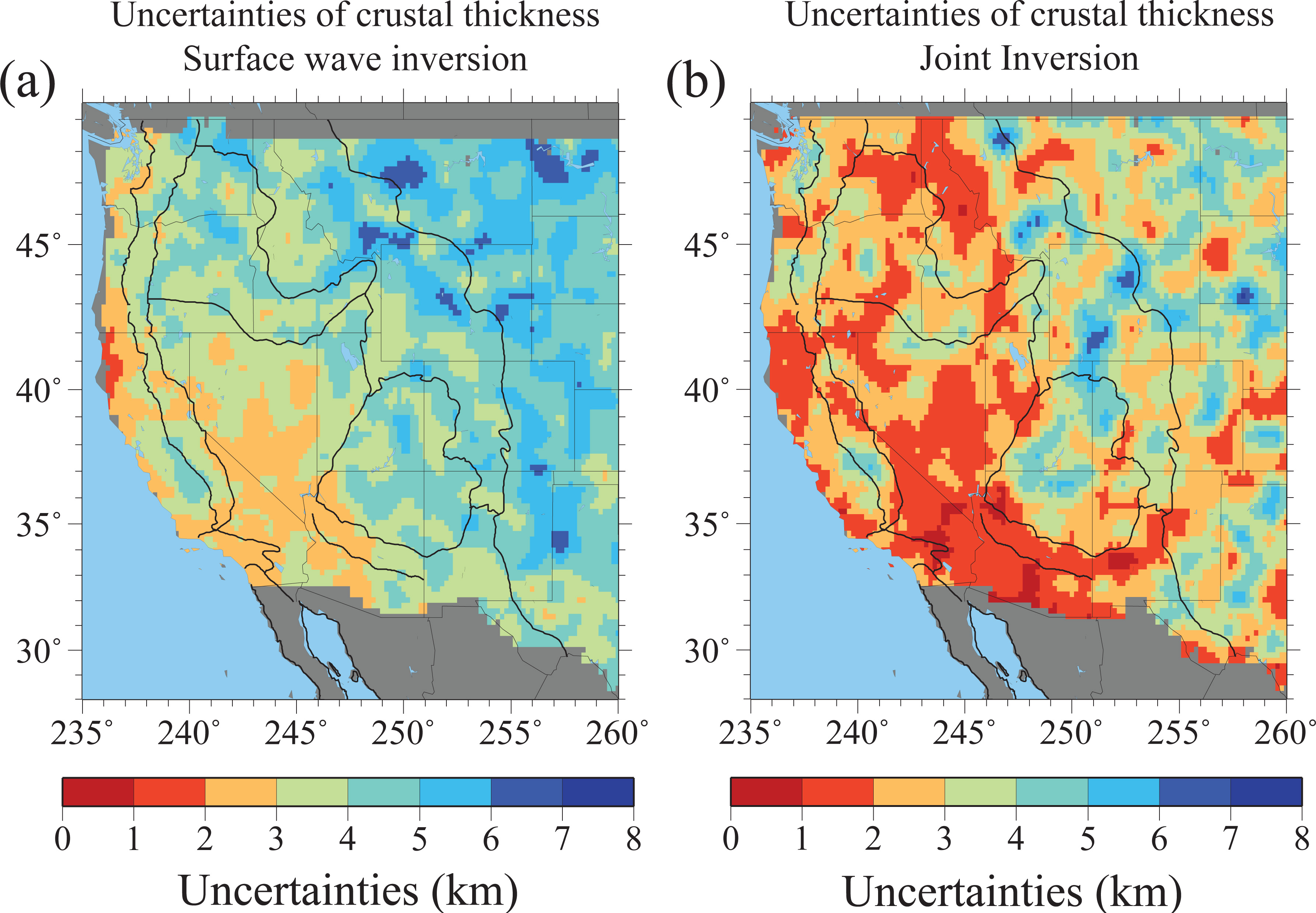 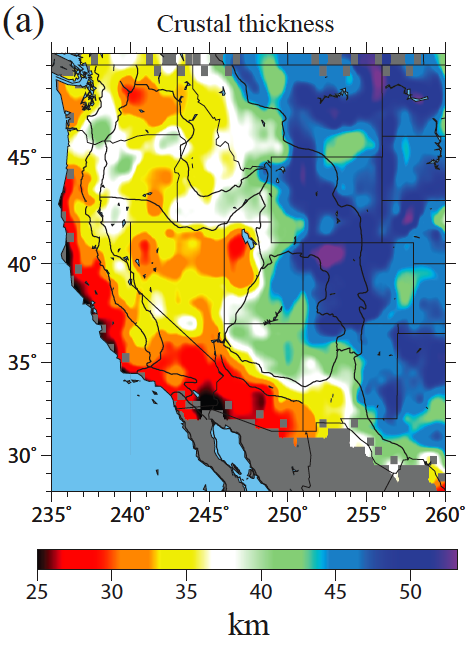 Northwestern University 10/5/12
Example Result
A
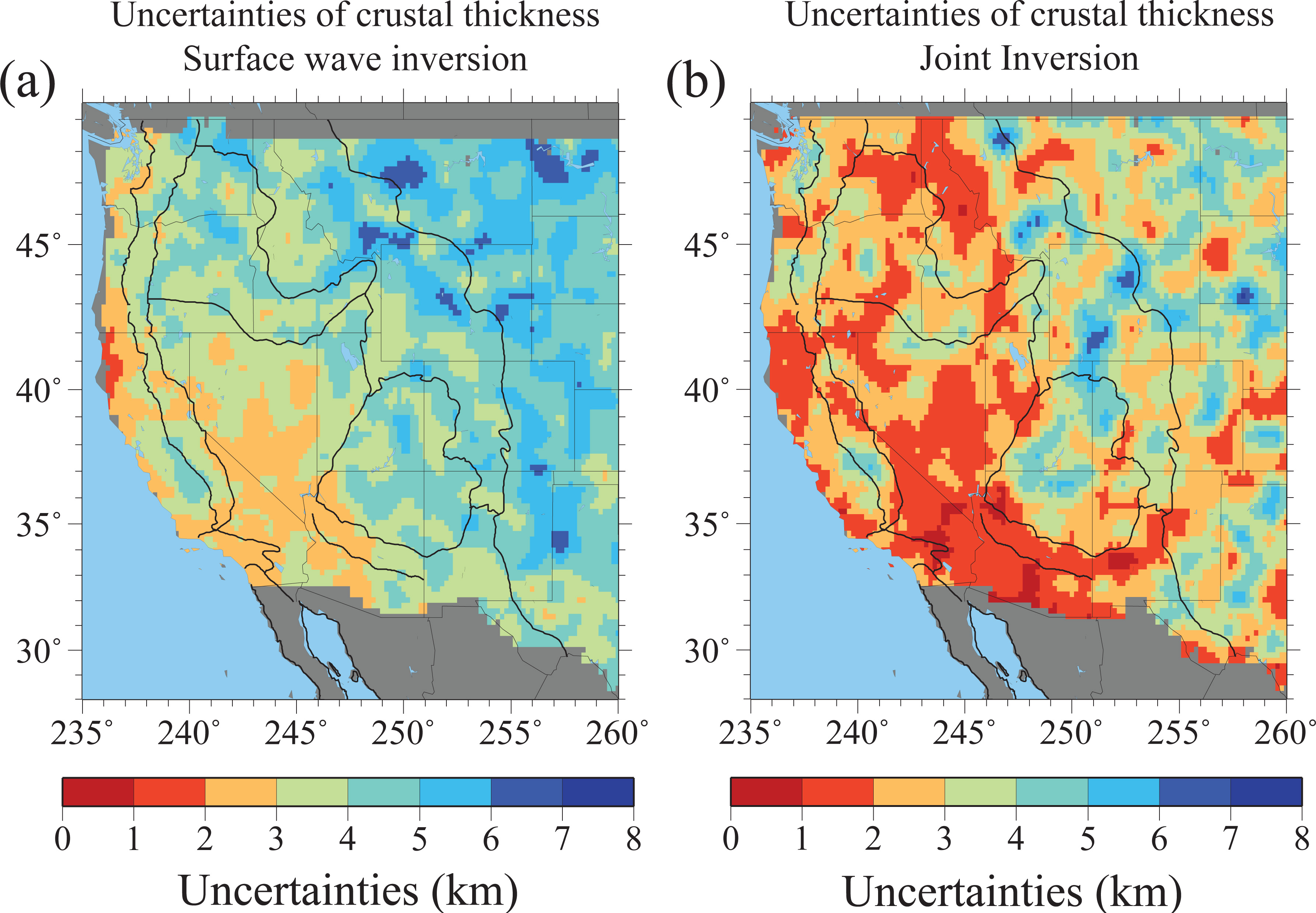 Northwestern University 10/5/12
3A. Some Results: 
Joint Inversion of Receiver Functions and Rayleigh Wave Dispersion from Ambient Noise and Earthquake Data Using More Than 1000 TA Stations
Shen et al. (2012), GJI, JGR
3B. Some Results: 
First Glimpses of the Mid-Continental Rift in the Crust and Uppermost Mantle.
Work in progress – Weisen Shen.
Northwestern University 10/5/12
4. Mid-Continental Rift
Superior Province Rift EarthScope Experiment (SPREE)
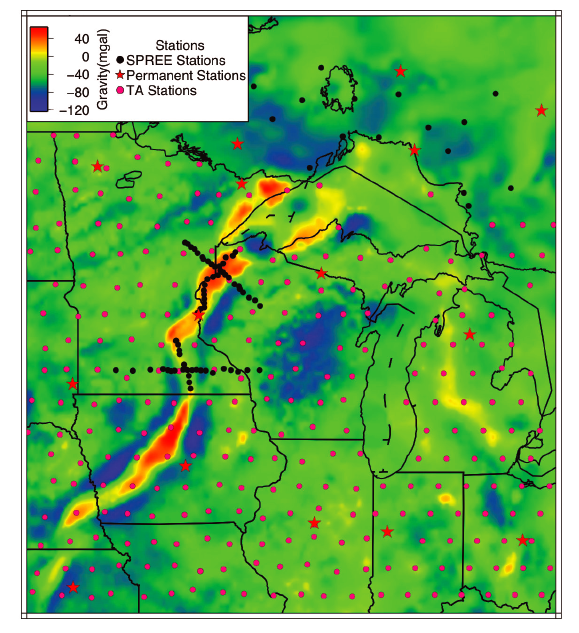 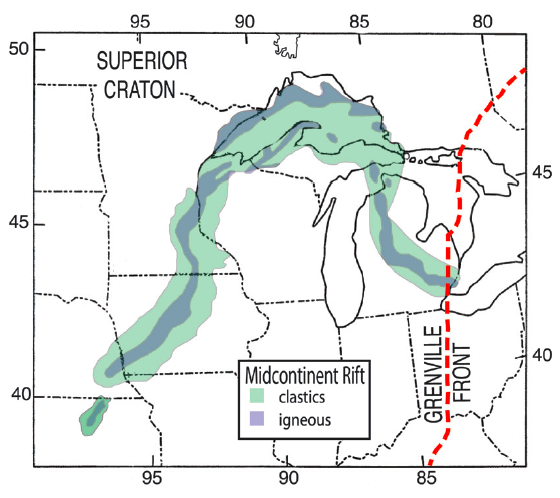 Stein et al. (2011), GSA Today
Northwestern University 10/5/12
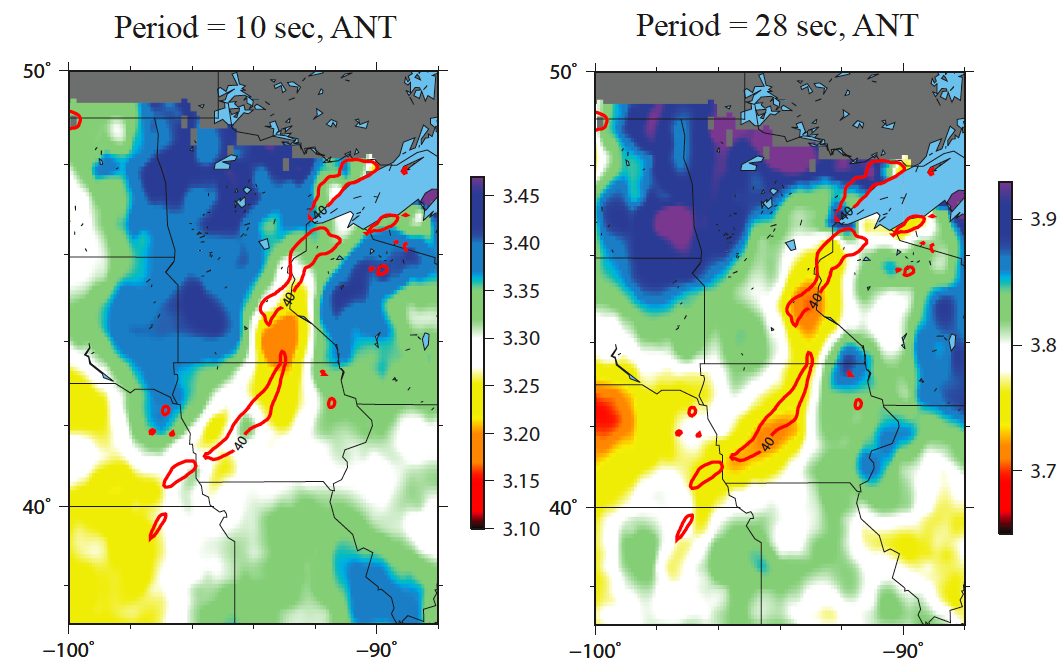 4. Mid-Continental Rift
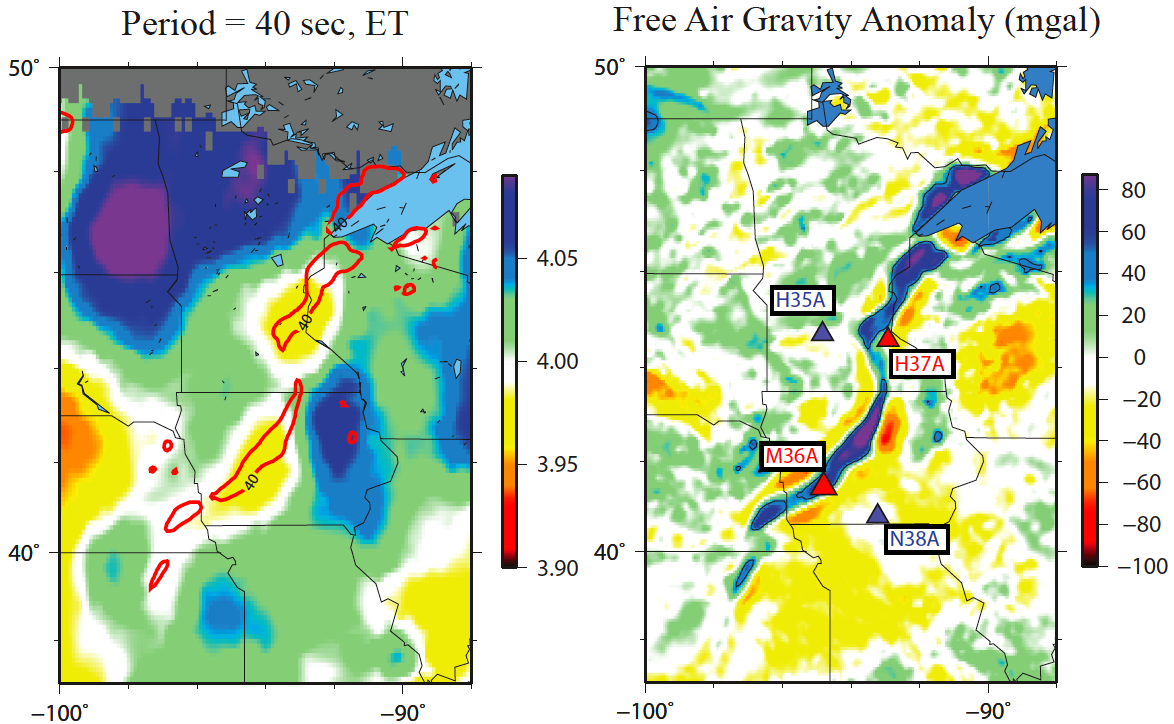 Work by Weisen Shen
Northwestern University 10/5/12
4. Mid-Continental Rift
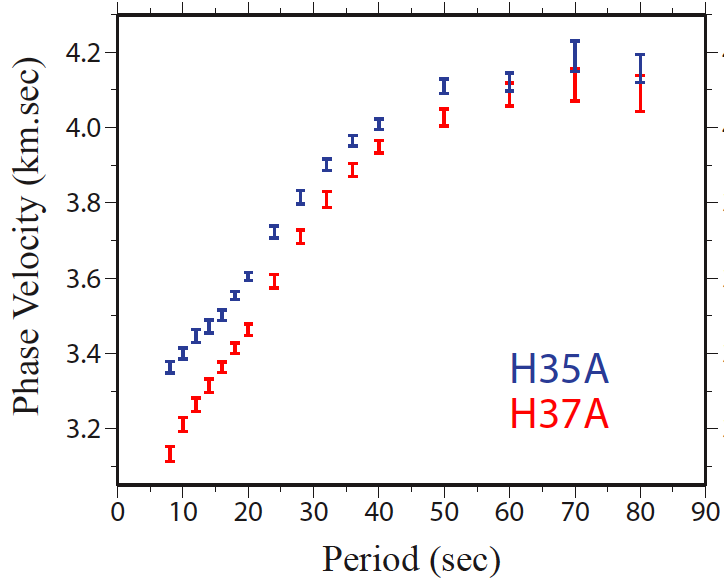 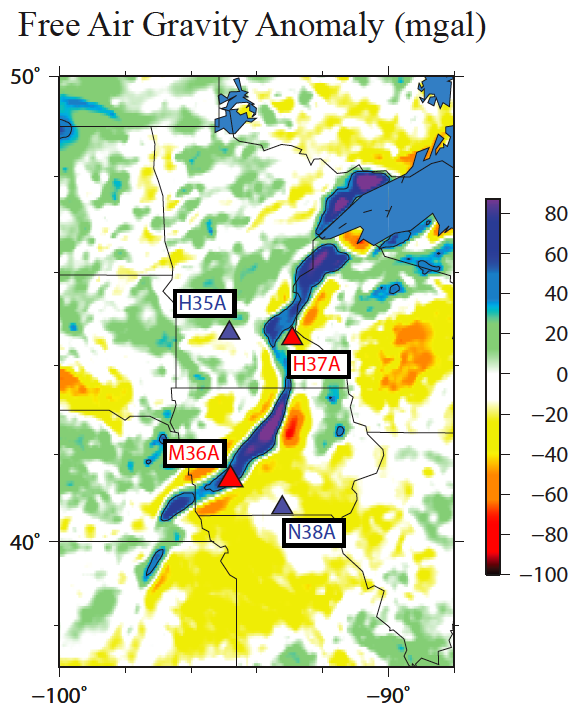 Work by Weisen Shen
Northwestern University 10/5/12
4. Mid-Continental Rift
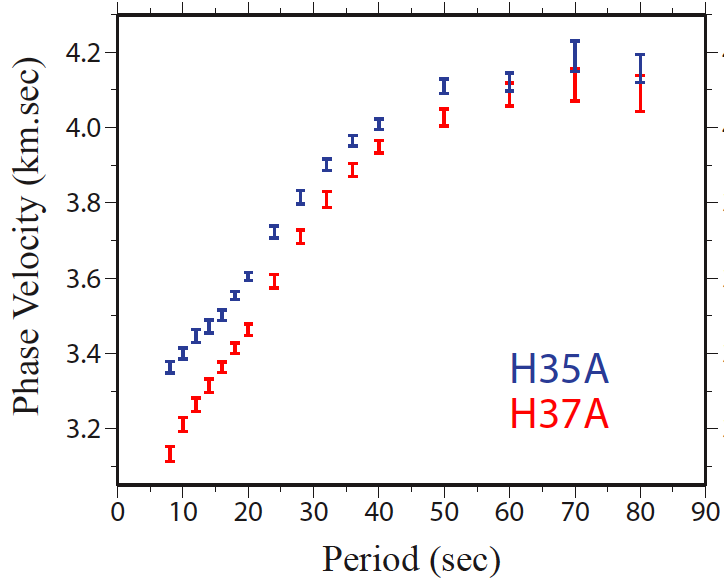 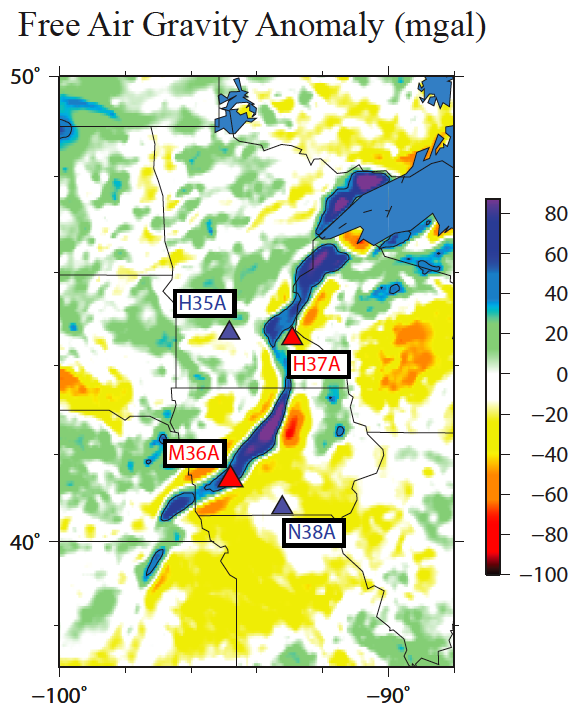 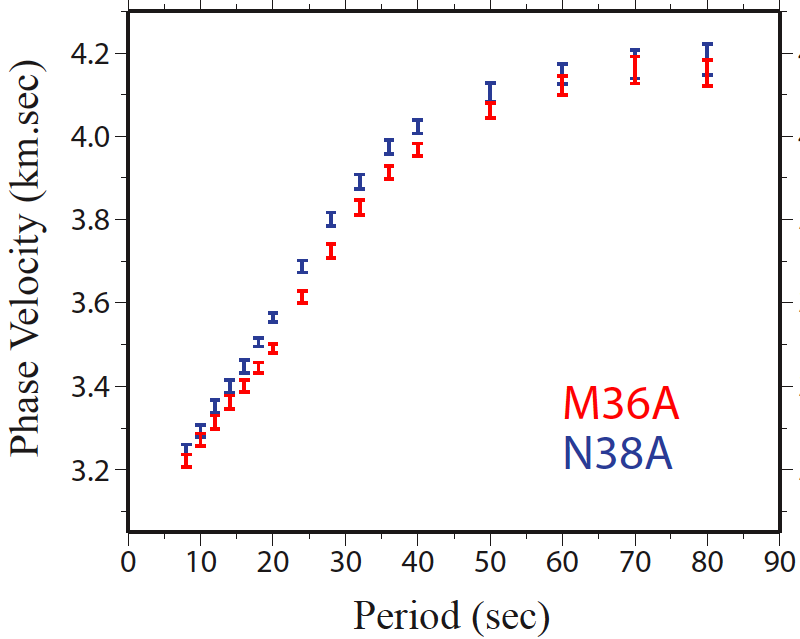 Work by Weisen Shen
Northwestern University 10/5/12
4. Mid-Continental Rift
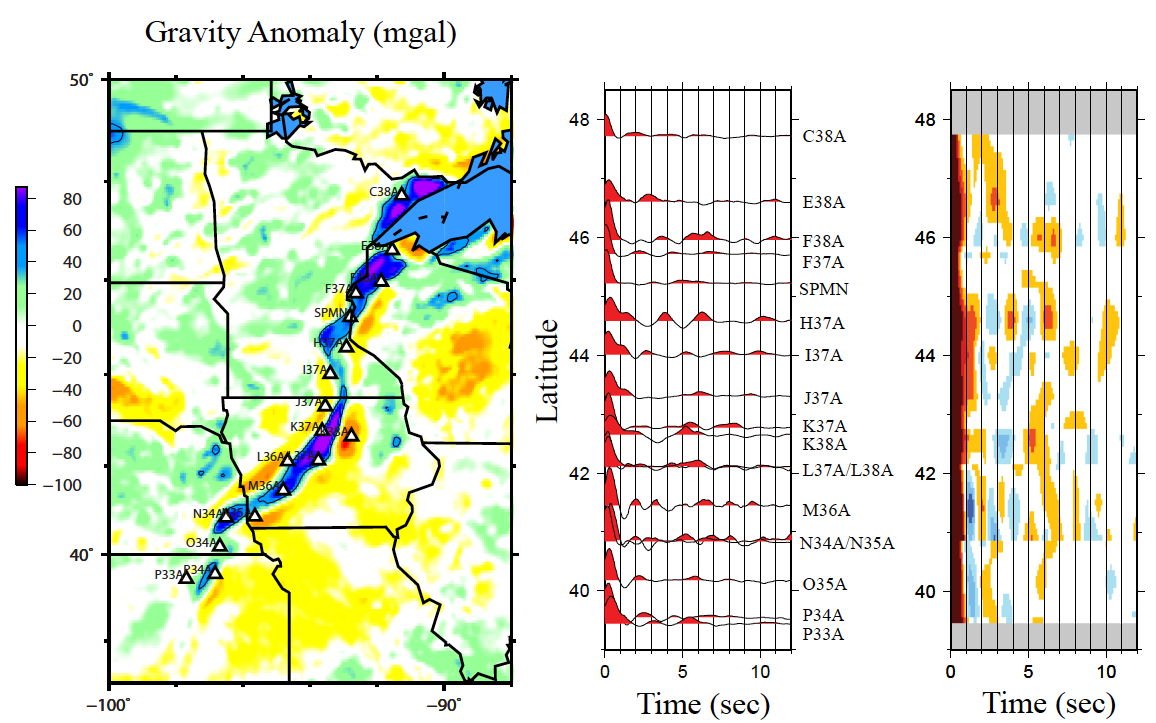 Receiver Functions along the Rift
Work by Weisen Shen
Northwestern University 10/5/12
4. Mid-Continental Rift
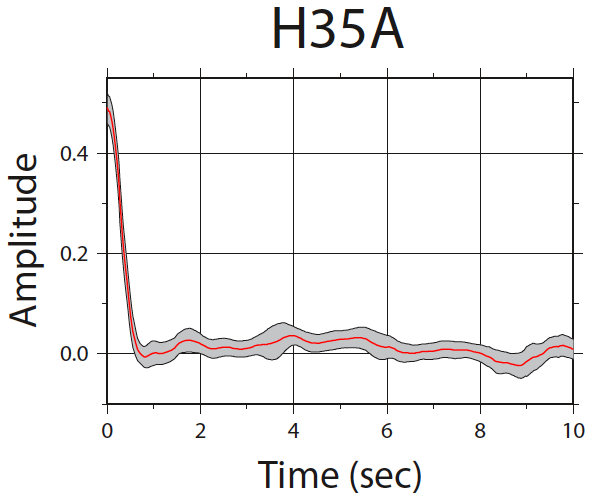 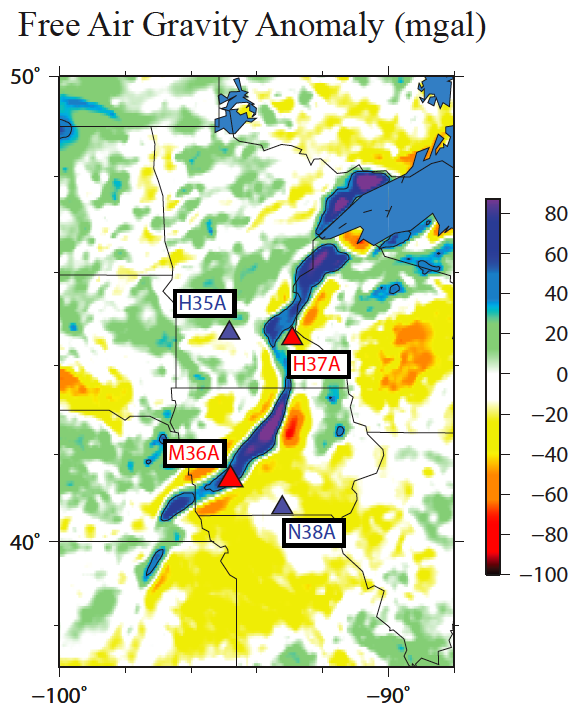 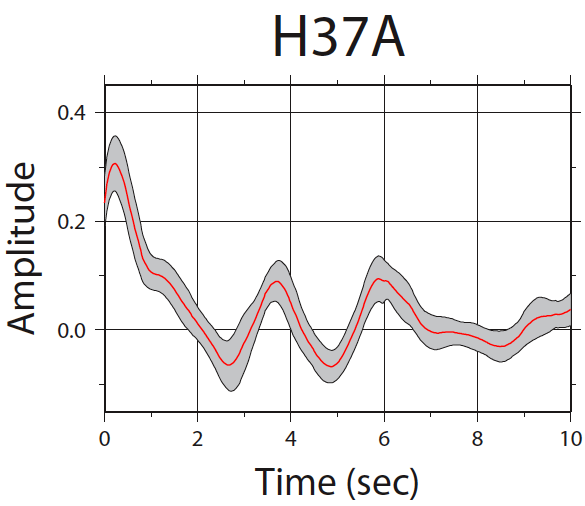 Work by Weisen Shen
Northwestern University 10/5/12
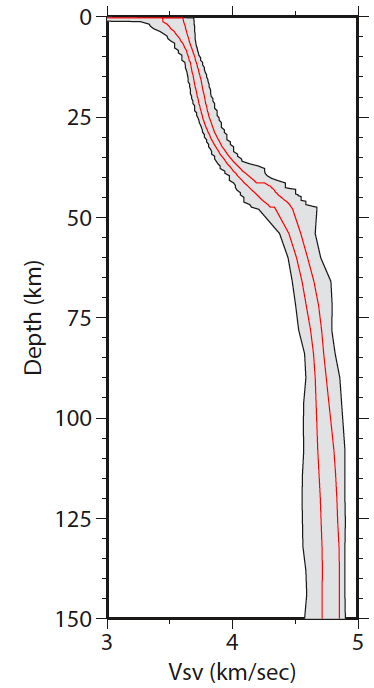 4. Mid-Continental Rift
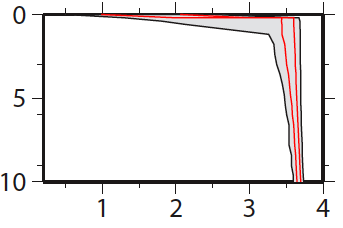 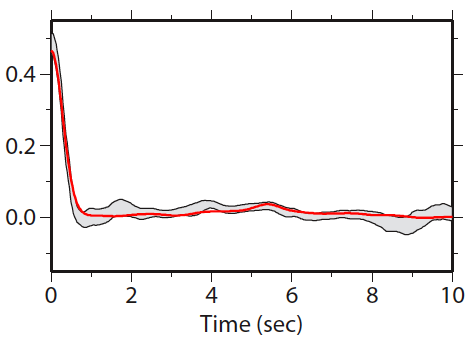 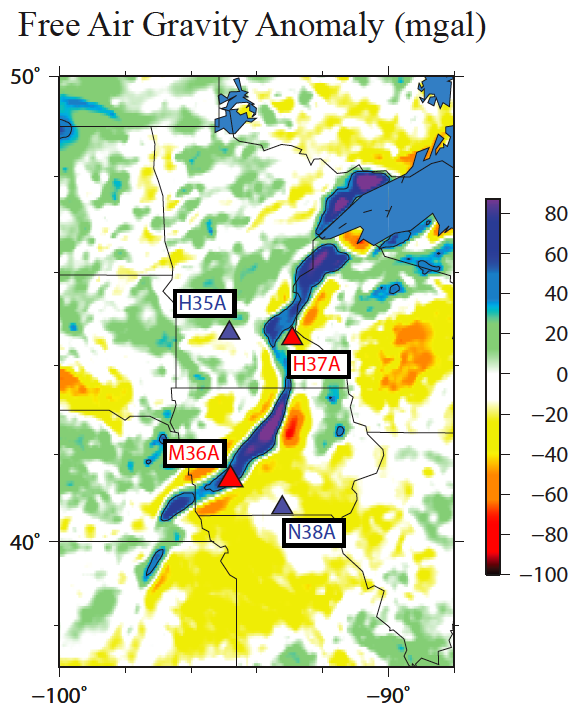 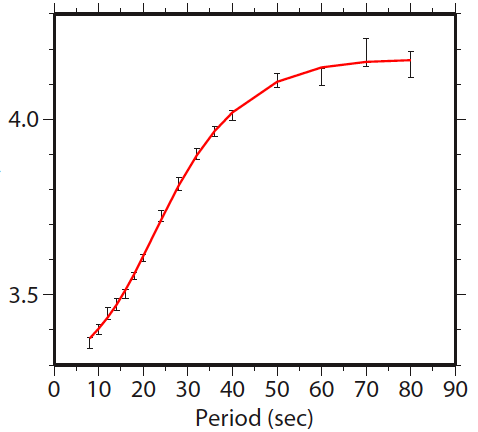 Work by Weisen Shen
Northwestern University 10/5/12
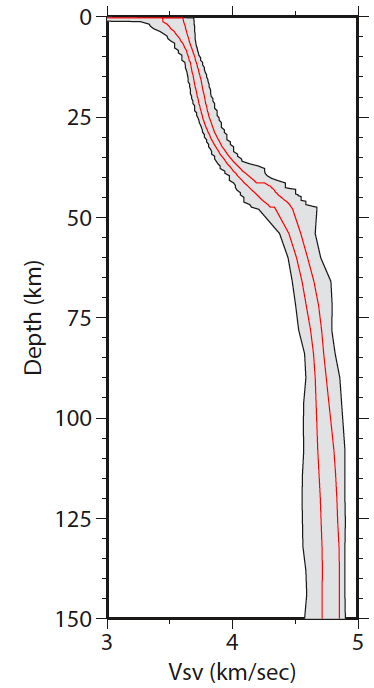 4. Mid-Continental Rift
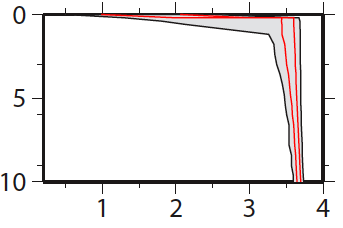 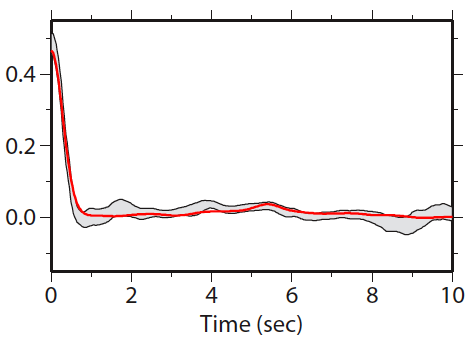 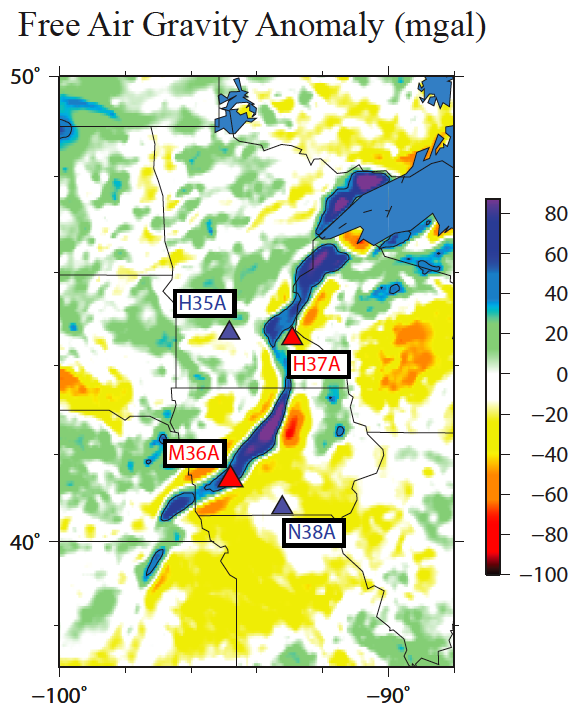 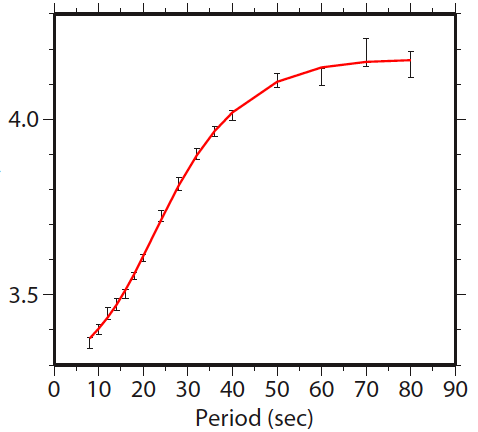 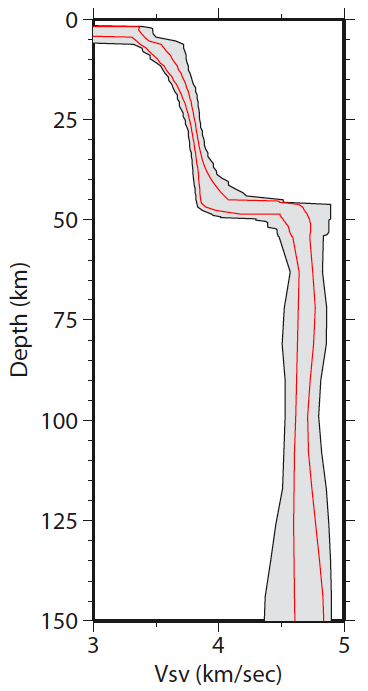 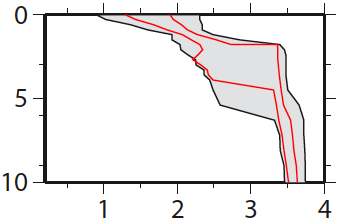 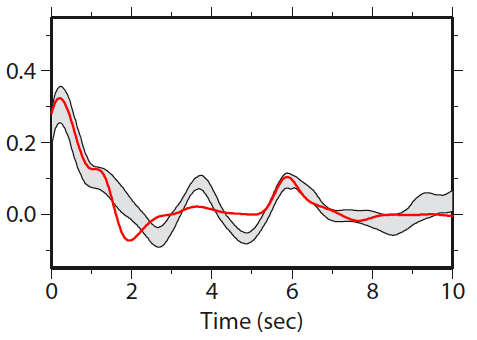 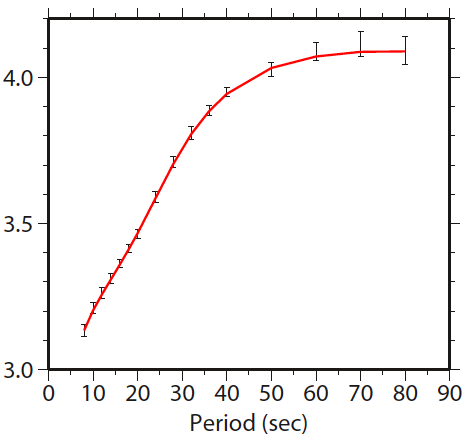 Work by Weisen Shen
Northwestern University 10/5/12
4. Mid-Continental Rift
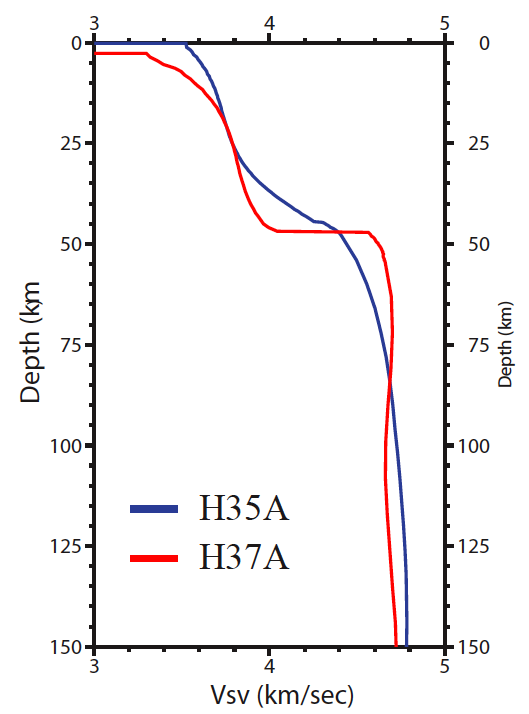 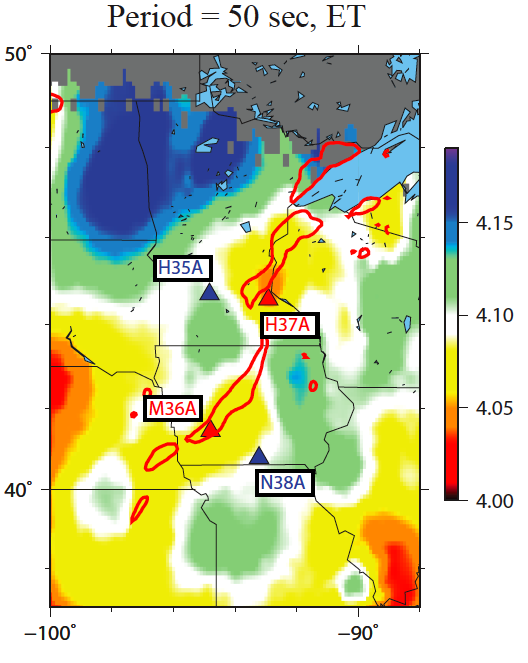 Work by Weisen Shen
Northwestern University 10/5/12
4. Mid-Continental Rift
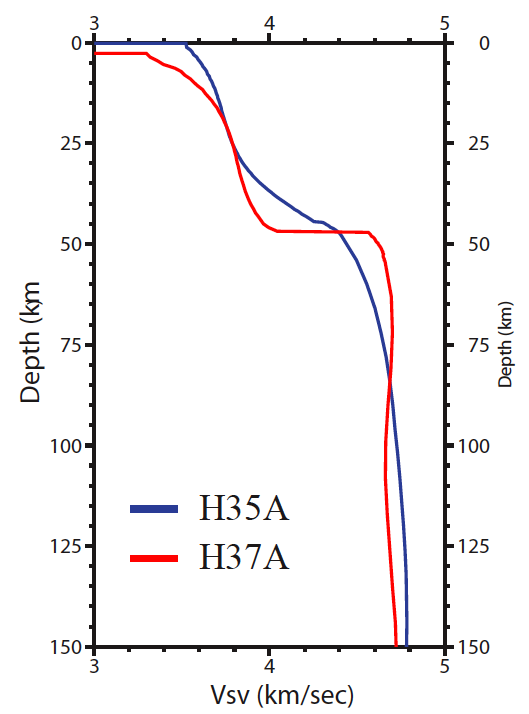 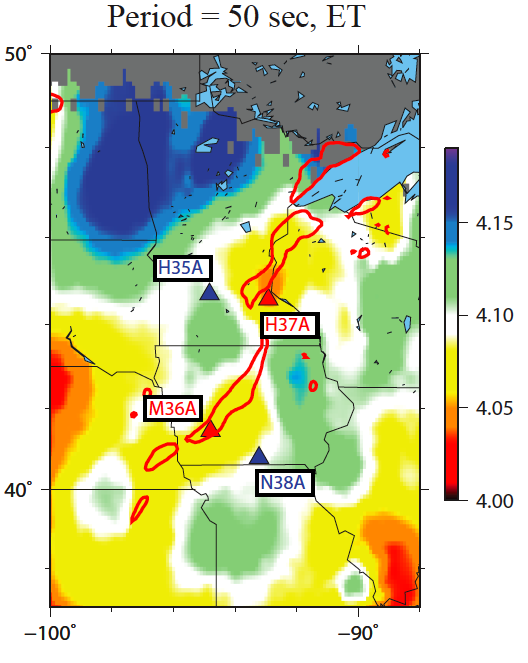 ?
Work by Weisen Shen
Northwestern University 10/5/12
4. Mid-Continental Rift
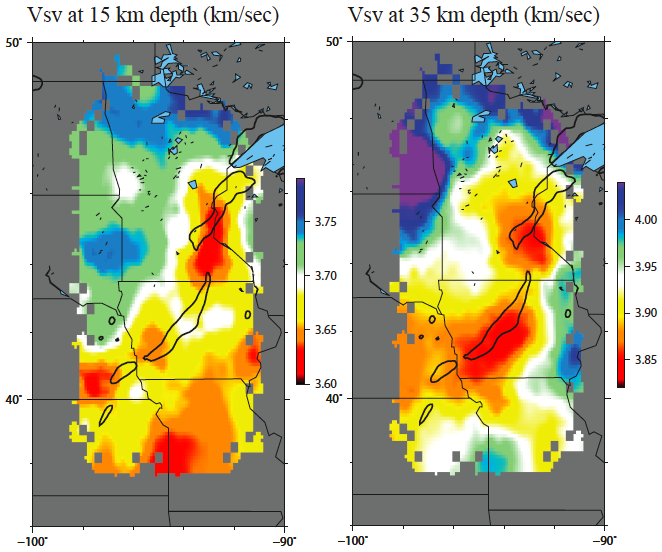 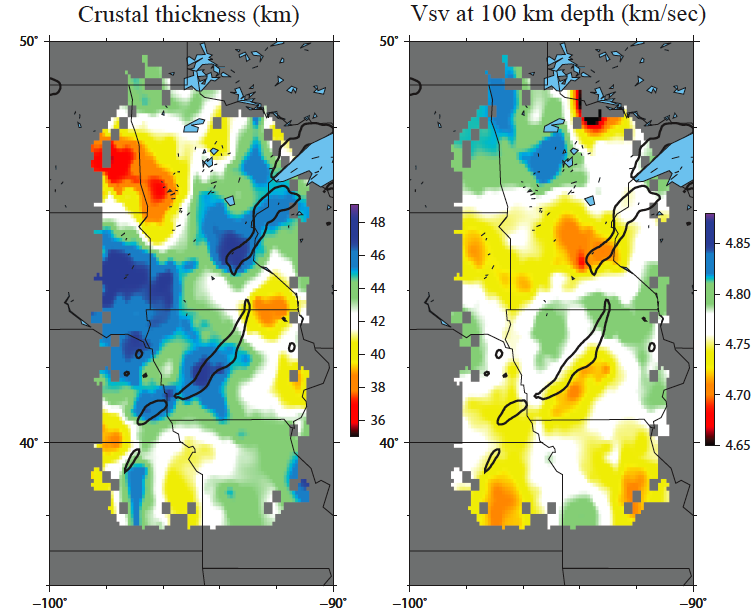 Work by Weisen Shen
Northwestern University 10/5/12
Northwestern University 10/5/12
Conclusions:

The TA is an incredibly powerful tool for surface wave tomography.
It inspired the development both of ambient noise tomography and the new methods of surface wave inference described today.
We’re still learning how to use it intelligently.

In terms of future deployments:

1. A 2-yr, 75-km spacing is very good for surface waves.
2. A tighter station spacing would help:
			 with the computation of spatial differential operators (e.g., gradient, 			 Laplacian) and
			 with computation of receiver functions.
Northwestern University 10/5/12
4. Bonus Material: 
Inversion of Rayleigh Wave Dispersion from Ambient Noise and Earthquake Data to Infer Azimuthal Anisotropy in the Crust and Uppermost Mantle
Inclusion of SKS splitting to Infer Azimuthal Anisotropy in the Asthenosphere
Lin et al. (2011), Nature Geoscience
Northwestern University 10/5/12
Observations of Azimuthal Anisotropy at Different Periods
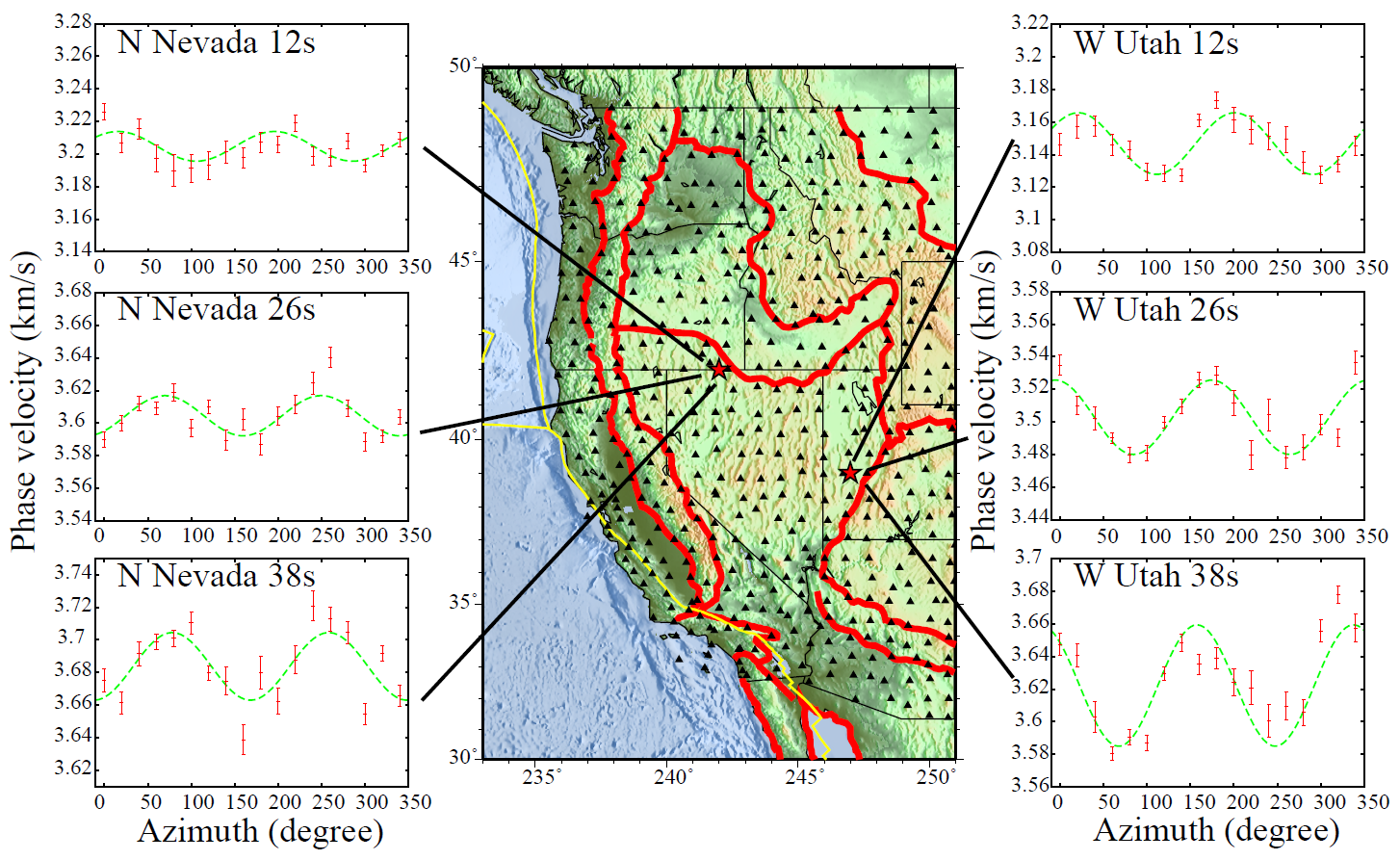 Northwestern University 10/5/12
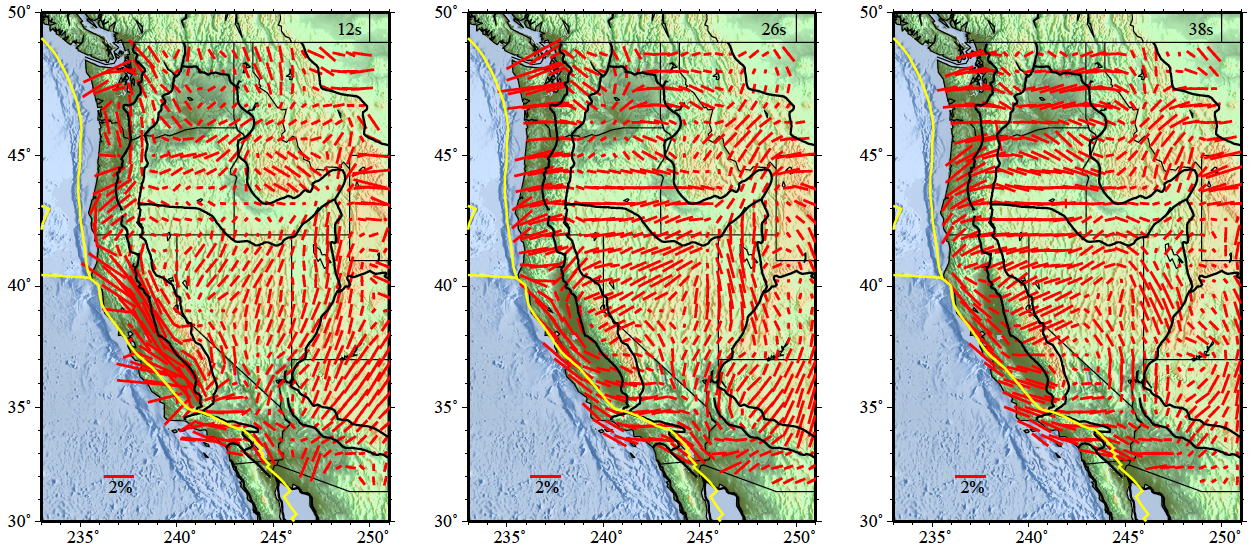 26 s
38 s
12 s
Lin, F.C., M.H. Ritzwoller, Y. Yang, M.P. Moschetti, and M.J. Fouch, Complex and variable crustal and uppermost mantle 	seismic anisotropy in the western United States , Nature Geoscience, Vol 4, Issue 1, 55-61, Jan 2011.
Northwestern University 10/5/12
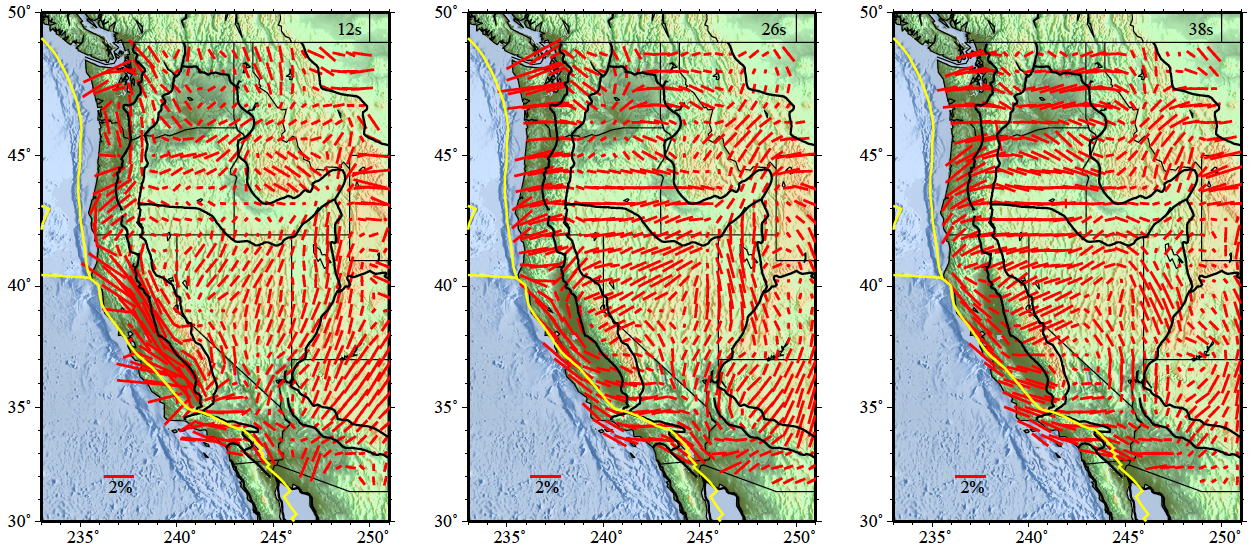 26 s
38 s
12 s
.
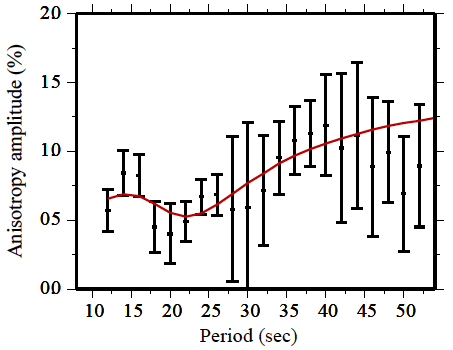 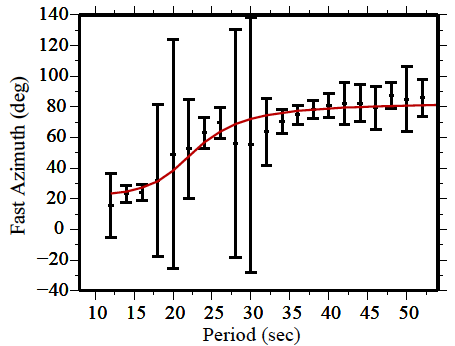 N. Nevada
.
.
.
Lin, F.C., M.H. Ritzwoller, Y. Yang, M.P. Moschetti, and M.J. Fouch, Complex and variable crustal and uppermost mantle 	seismic anisotropy in the western United States , Nature Geoscience, Vol 4, Issue 1, 55-61, Jan 2011.
Northwestern University 10/5/12
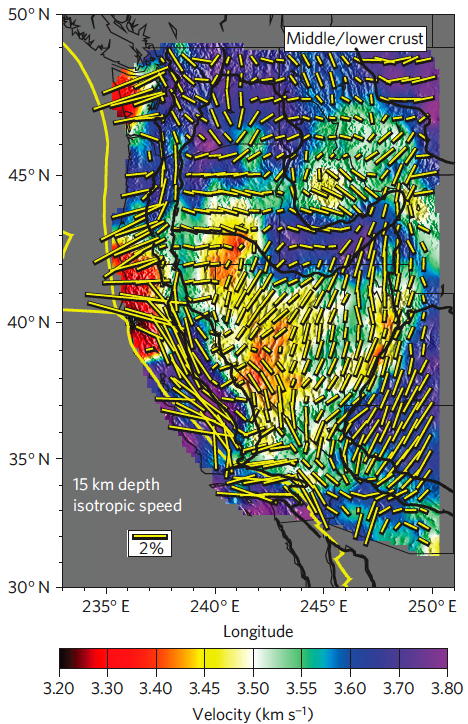 Crustal Anisotropy:

   Coheres with geological provinces:

	N - S 		Basin & Range
	NW – SE	CA Central Valley
	E – W		Cascadia Forearc
	NE – SW 	Colorado Plateau
	E – W		High Lava Plains
	Weak		Snake River Plain
Lin, F.C., M.H. Ritzwoller, Y. Yang, M.P. Moschetti, and M.J. Fouch, Complex and variable crustal and uppermost mantle 	seismic anisotropy in the western United States , Nature Geoscience, Vol 4, Issue 1, 55-61, Jan 2011.
Northwestern University 10/5/12
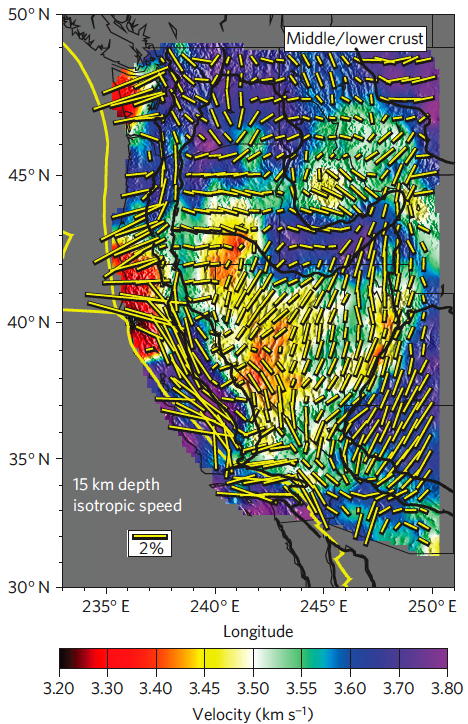 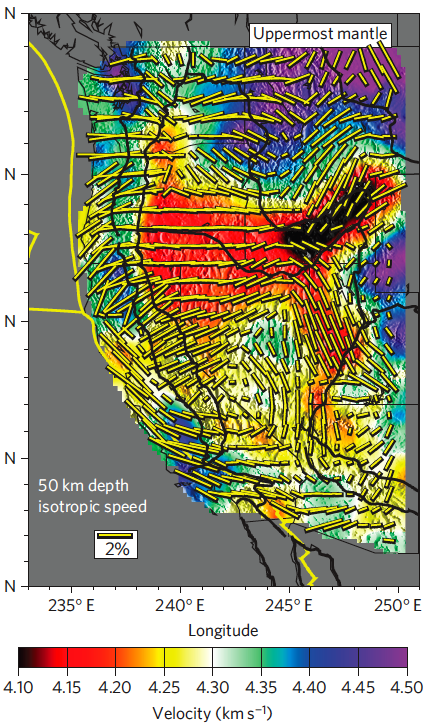 Mantle Anisotropy:

 Less coherent with geological   	provinces.
 Coheres with low velocities 	(warm temperatures) in 	the uppermost mantle.
 Reflects changes in ambient 	stress field:
e.g., Mendocino Triple    	Junction
Lin, F.C., M.H. Ritzwoller, Y. Yang, M.P. Moschetti, and M.J. Fouch, Complex and variable crustal and uppermost mantle 	seismic anisotropy in the western United States , Nature Geoscience, Vol 4, Issue 1, 55-61, Jan 2011.
Northwestern University 10/5/12
After adding SKS splitting
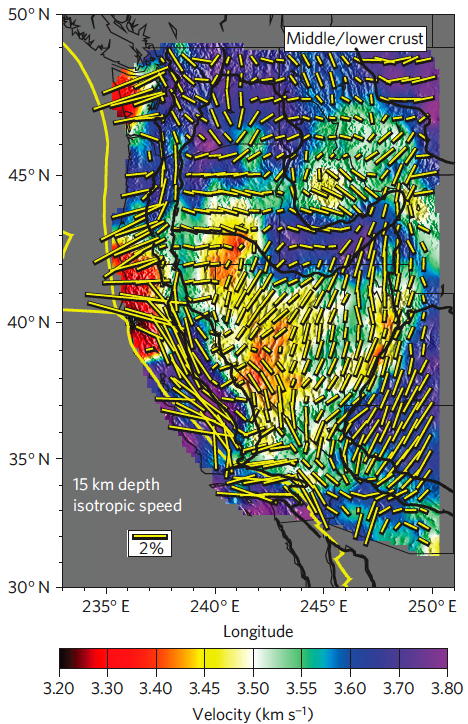 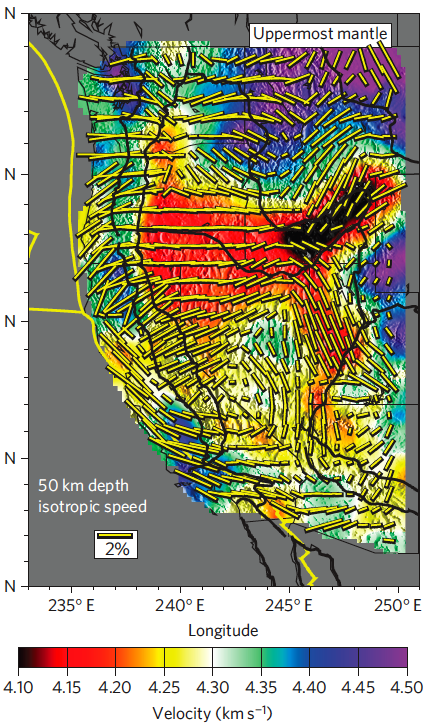 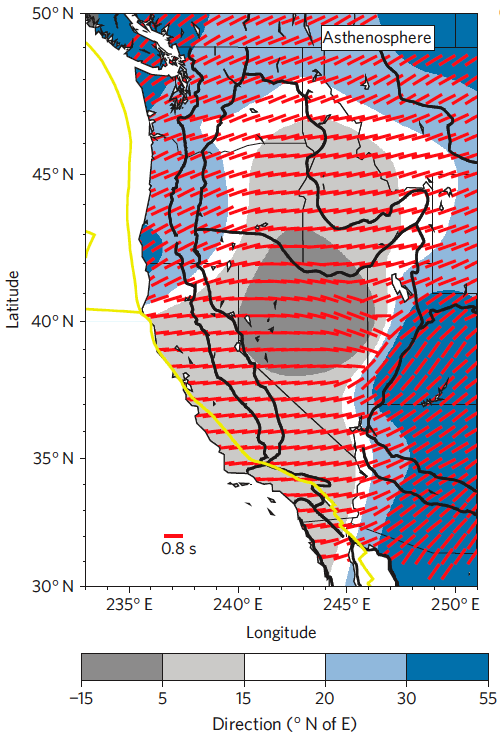 Lin, F.C., M.H. Ritzwoller, Y. Yang, M.P. Moschetti, and M.J. Fouch, Complex and variable crustal and uppermost mantle 	seismic anisotropy in the western United States , Nature Geoscience, Vol 4, Issue 1, 55-61, Jan 2011.
Northwestern University 10/5/12
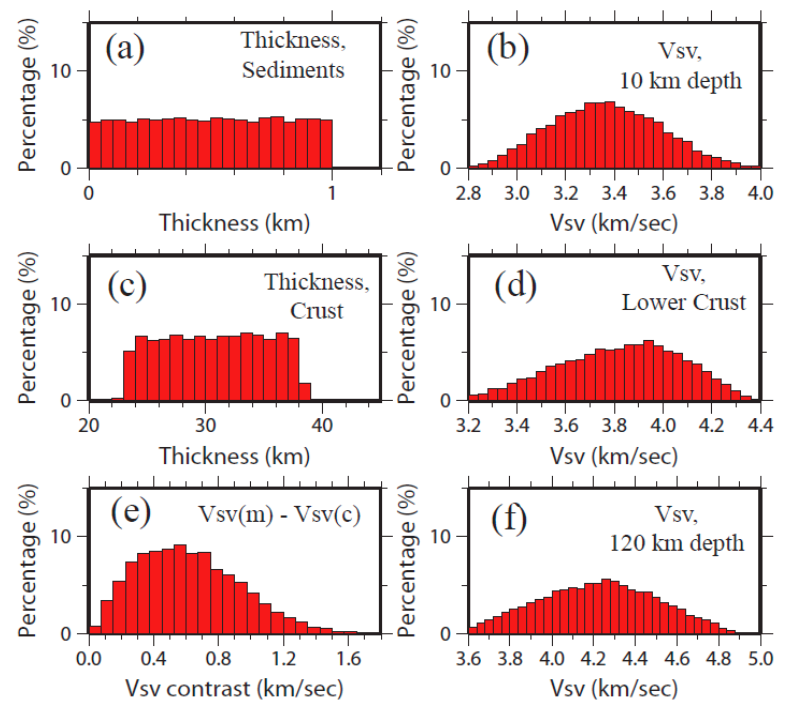 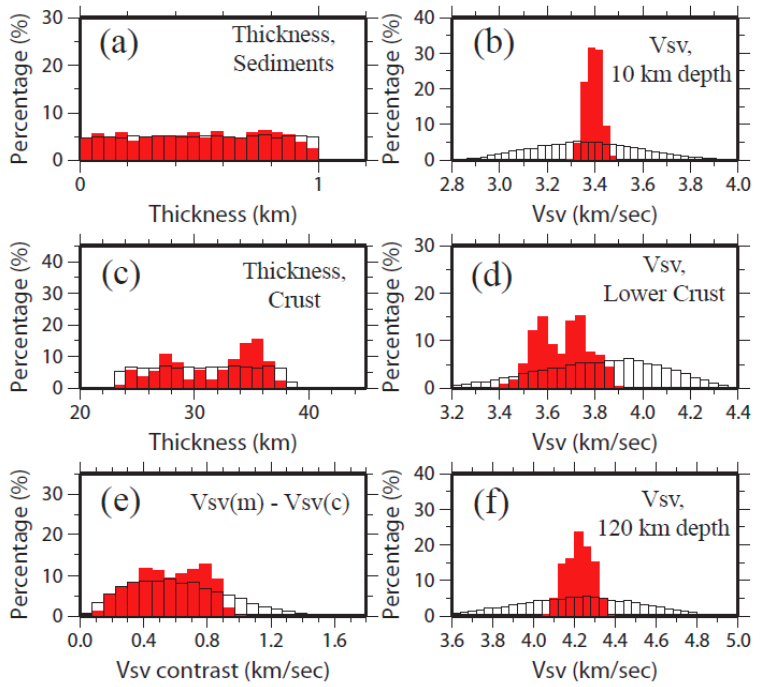 Northwestern University 10/5/12
Example record section
15-30s bandpass filtered
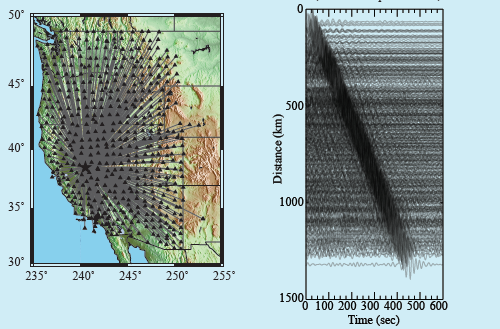 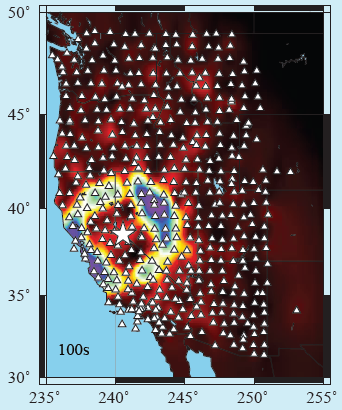 R06C
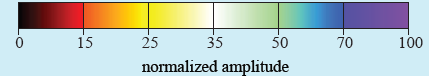 Northwestern University 10/5/12
[Speaker Notes: Ask Fan-chi about the time duration.]
Example record section
15-30 bandpass filtered
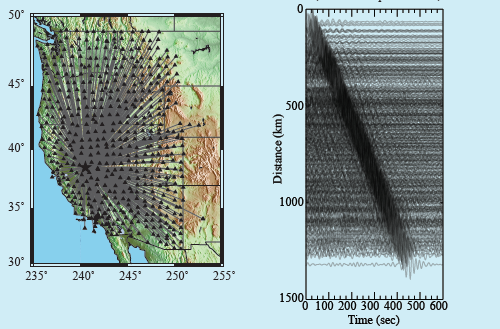 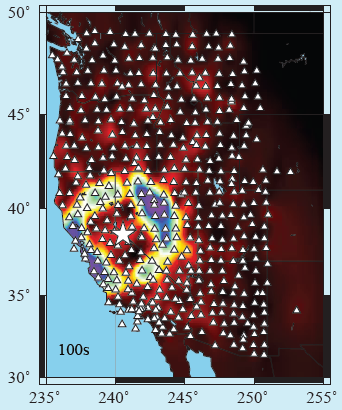 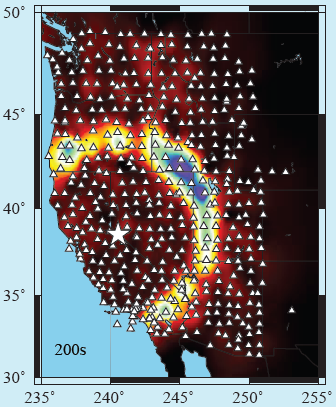 R06C
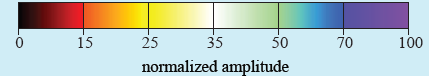 Northwestern University 10/5/12
[Speaker Notes: Ask Fan-chi about the time duration.]
Ambient noise data processing: data aren’t perfect
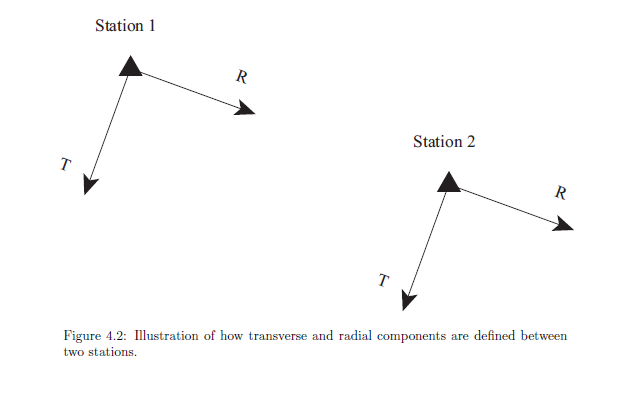 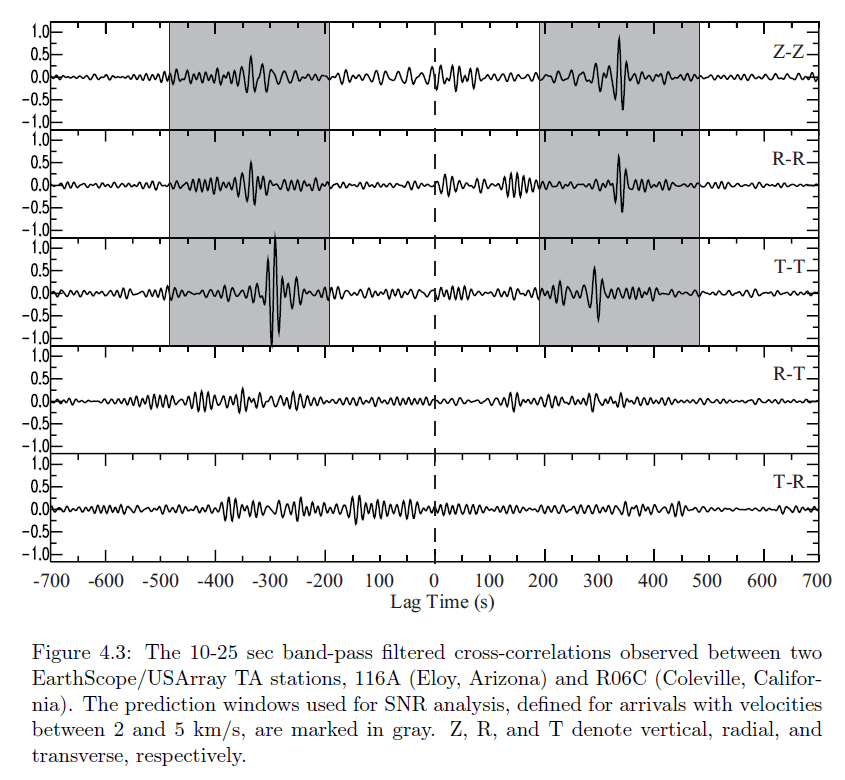 Year long cross-correlations between two TA stations (116A and R06C)
Lin et al. (2008) GJI
Northwestern University 10/5/12
Travel Time Field τ(r)
Amplitude Field A(r)
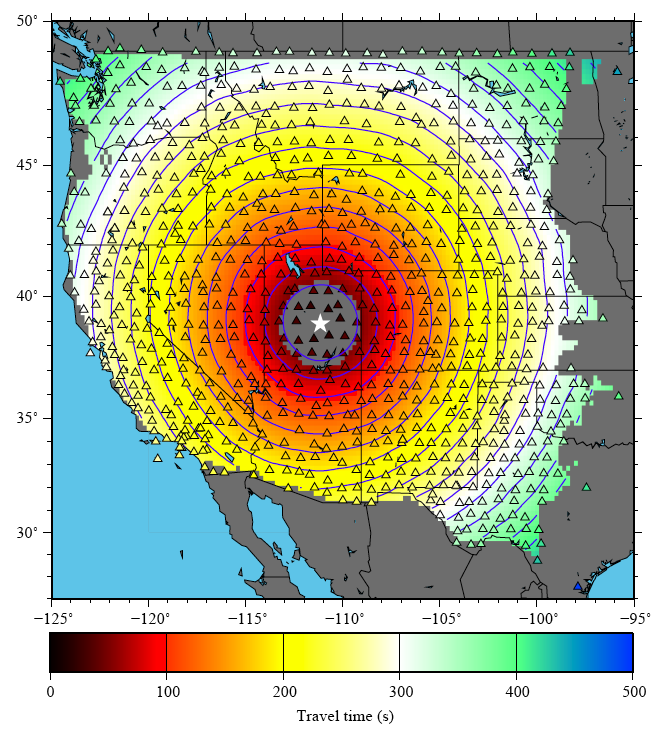 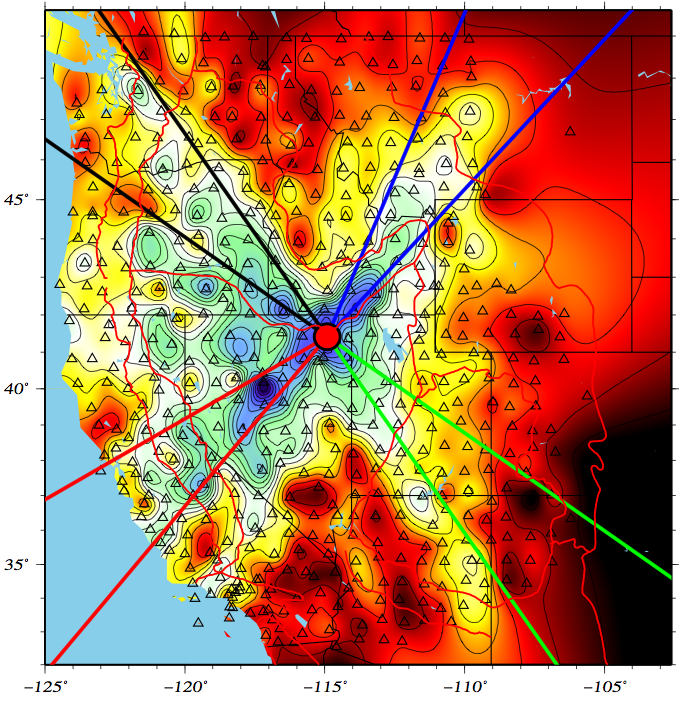 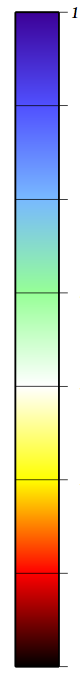 24 s 
Q16A
16 s 
M12A
24 s 
Q16A
symmetric
500        2000       3500       5000       6500       8000       9500     12000
travel time (s)                                                  normalized amplitude
Northwestern University 10/5/12
Amplitude Field A(r)
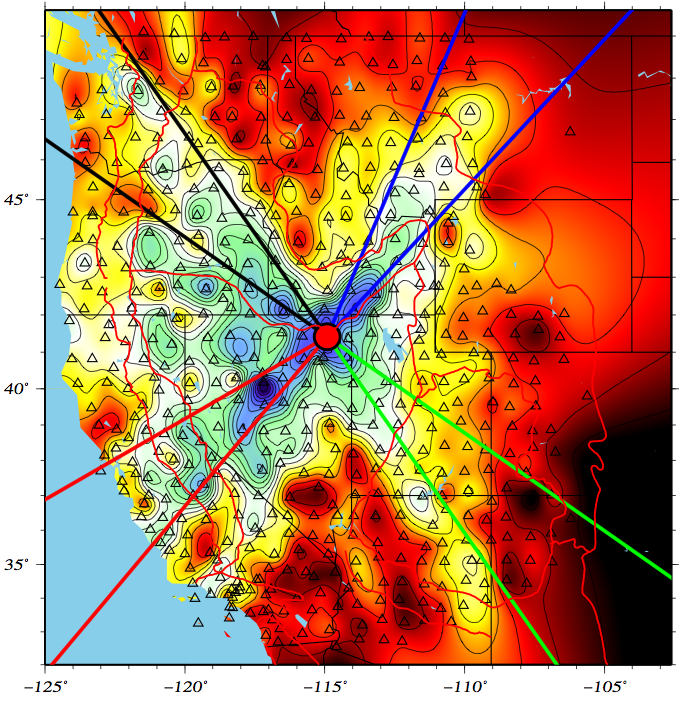 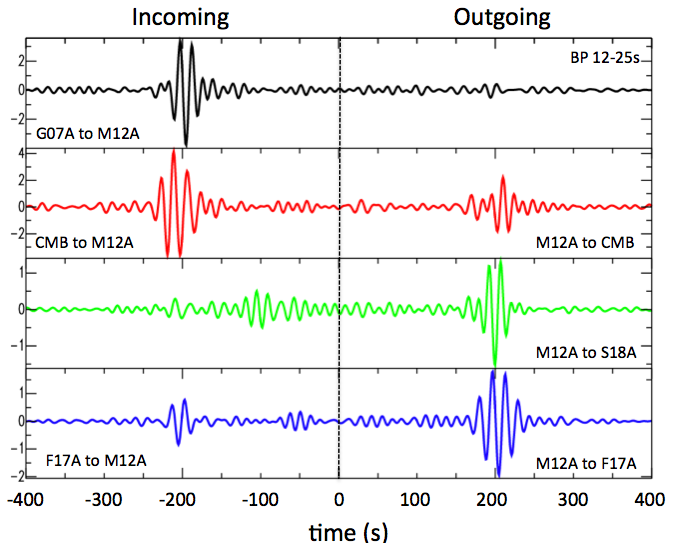 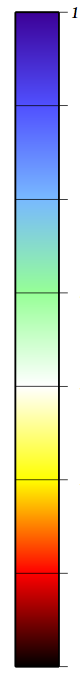 24 s 
Q16A
16 s 
M12A
24 s 
Q16A
symmetric
500        2000       3500       5000       6500       8000       9500     12000
travel time (s)                                                  normalized amplitude
Northwestern University 10/5/12
Amplitude Field A(r)
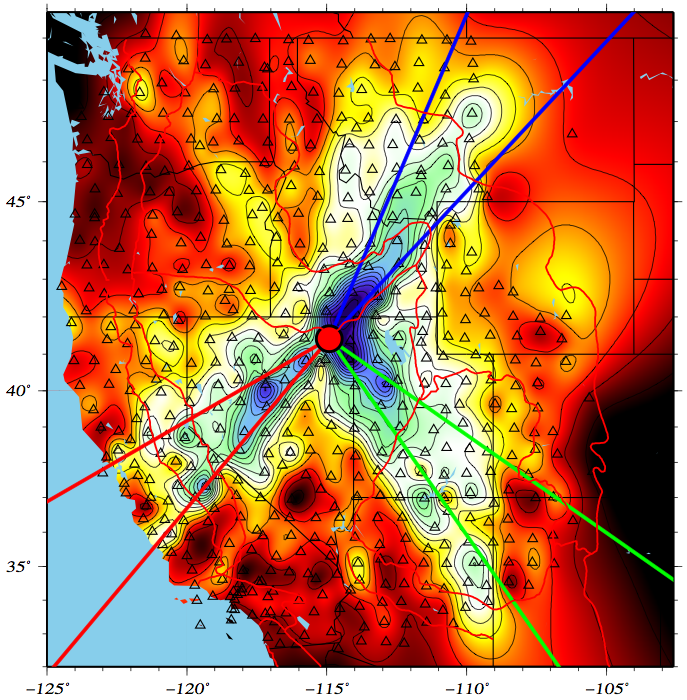 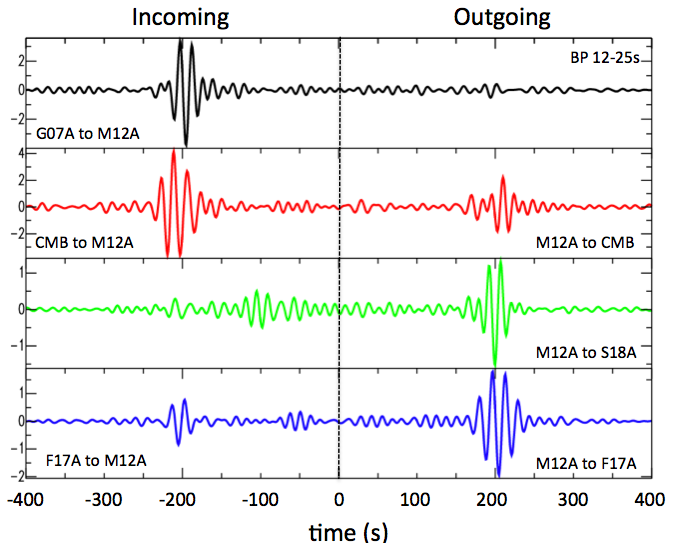 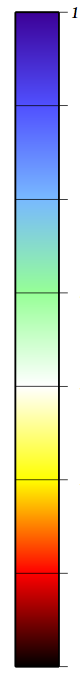 16 s 
M12A
outgoing
500        2000       3500       5000       6500       8000       9500     12000
travel time (s)                                                  normalized amplitude
Tsai, V. C. (2011), Understanding the amplitudes of noise correlation measurements, J. Geophys. Res., 	116, B09311, doi:10.1029/2011JB008483.
Northwestern University 10/5/12
Amplitude Field A(r)
Which amplitude field should we use?

Fundamental problems/questions:
1. Data processing procedures make it difficult to compare amplitudes at different stations.
2. Stations operate at different times, that have different ambient noise conditions.
3. Do the measured amplitudes reflect propagation?
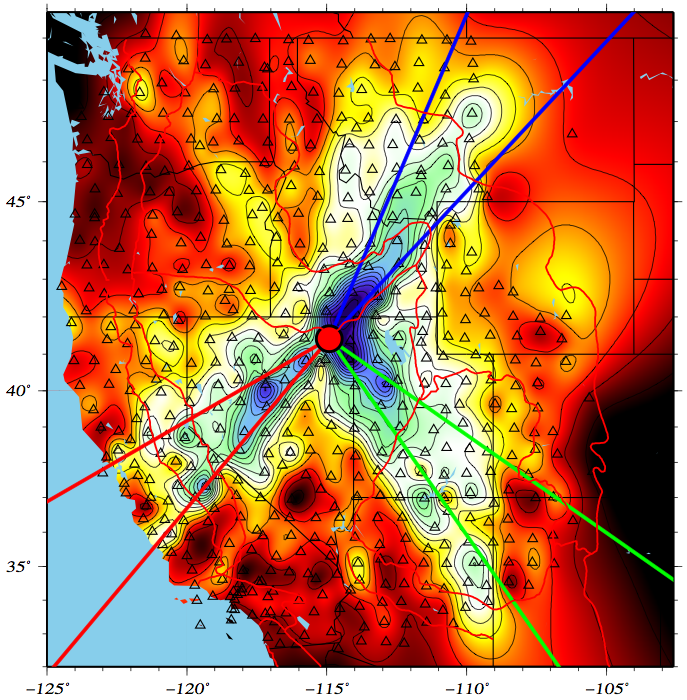 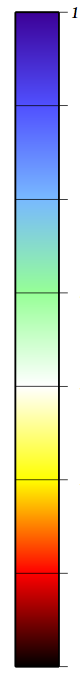 16 s 
M12A
outgoing
500        2000       3500       5000       6500       8000       9500     12000
travel time (s)                                                  normalized amplitude
Tsai, V. C. (2011), Understanding the amplitudes of noise correlation measurements, J. Geophys. Res., 	116, B09311, doi:10.1029/2011JB008483.
Northwestern University 10/5/12
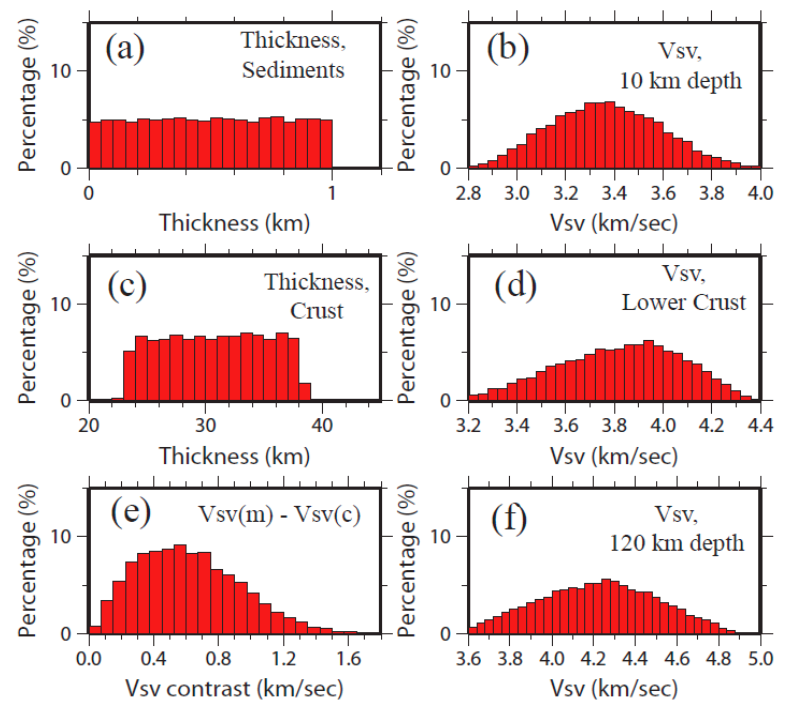 Northwestern University 10/5/12
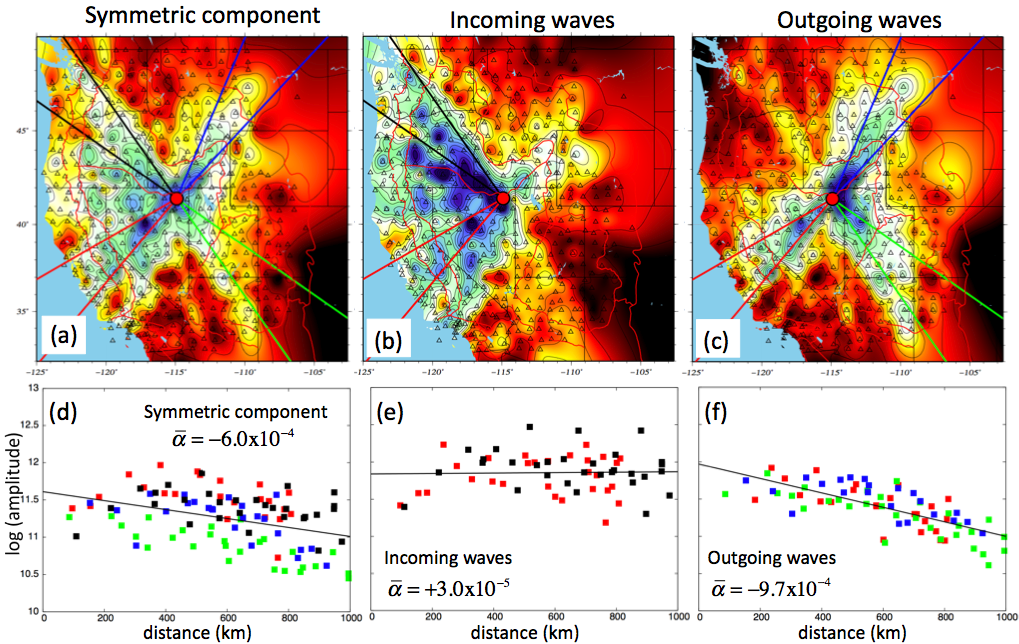 Northwestern University 10/5/12
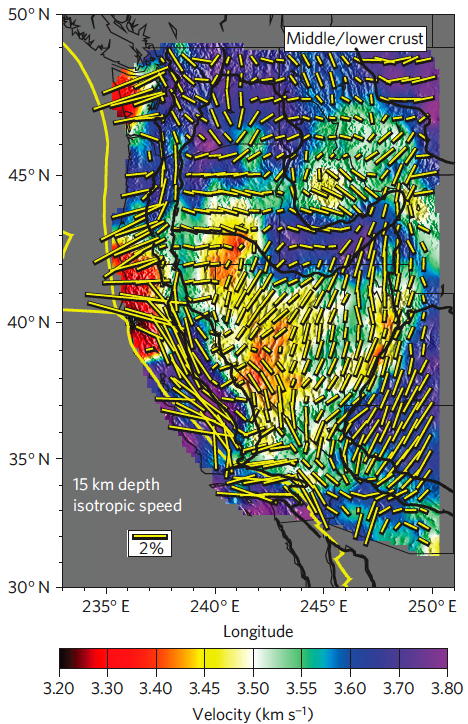 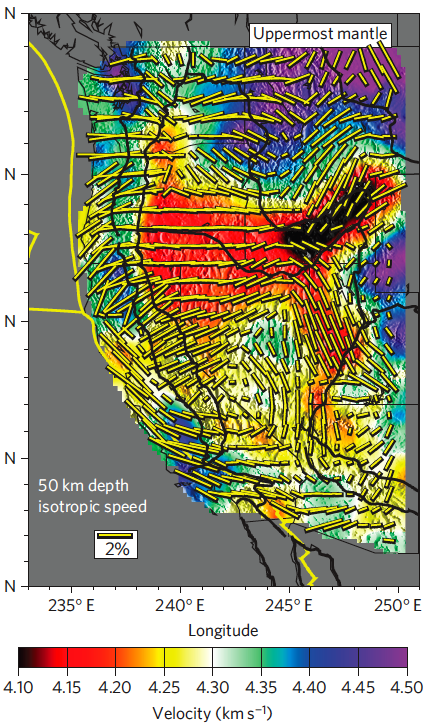 Mantle Anisotropy:

 Less coherent with geological   	provinces.
 Coheres with low velocities 	(warm temperatures) in 	the uppermost mantle.
 Reflects changes in ambient 	stress field:
e.g., Mendocino Triple    	Junction
Crustal and uppermost mantle anisotropy 
differ in geometry:
	Constrains strain partitioning between 
	the crust and uppermost mantle.
Lin, F.C., M.H. Ritzwoller, Y. Yang, M.P. Moschetti, and M.J. Fouch, Complex and variable crustal and uppermost mantle 	seismic anisotropy in the western United States , Nature Geoscience, Vol 4, Issue 1, 55-61, Jan 2011.
Northwestern University 10/5/12
1. Some Background
Example of Traditional Analysis: 
		Shapiro and Ritzwoller, 2002
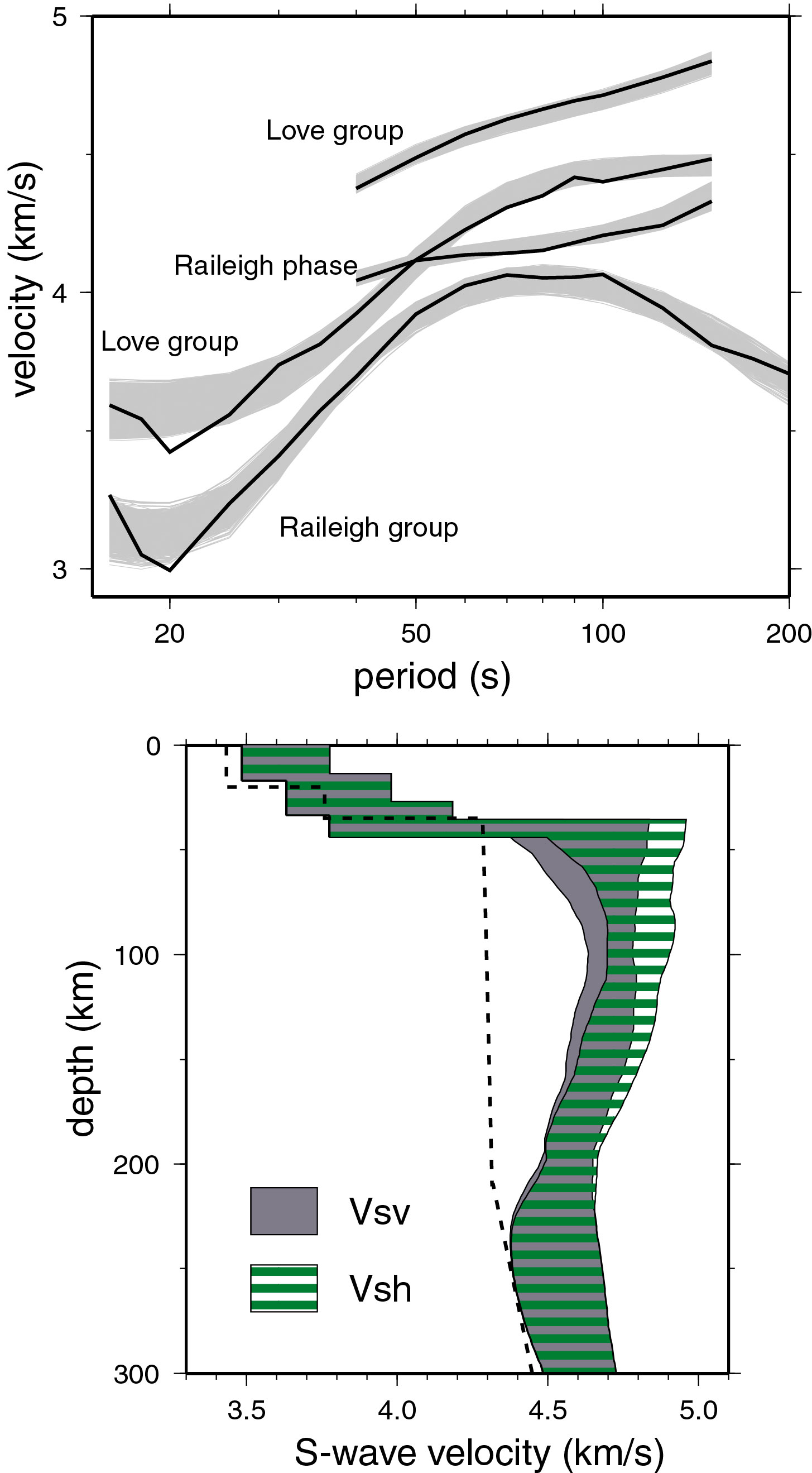 Dispersion maps combined locally
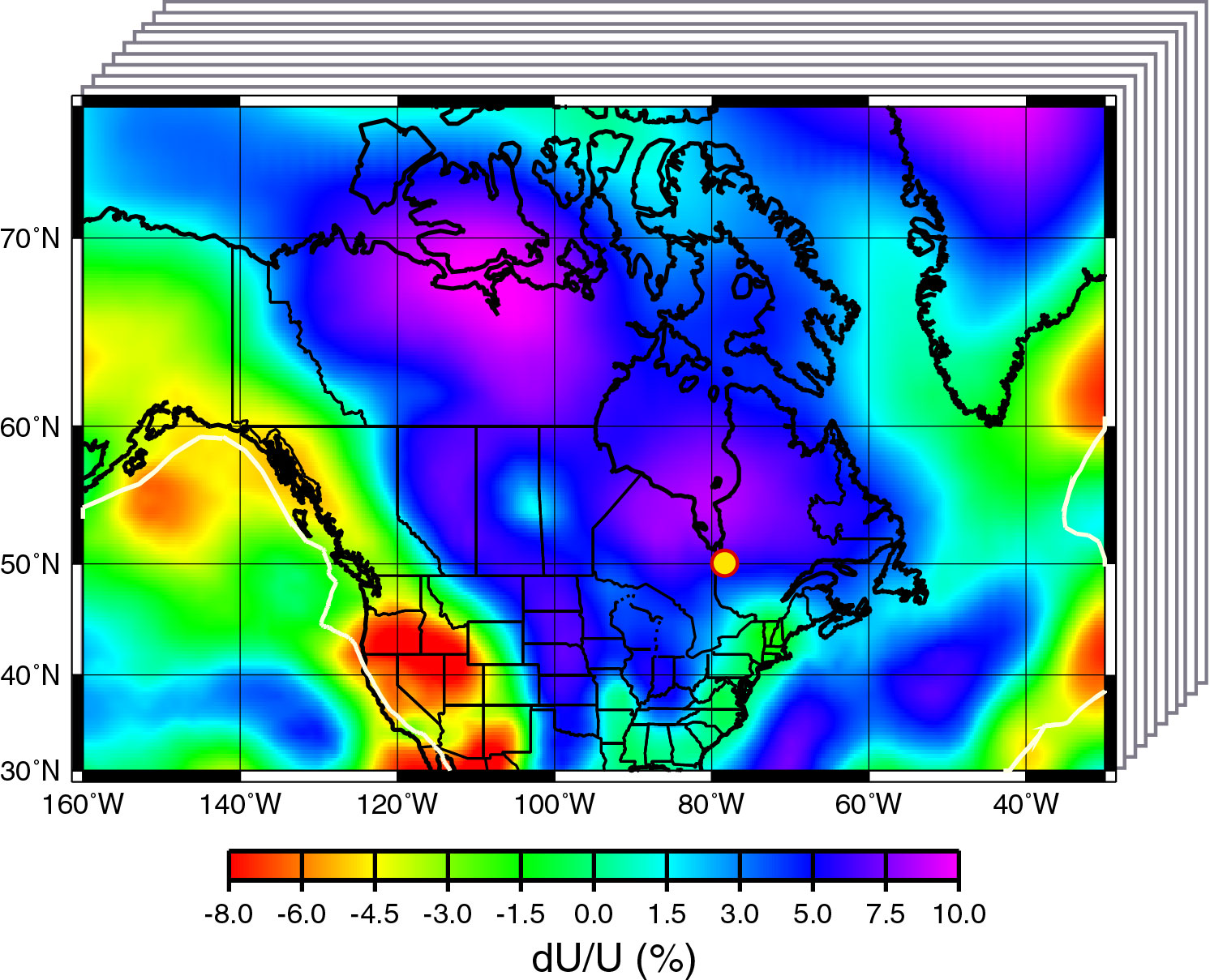 Monte-Carlo sampling of model space to find an ensemble of acceptable models
Northwestern University 10/5/12
Rewrite the Imaginary-Part Equation:
focusing/defocusing correction
	(observed quantity)
corrected amplitude decay
	(inferred quantity)
apparent amplitude decay
	(observed quantity)
Northwestern University 10/5/12
Rewrite the Imaginary-Part Equation:
focusing/defocusing correction
	(observed quantity)
anelastic attenuation
 (inferred quantity)
apparent amplitude decay
	(observed quantity)
amplification
(inferred quantity)
To separate the anelastic and amplification terms:
	(1) anelastic term does not vary with azimuth, amplification does,
	(2) amplification term is much larger
Northwestern University 10/5/12
-
~
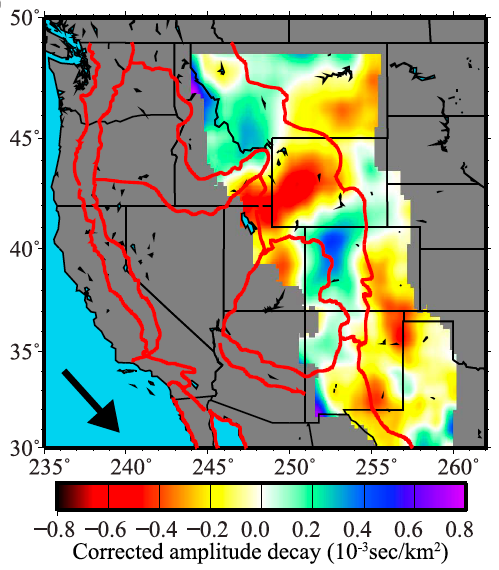 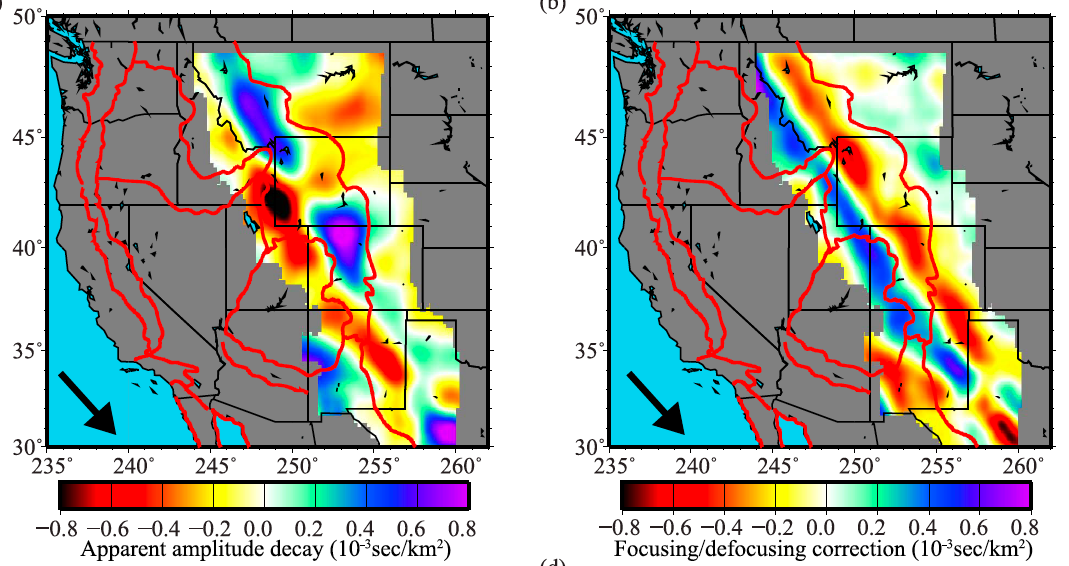 Northwestern University 10/5/12
-
~
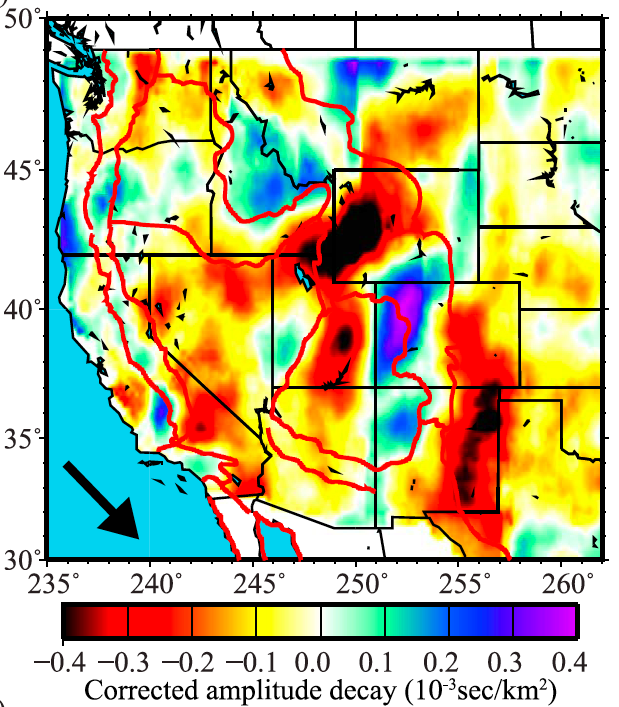 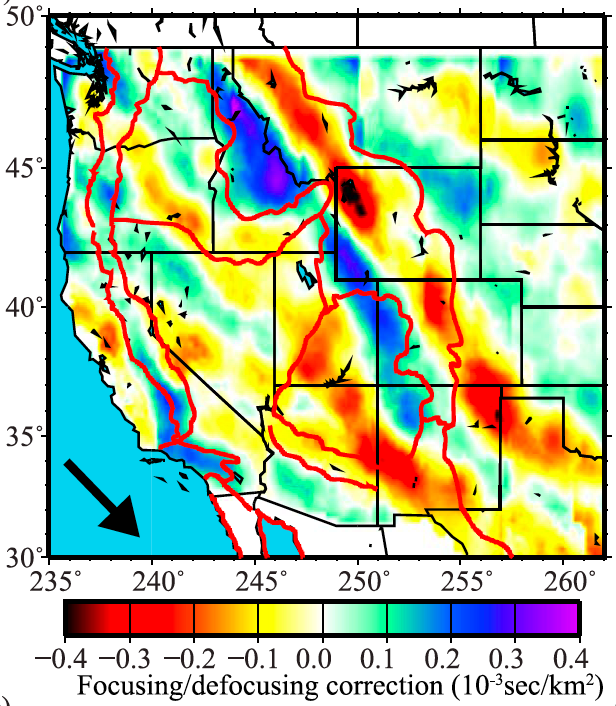 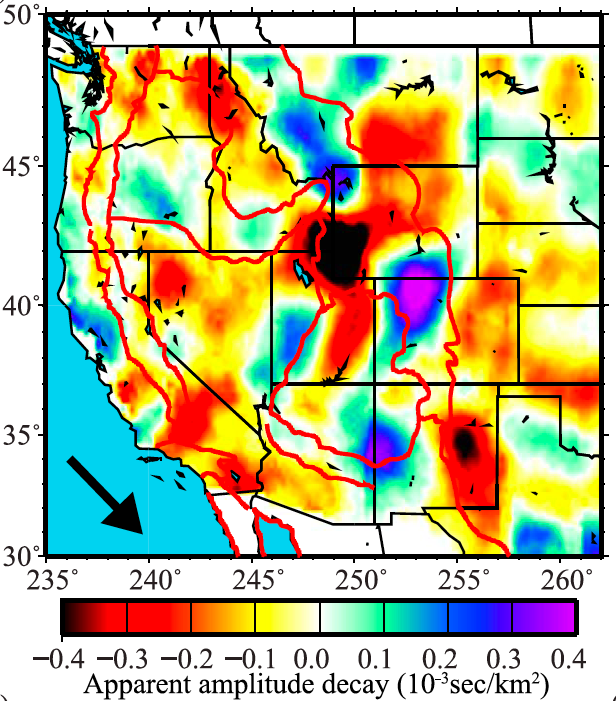 Northwestern University 10/5/12
-
~
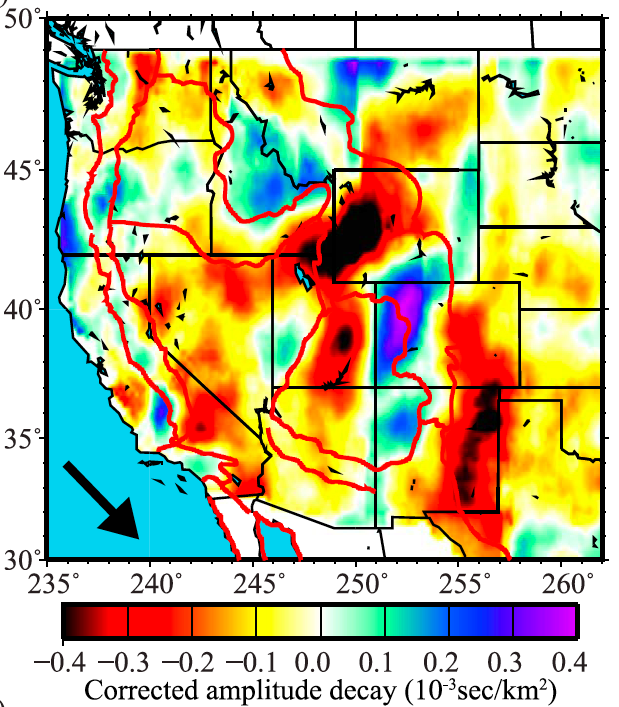 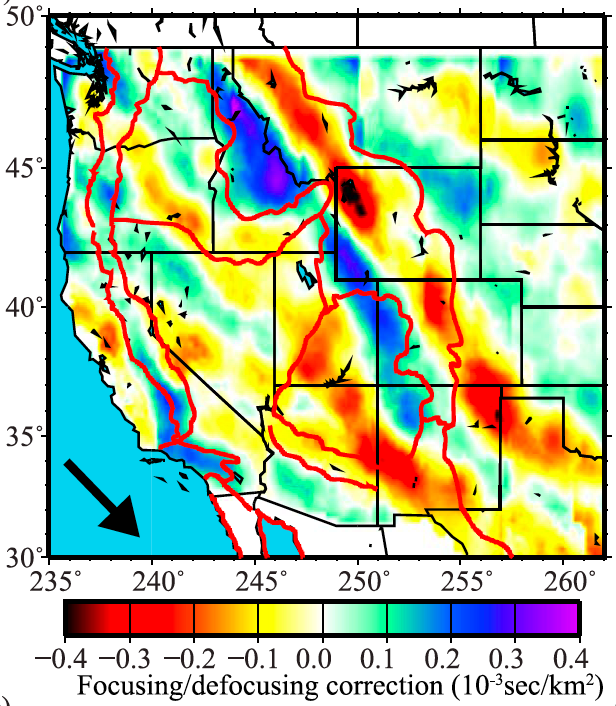 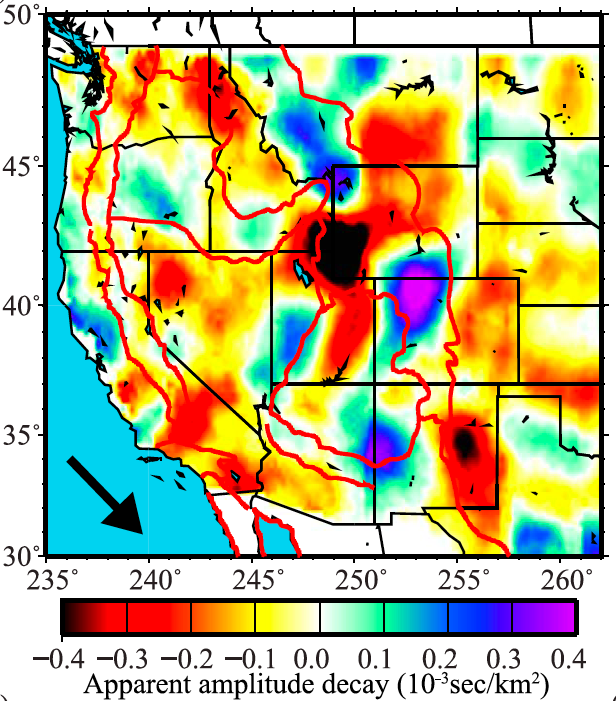 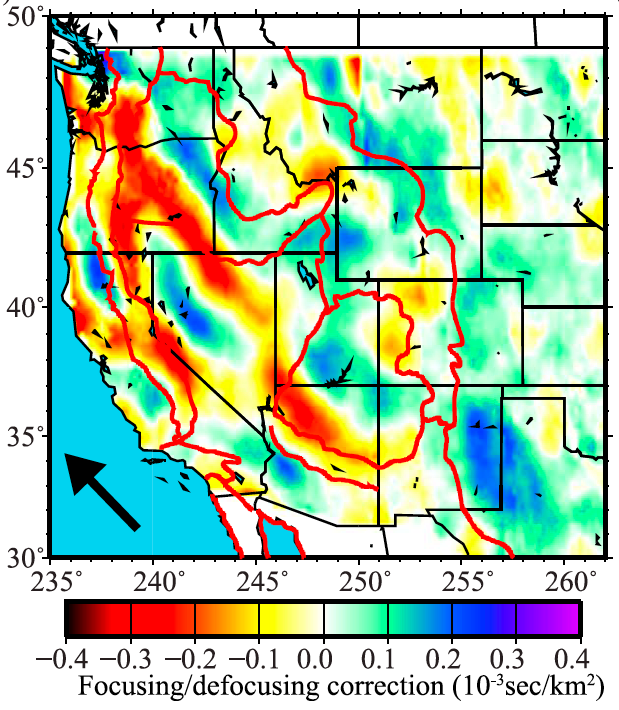 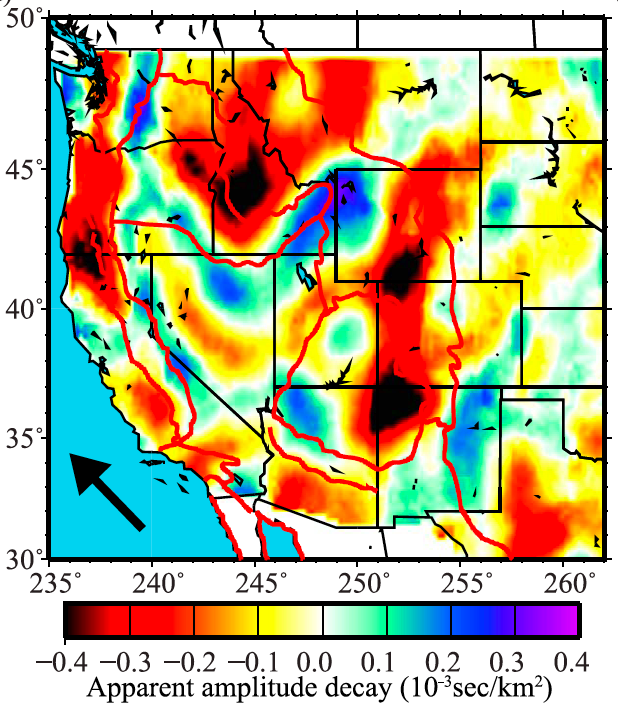 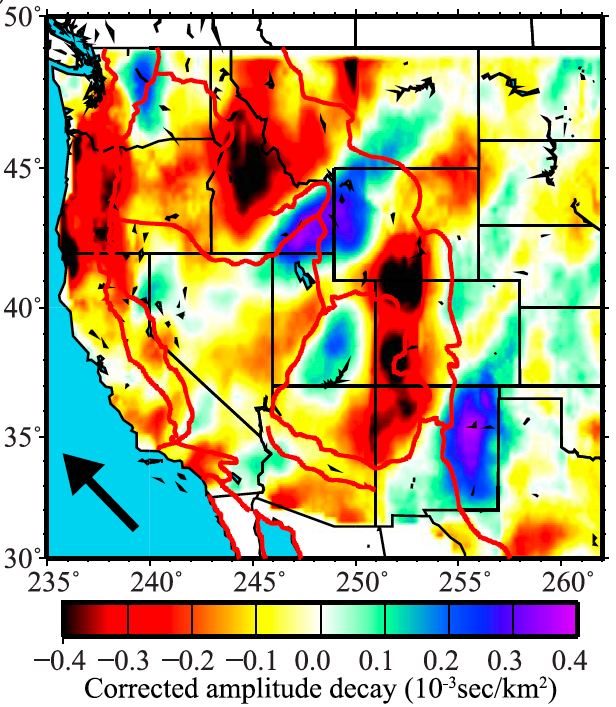 Northwestern University 10/5/12
-
~
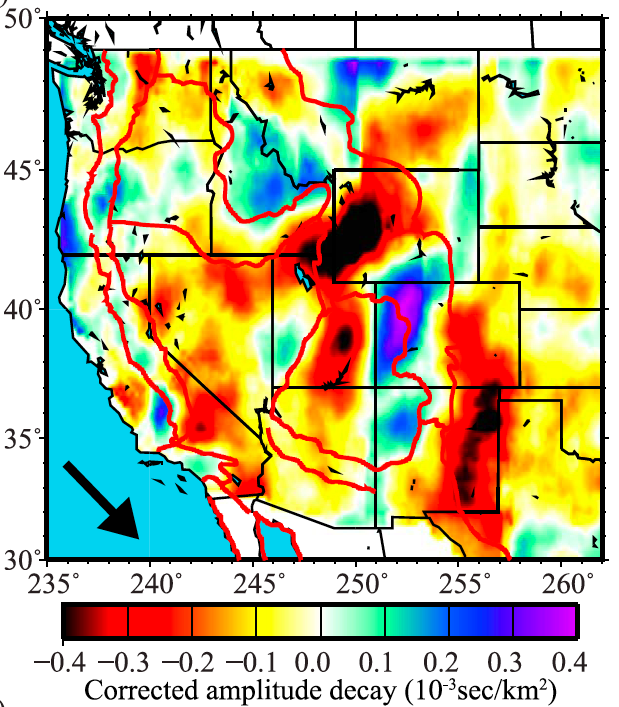 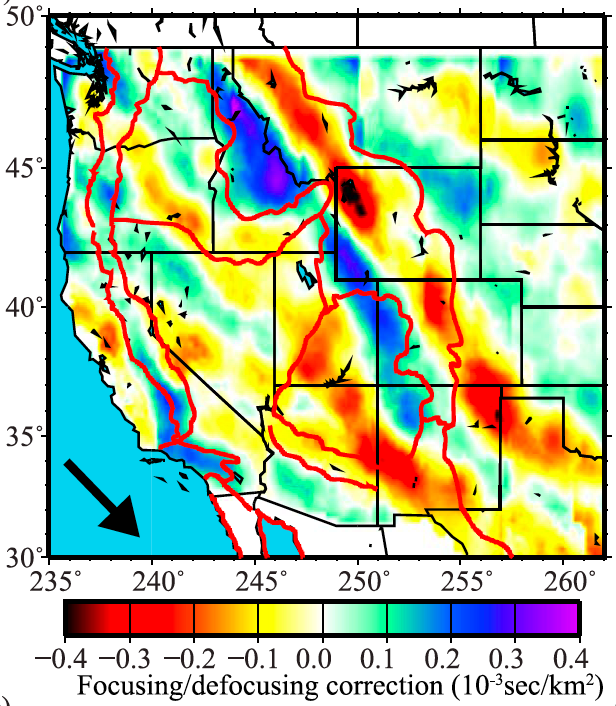 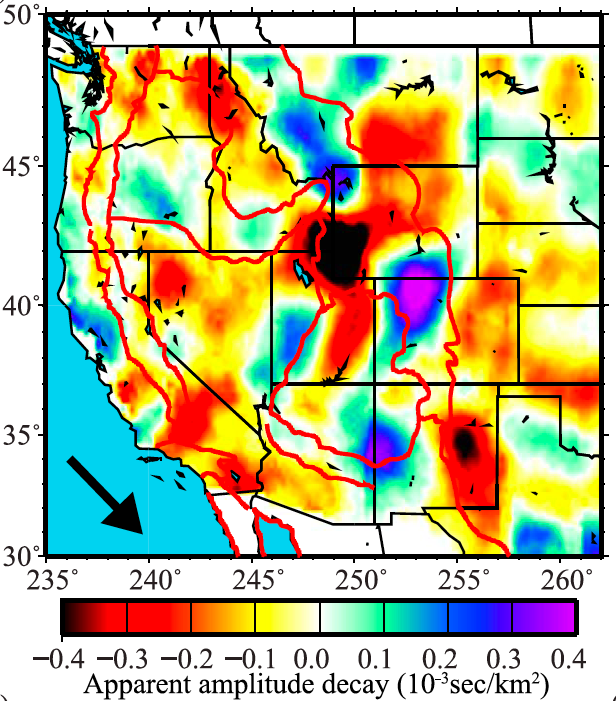 corrected amplitude decay
apparent amplitude decay
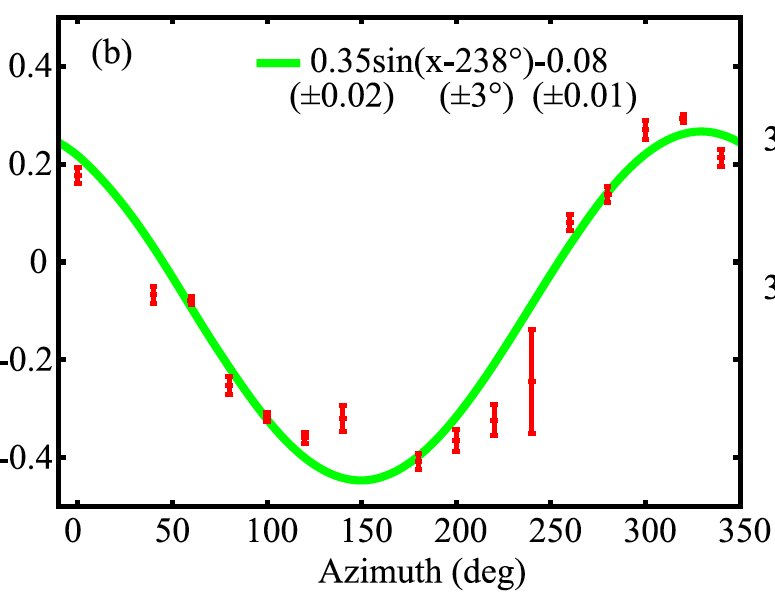 1. 180° azimuthal symmetry – due to amplification term β.
2. d.c. shift due to anelastic attenuation α.
Northwestern University 10/5/12
amplification 30 sec
amplification 60 sec
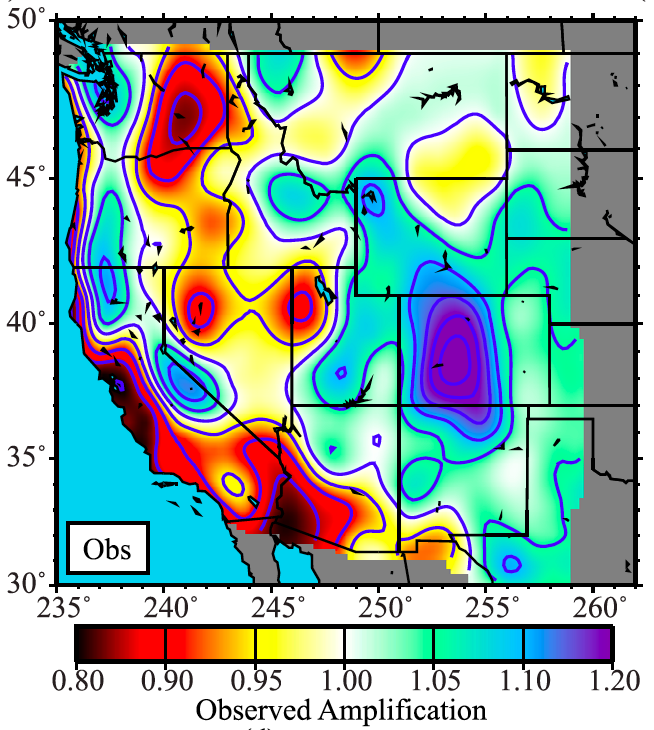 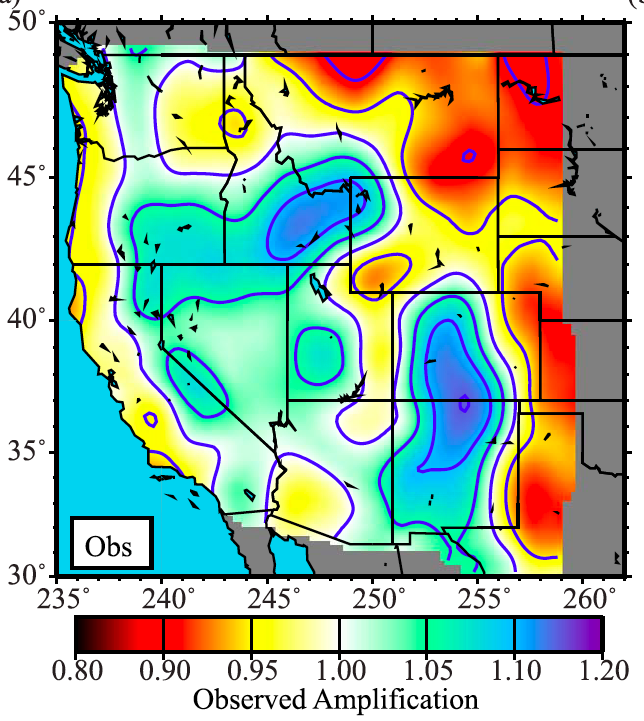 Northwestern University 10/5/12
amplification 30 sec
amplification 60 sec
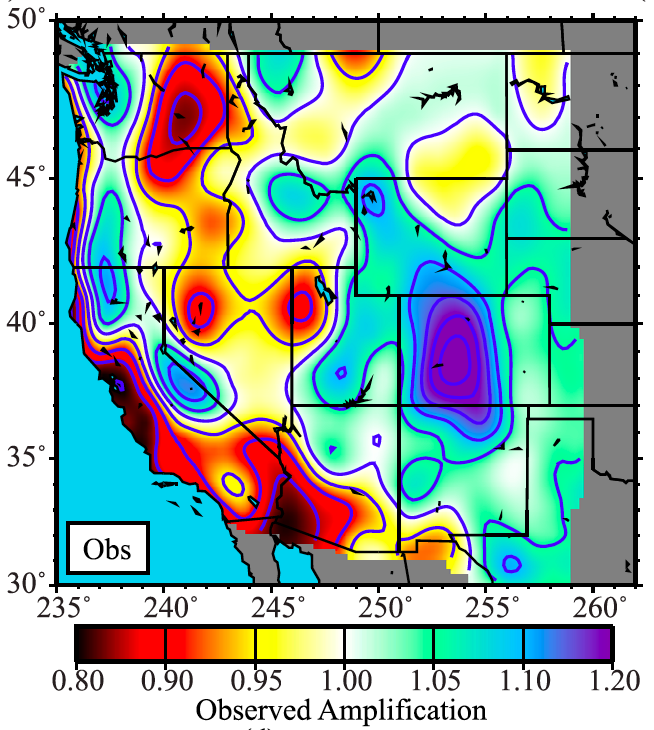 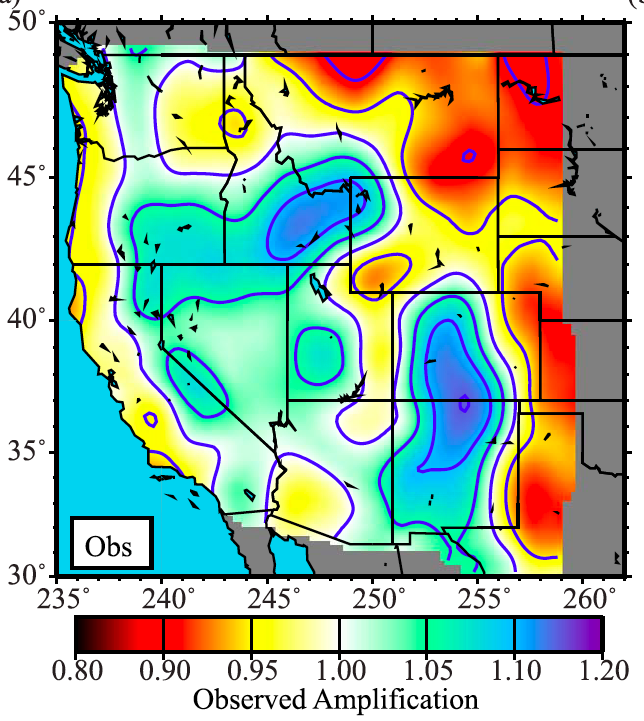 Amplification β can be predicted  from a 3-D 
(Vs, ρ) model:
Depends in part on density.
Northwestern University 10/5/12
amplification 30 sec
amplification 60 sec
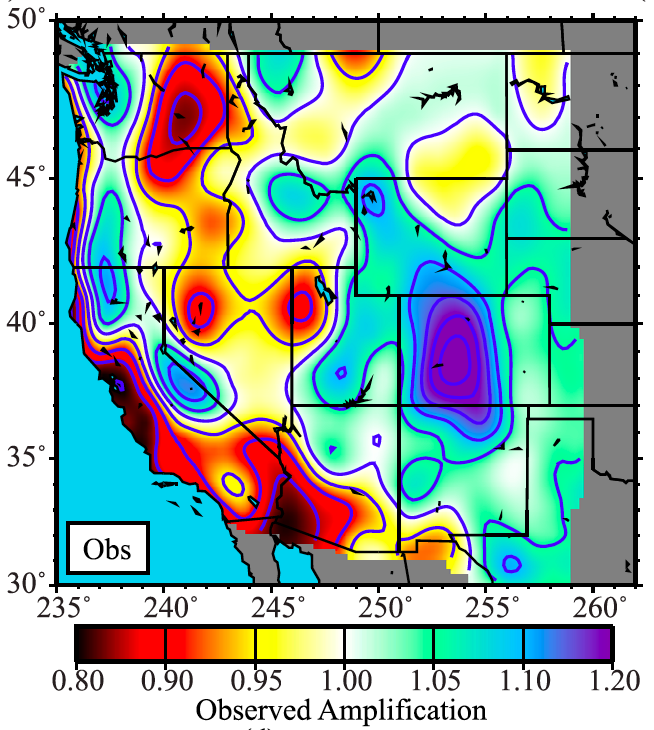 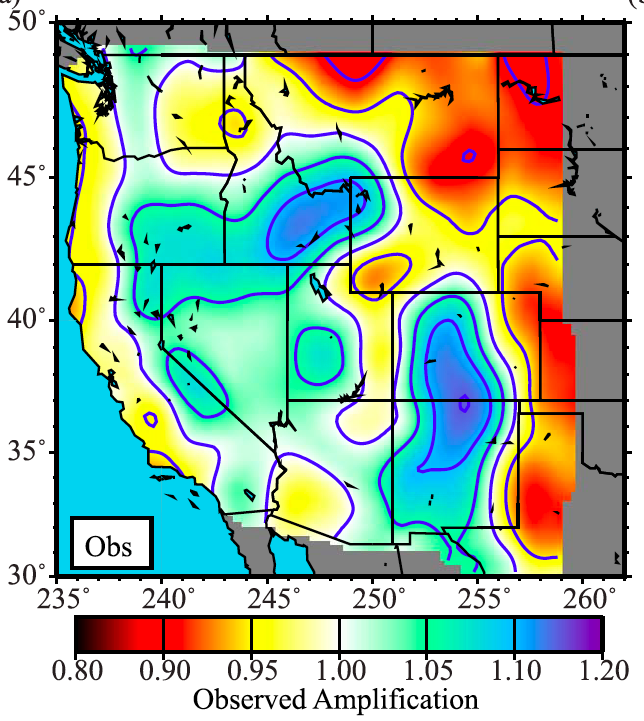 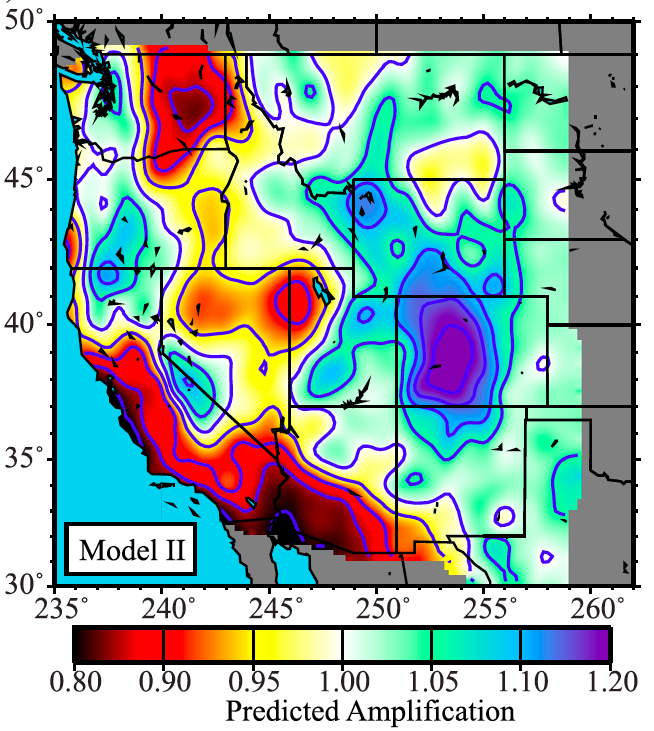 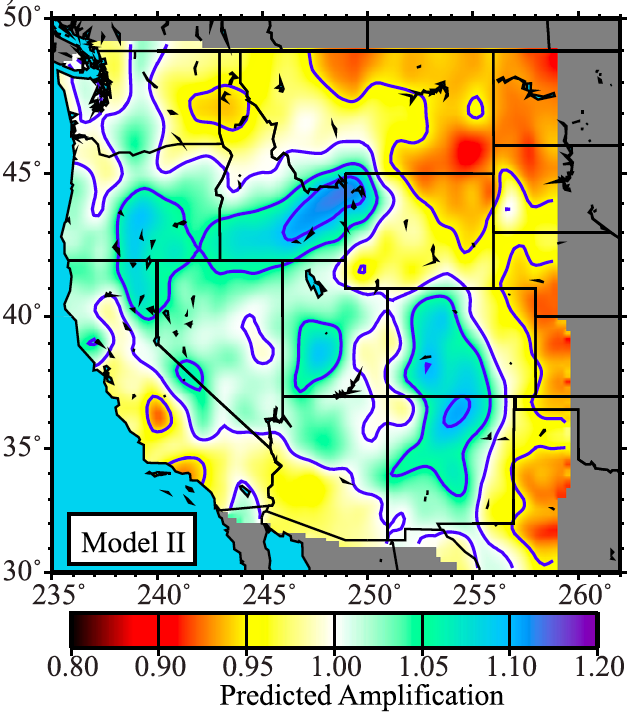 Northwestern University 10/5/12
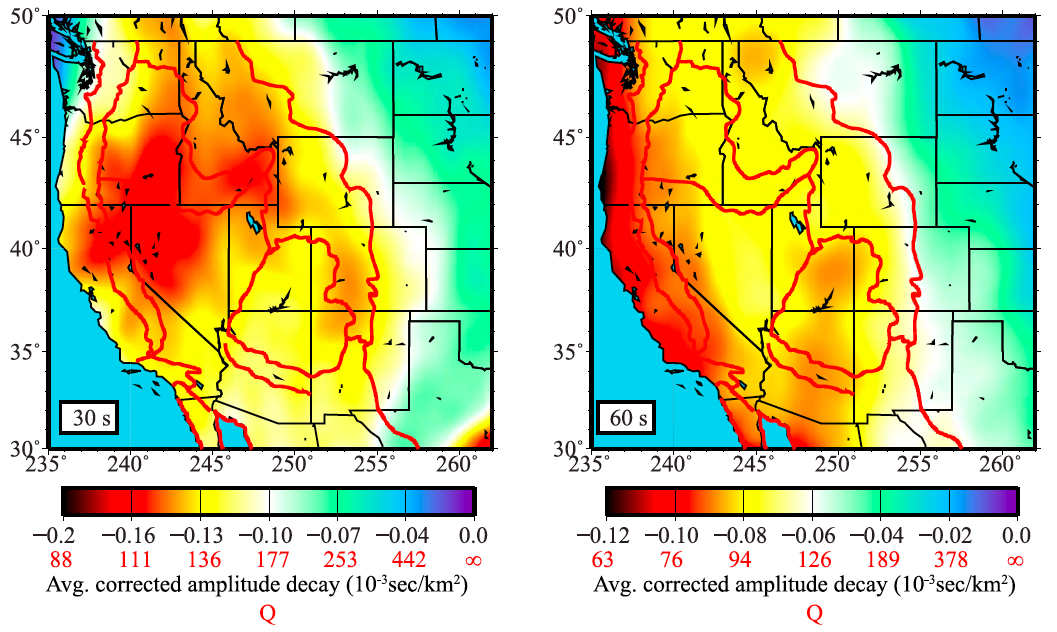 Northwestern University 10/5/12
Ambient noise:
Travel time τ(r)
Earthquake:
Travel time τ(r)
Earthquake:
Amplitude τ(r)
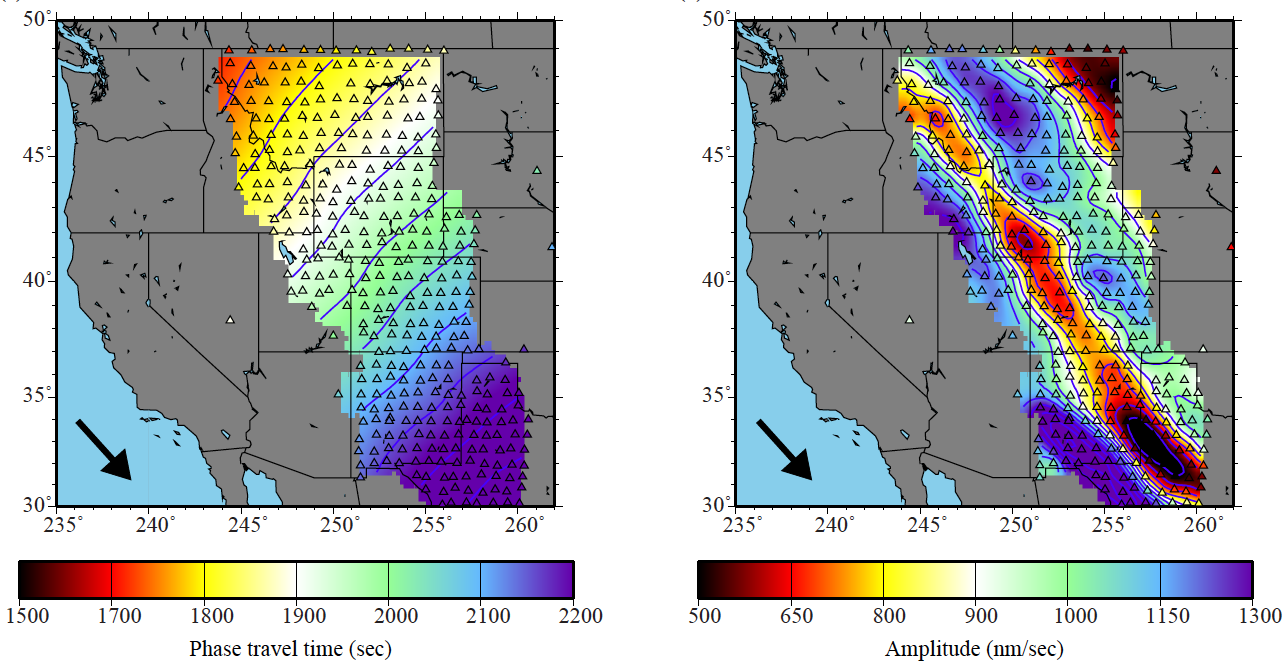 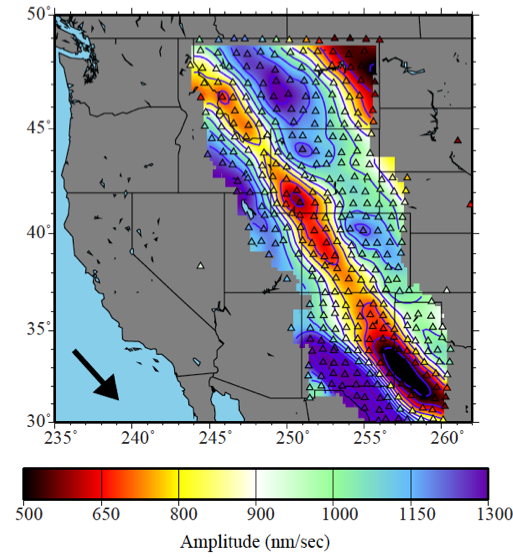 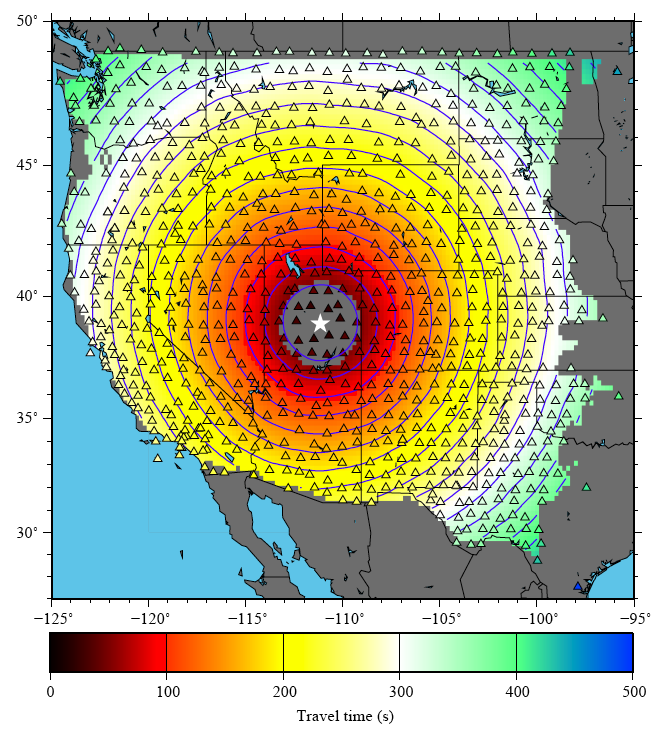 Outline: 
 	show observations of surface waves from ambient noise and earthquakes 		 		across the TA,
     overview of the “new” methology,
  	application of the method to both ambient noise and earthquake data,
	present some results (isotropic structure, azimuthal anisotropy, 
local amplification)
Northwestern University 10/5/12
Example travel time fields
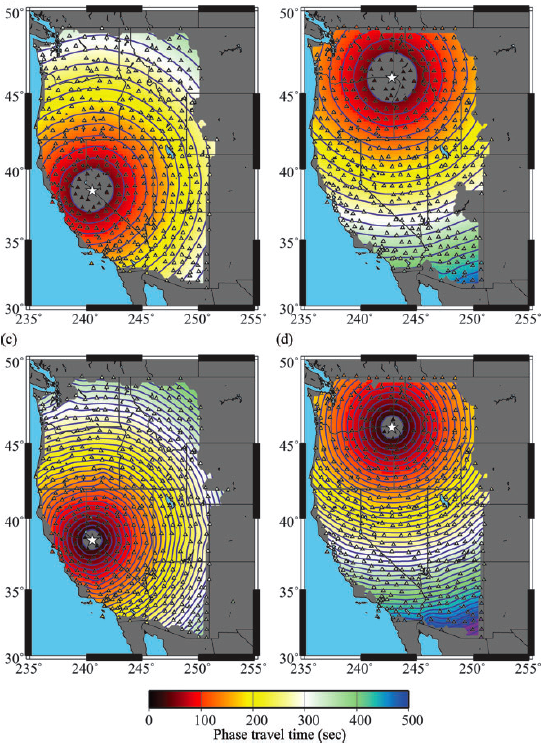 Fundamental observable in ambient
noise tomography:
	Travel time field for each central 	station at different periods for 	Rayleigh and Love waves.

Questions:
	How do we use this information 	intelligently?
	Can the same methods be 	applied to earthquake waves?
24s
24s
12s
12s
Northwestern University 10/5/12
[Speaker Notes: Ask Fan-chi about the time duration.]
Seismology with Large Continental Arrays
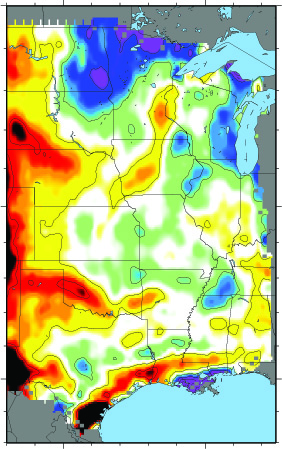 Themes
Importance of improving the modeling
	of wave physics to advance the field.
2.    Importance of estimating uncertainties
	in all measured and derived quantities.
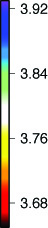 km/s
28 s Rayleigh wave
Northwestern University 10/5/12
1. Some Background
Example of Traditional Analysis: 
		Ritzwoller & Levshin, JGR, 1998
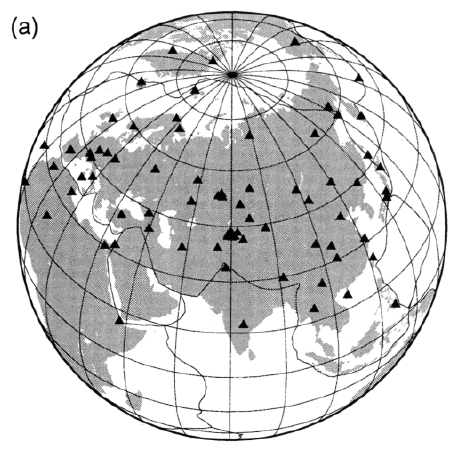 stations
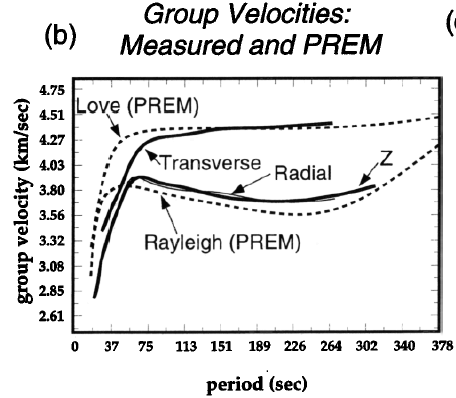 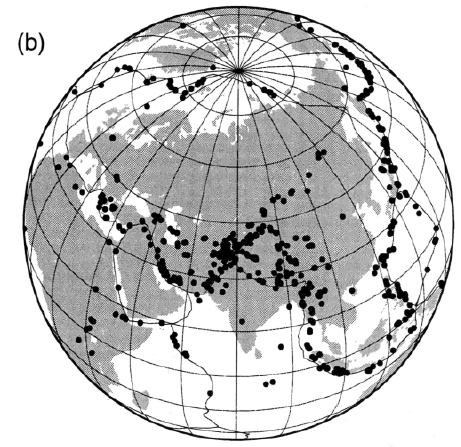 events
Northwestern University 10/5/12
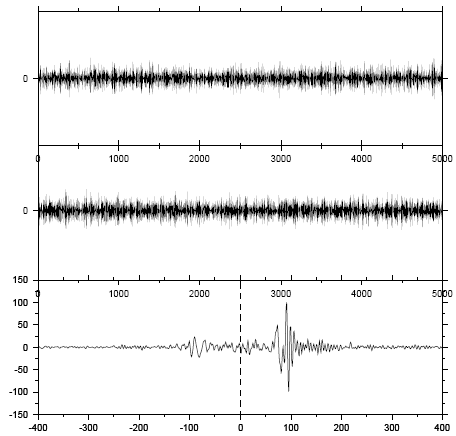 Station 109C
Station Y12C
16.3 Month Stack
time (s)
Ambient noise data processing
Processing Steps:
 Remove instrument response, de-mean, de-trend, bandpass filter, time-domain normalization, spectral whitening
 Cross-correlation: 1 day at a time.
 Stack over many days.
 Waveform selection for tomography
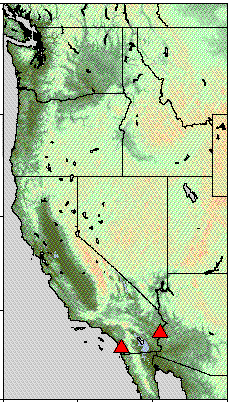 Northwestern University 10/5/12
Example Result
A
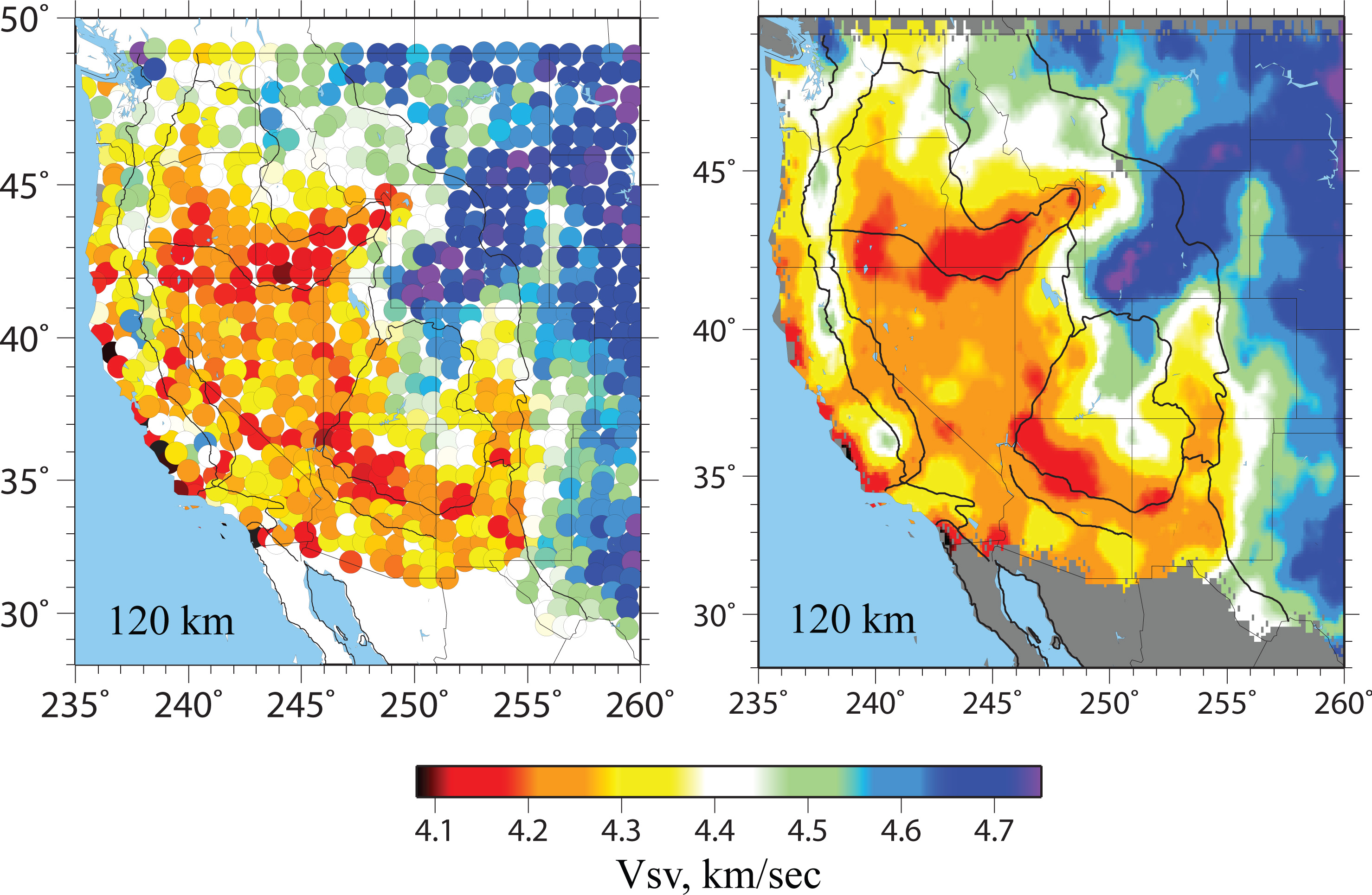 B
A                                                               B
Yellow-
stone
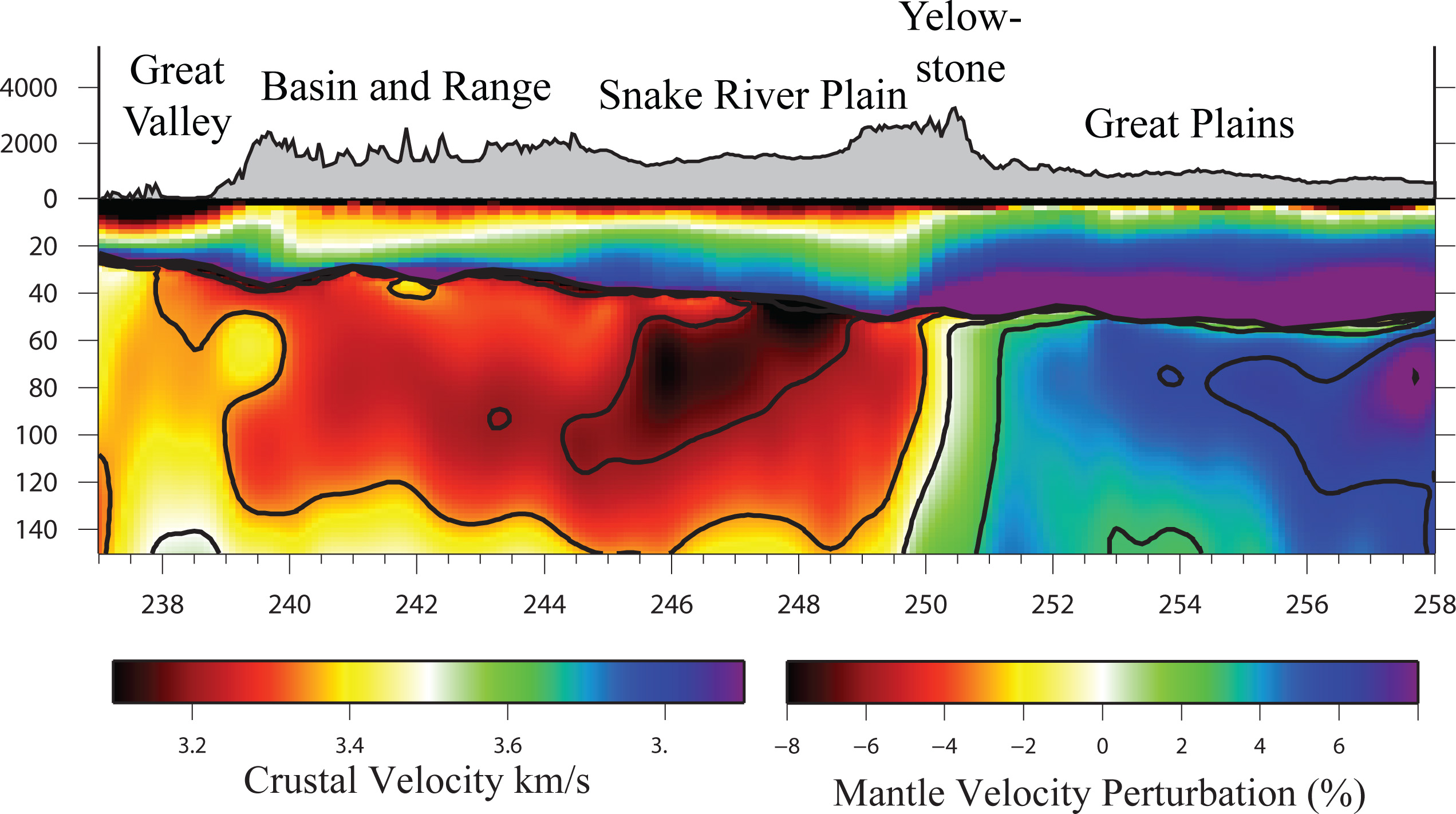 A
Shen, W., M.H. Ritzwoller, V. Schulte-Pelkum, F.-C. Lin, Joint inversion of surface wave dispersion and receiver functions: A Bayesian Monte-Carlo approach, Geophys. J. Int., submitted.
Northwestern University 10/5/12
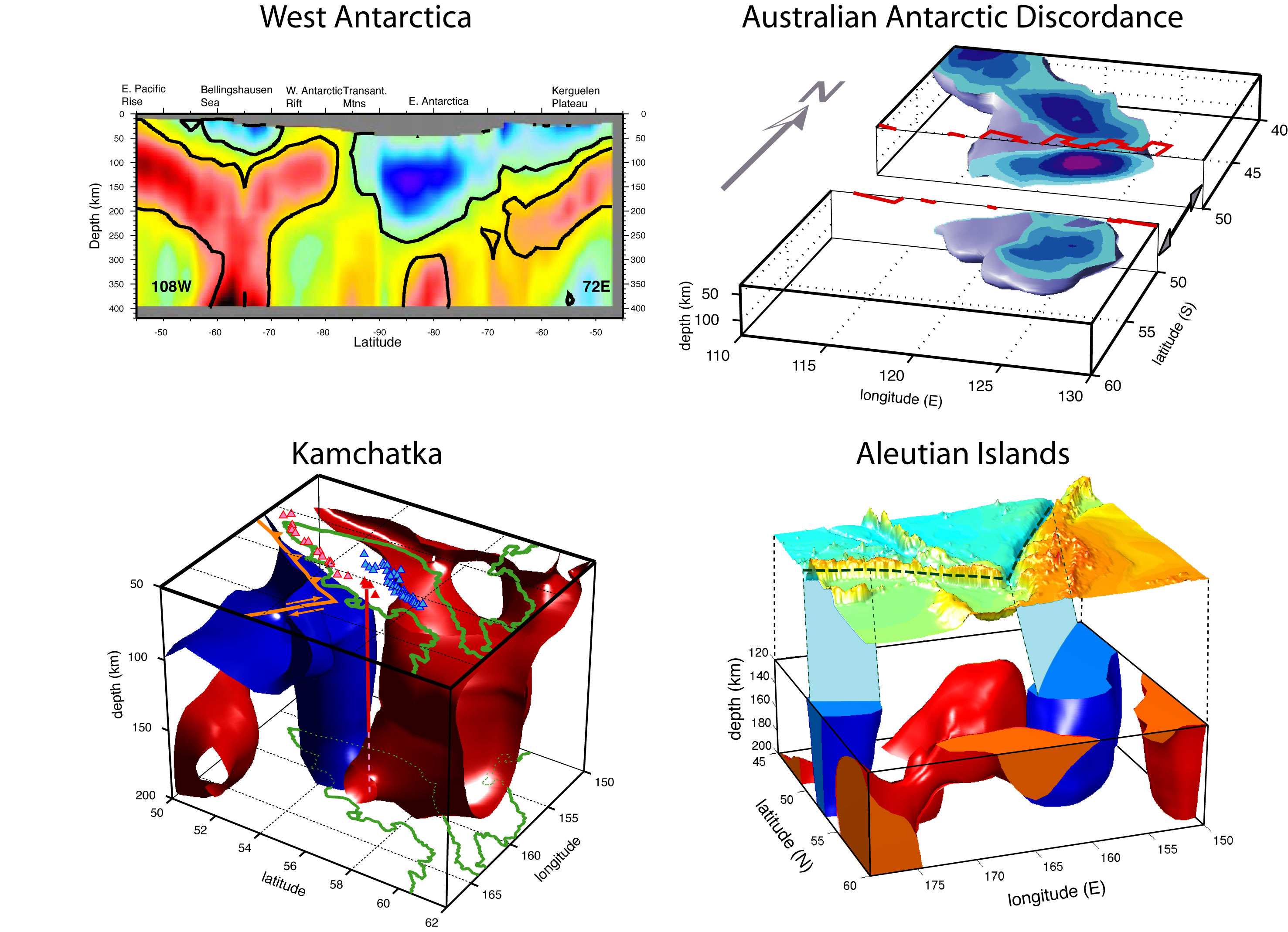 JGR, 2002
JGR, 2003
Nature, 2002
Geology, 2005
Northwestern University 10/5/12
Seismology with Large Continental Arrays
Mike Ritzwoller
CU-Boulder
Department of Physics
Vs at 100 km, Nettles & Dziewonski (2008)
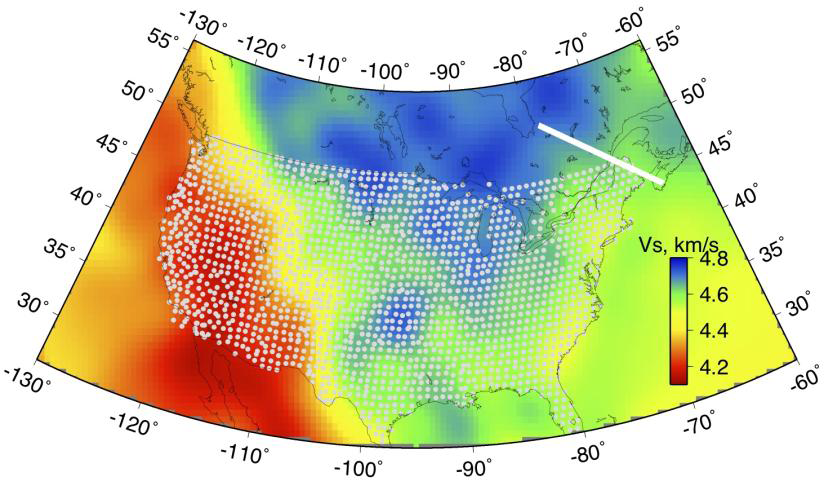 TA overplotted with white dots
Courtesy of: 
   Vadim Levin
km/s
Northwestern University 10/5/12
[Speaker Notes: Illustrates the length scales of structures that are being resolved.
Slower in the west than the east, of course – but significant variability across the entire region.
Many features recongizable: Snake R. Plain, Rocky Mtns, Columbia Plateau, volcanic rim of the CO Plateau, Mid-Continental Rift, Superior Province, etc.
Talk is about how to construct such images and use them quantitatively to produce a 3D model.]